Service-Angebote auf den Internetseiten der Fabrikate

November 2020
Alfa Romeo
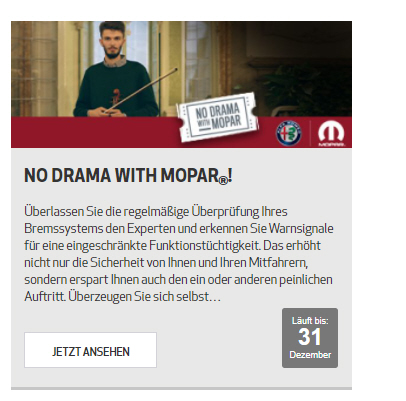 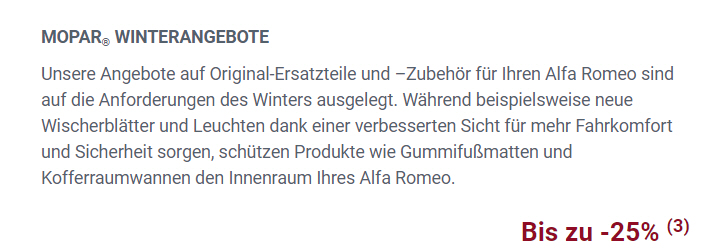 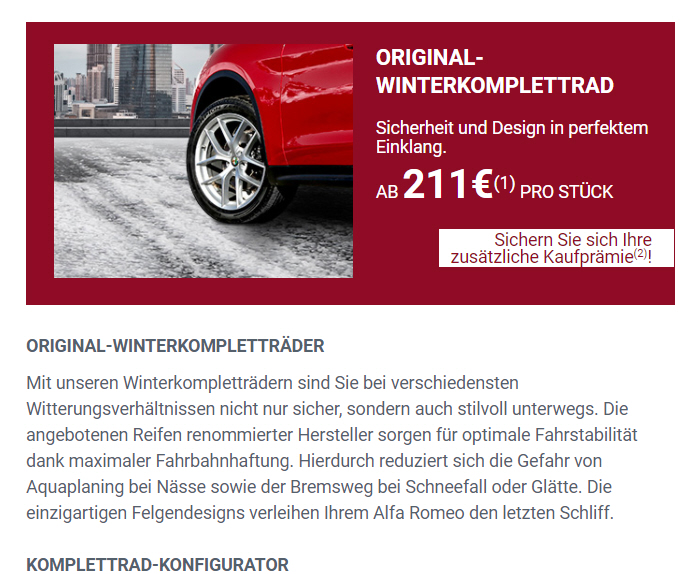 Audi
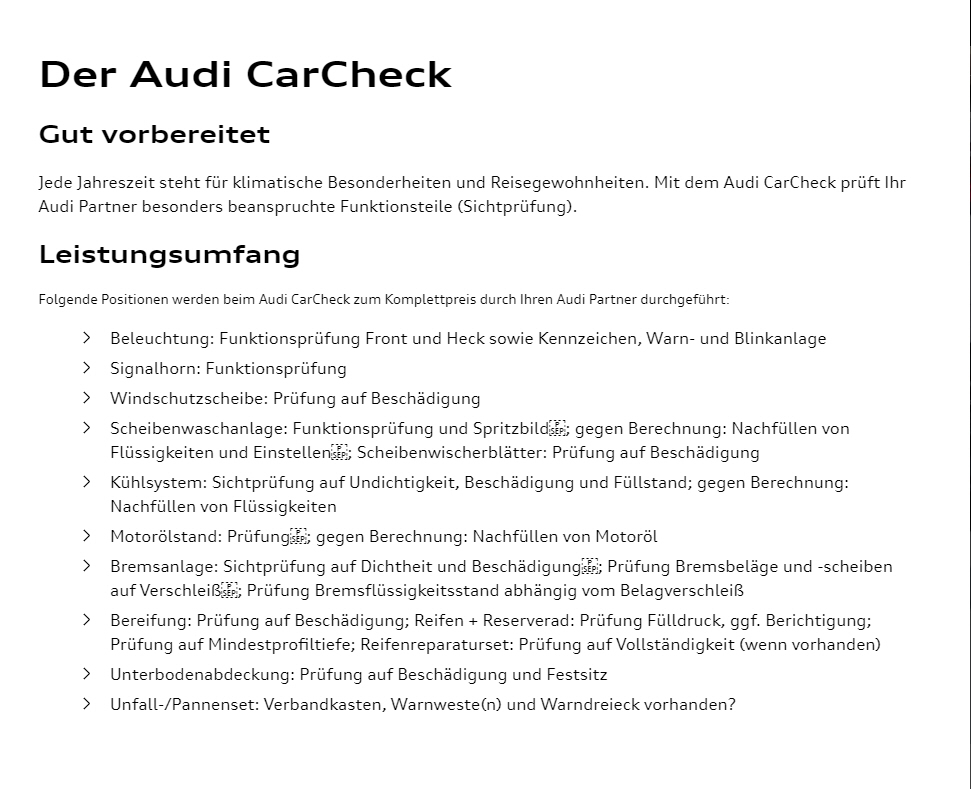 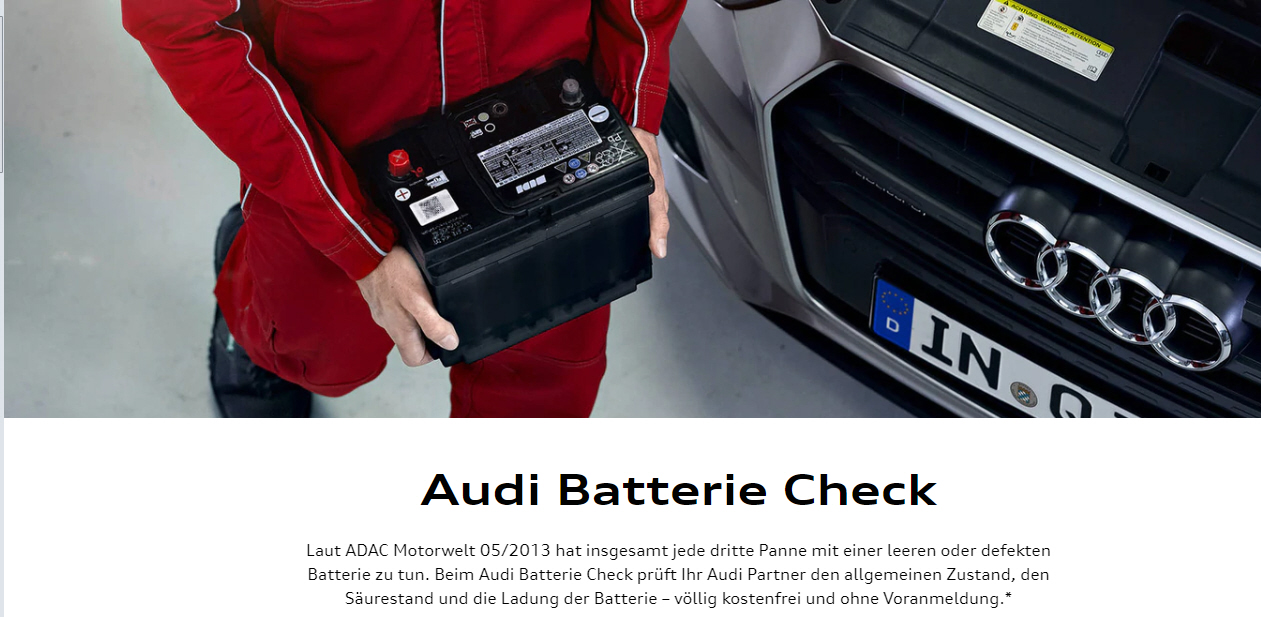 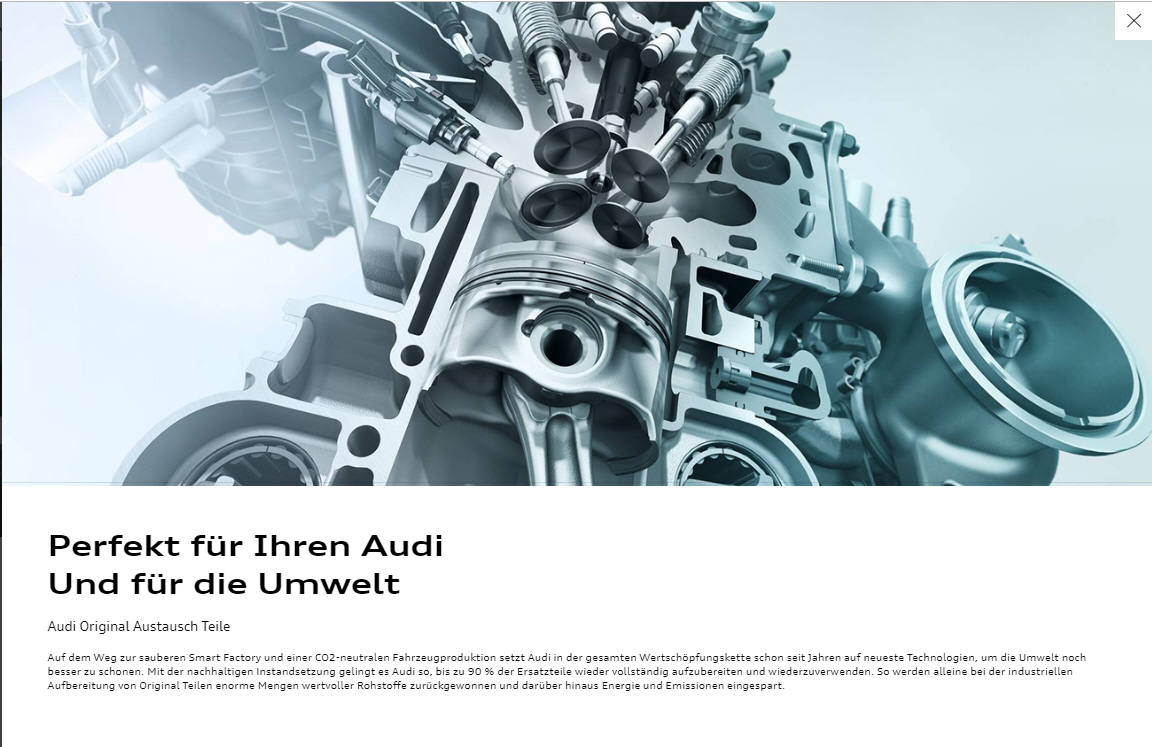 BMW
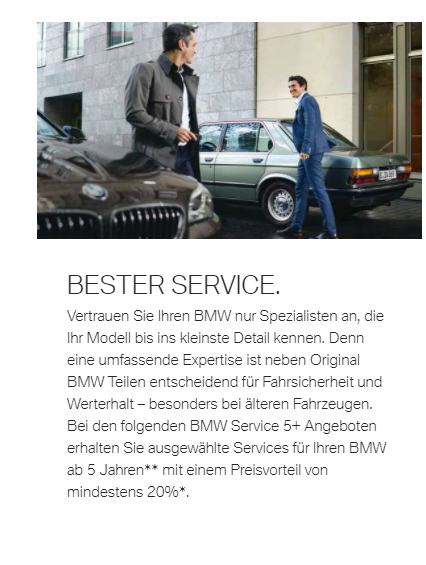 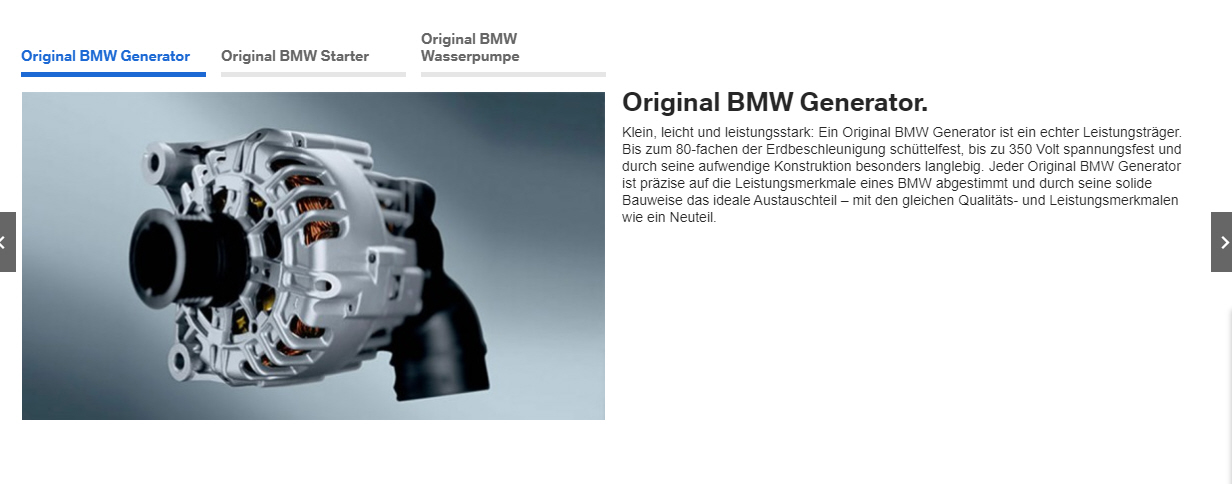 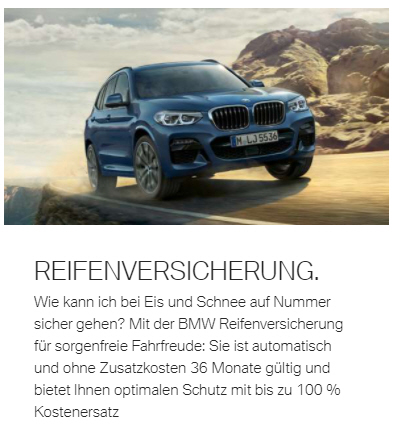 Citroën
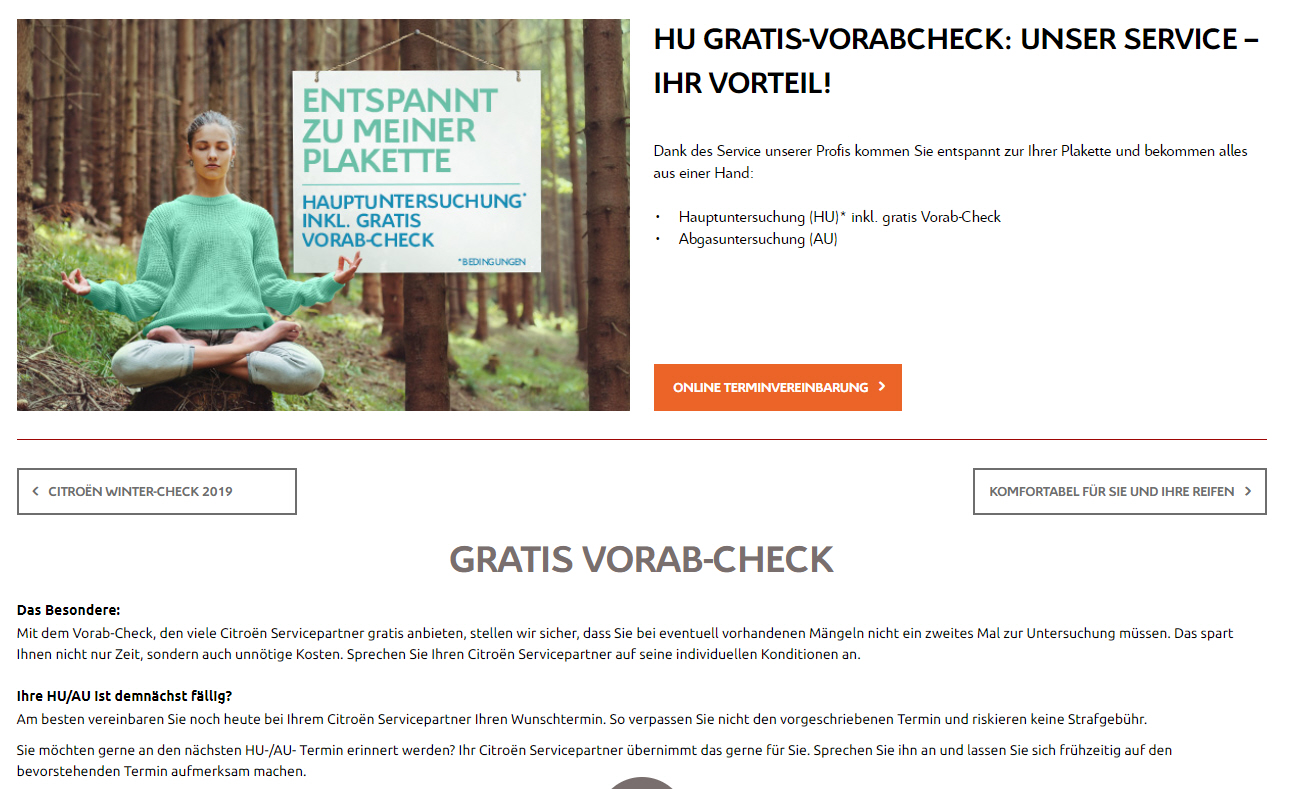 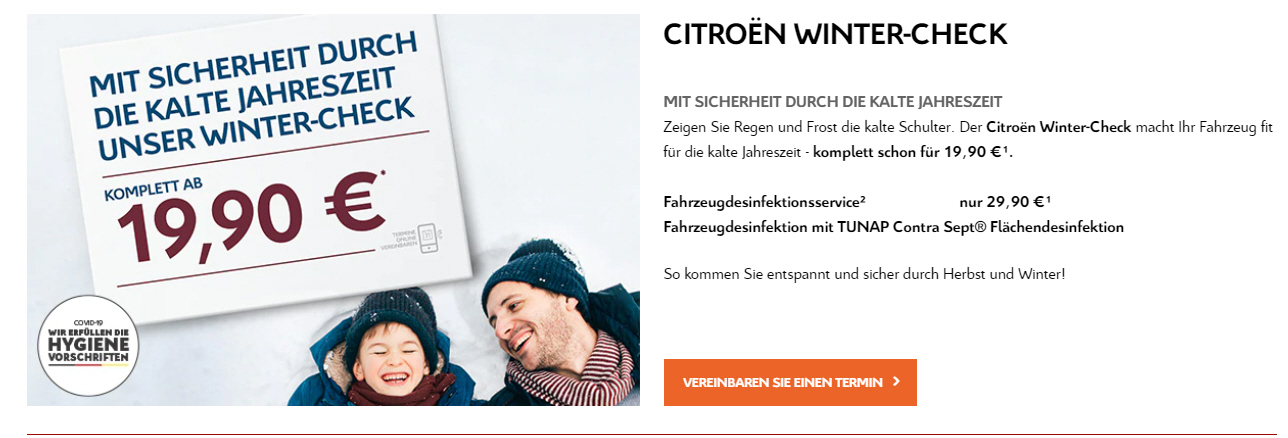 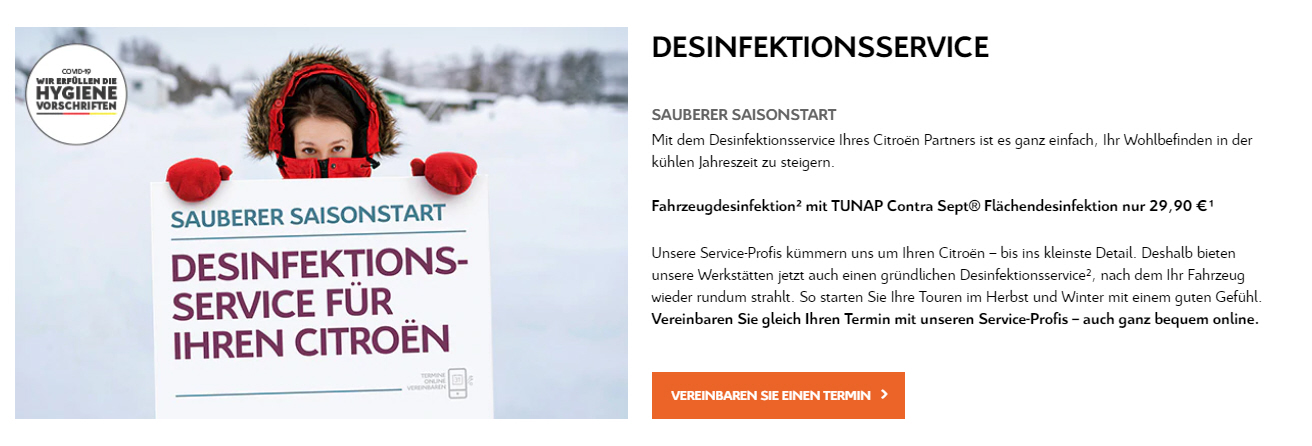 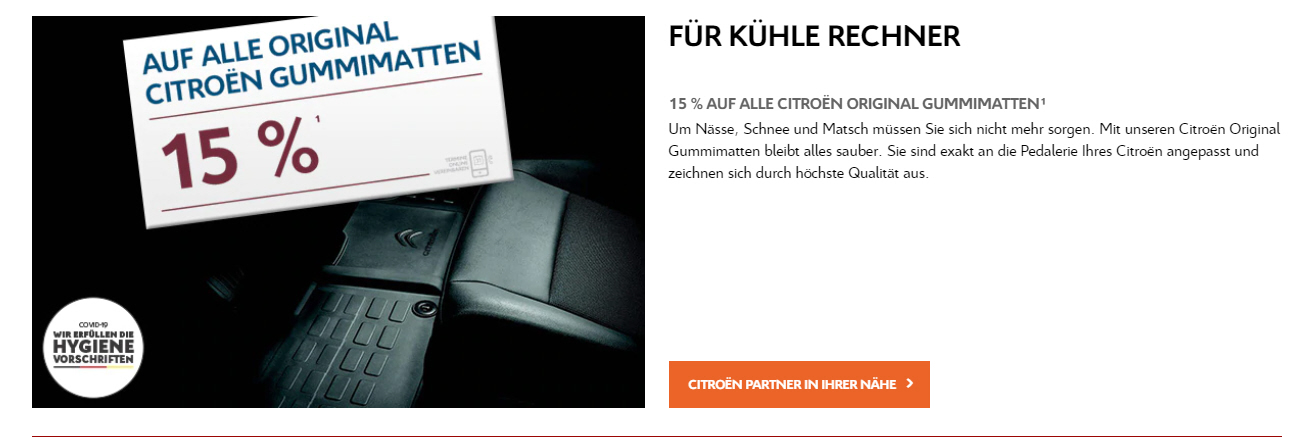 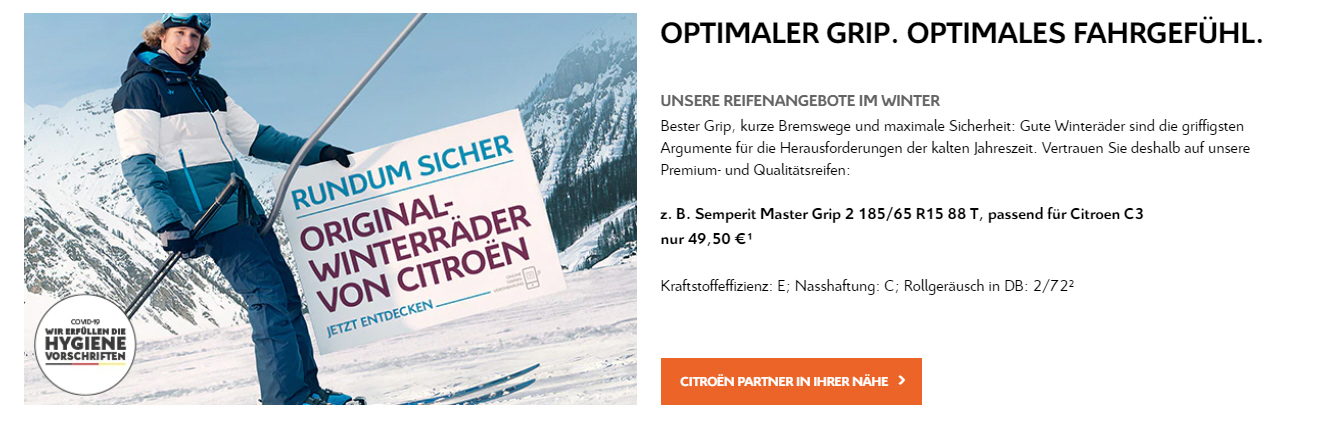 DS
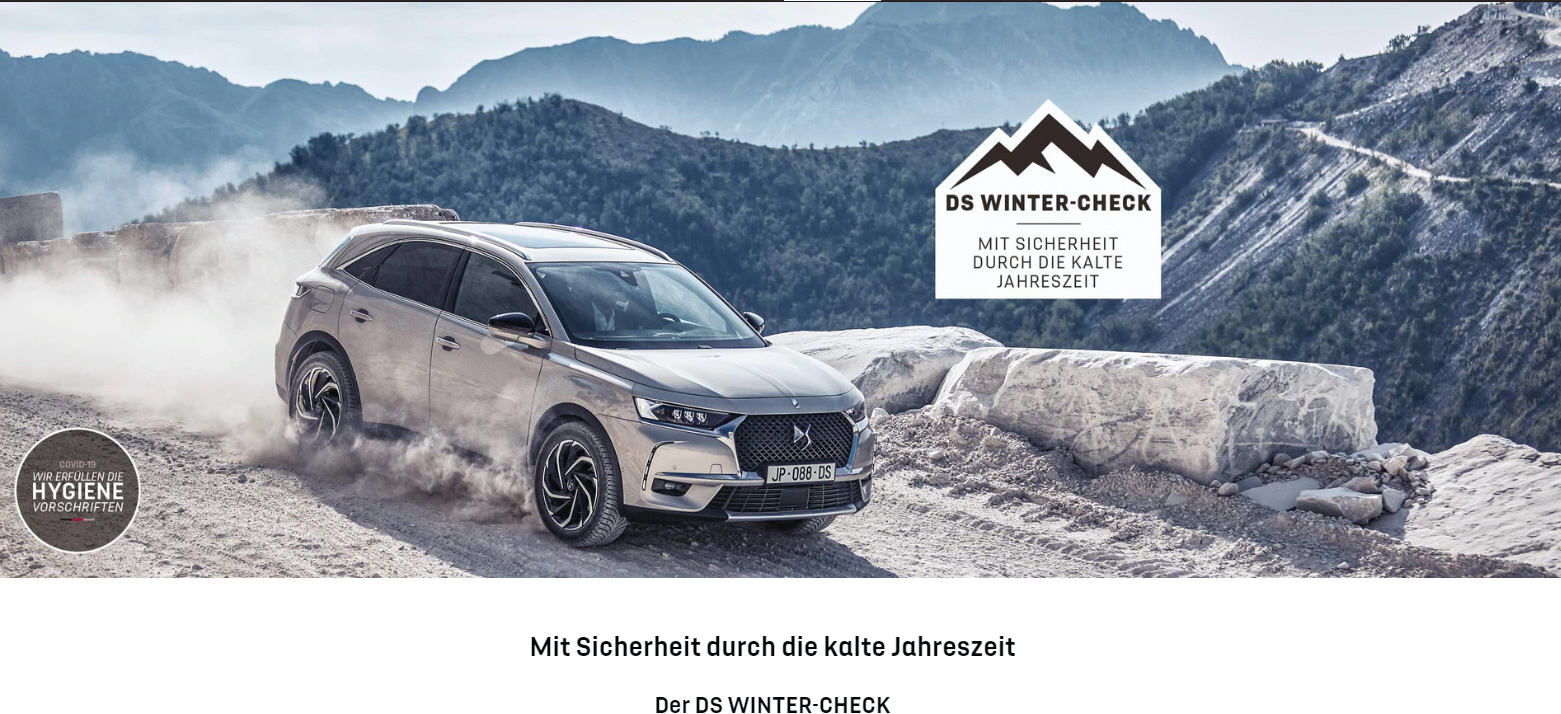 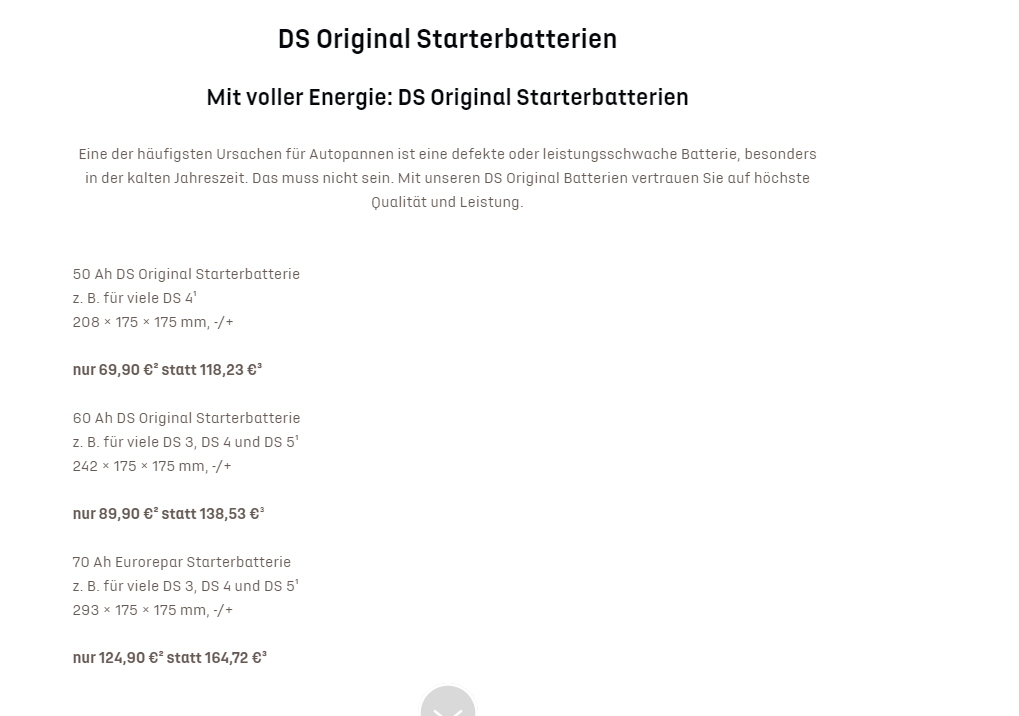 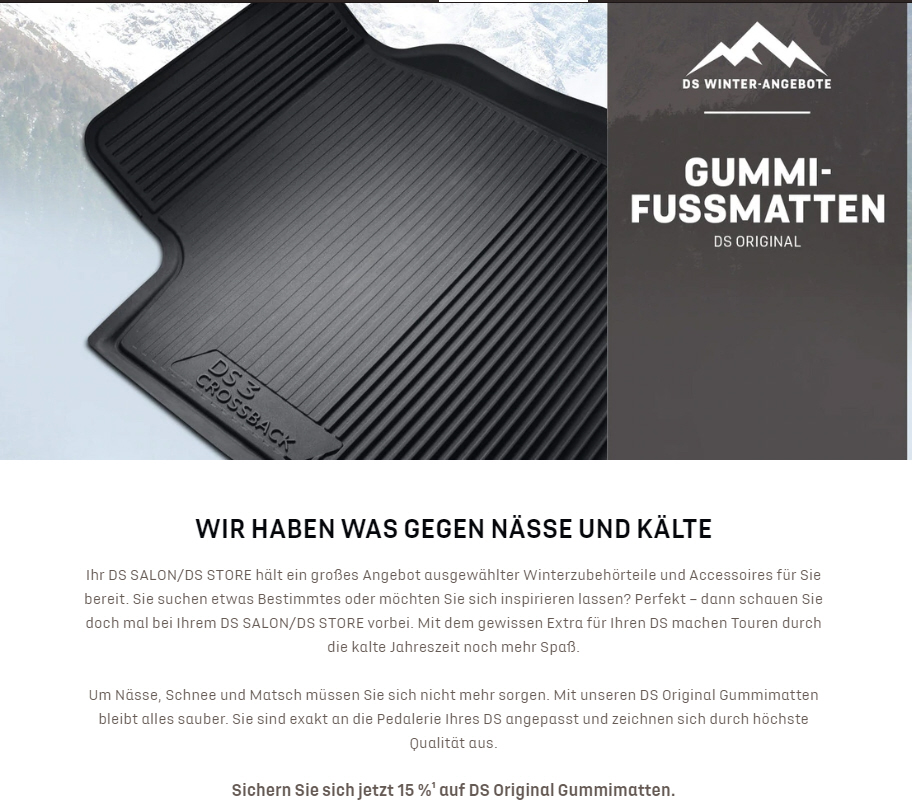 Dacia
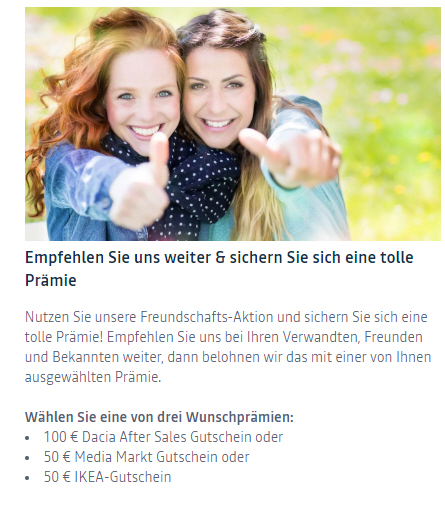 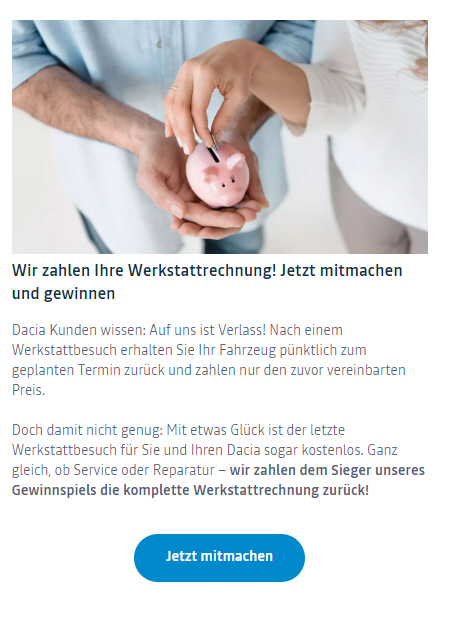 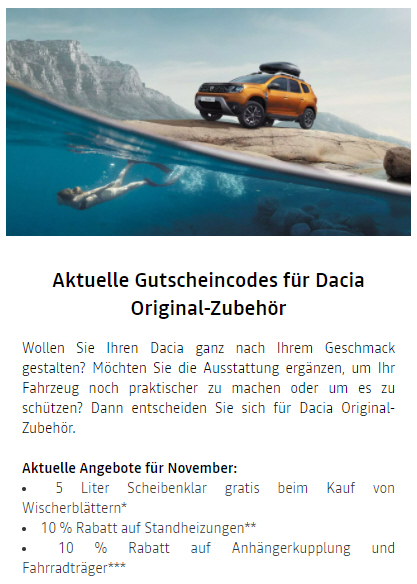 Fiat
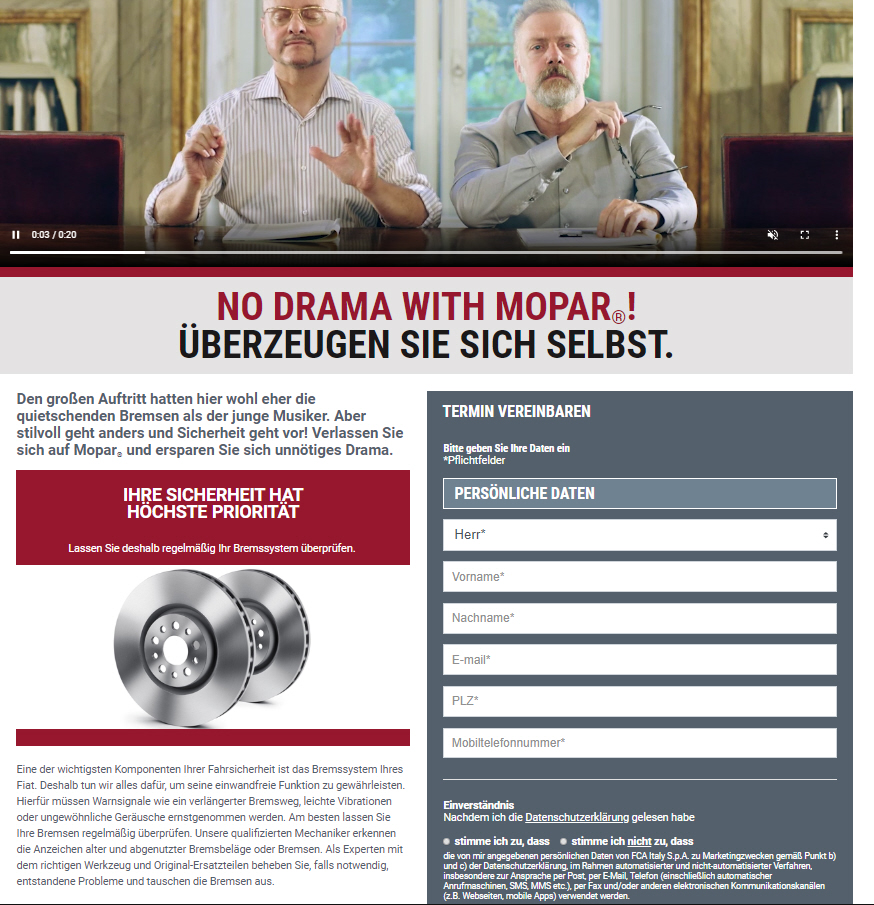 Ford
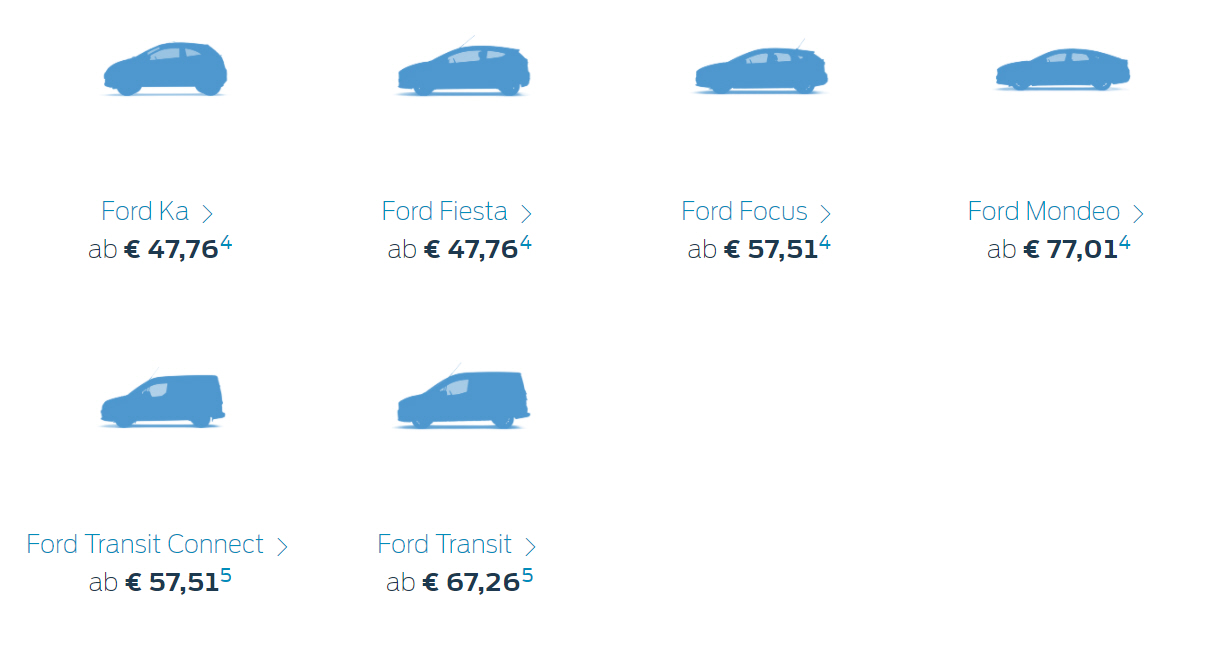 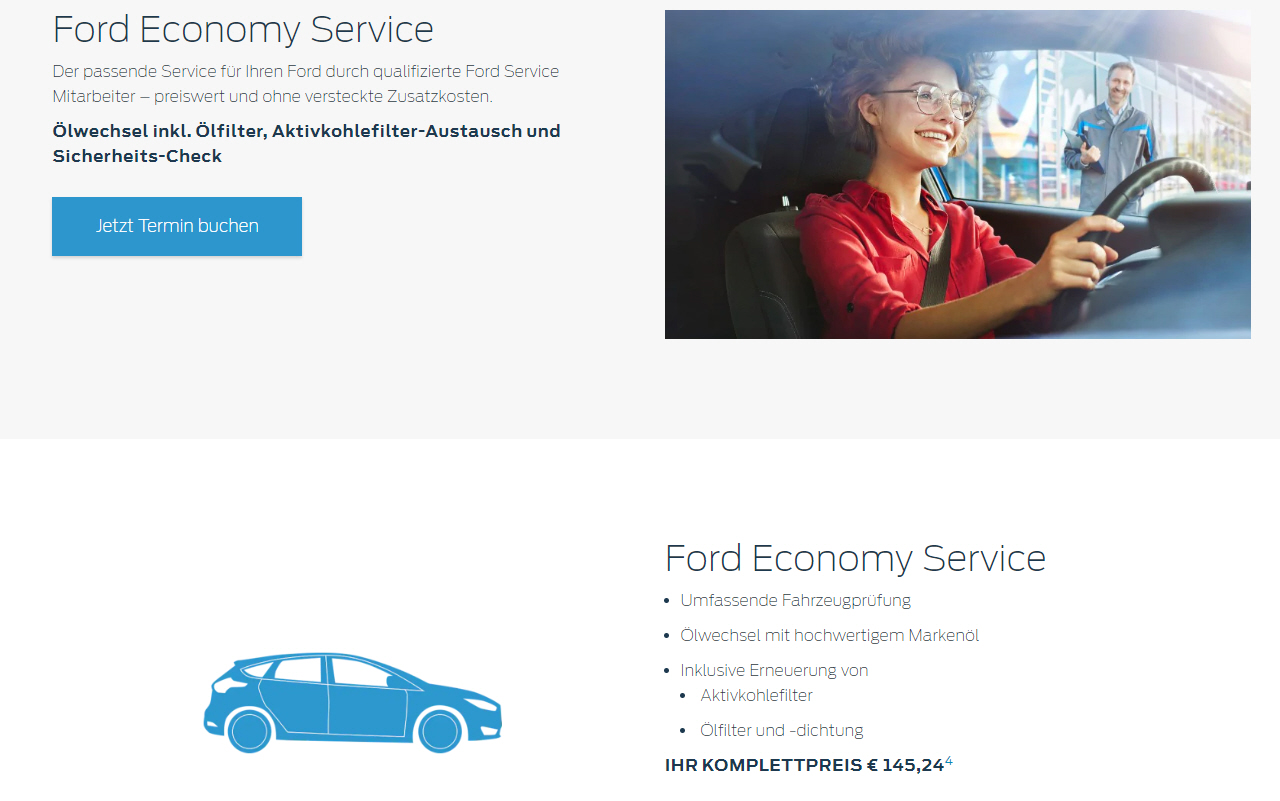 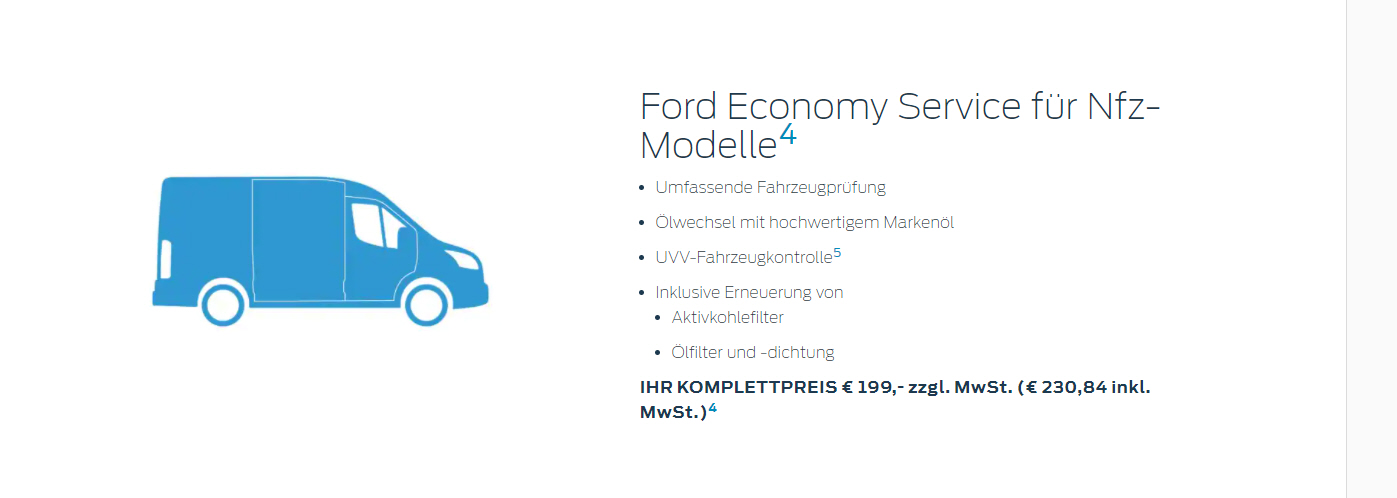 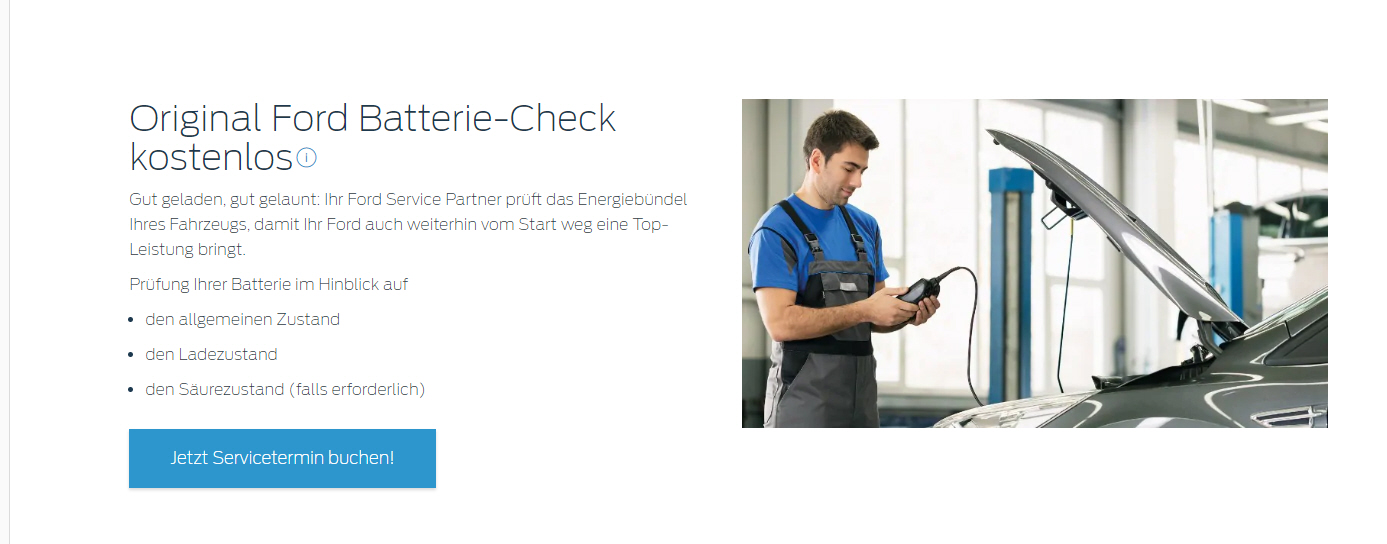 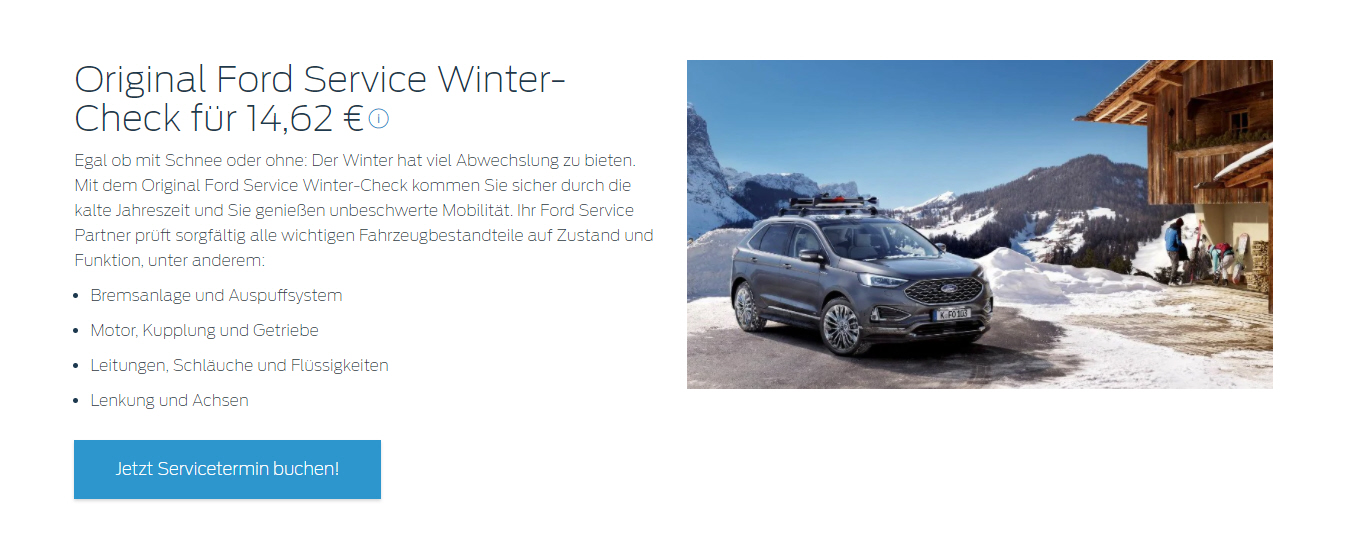 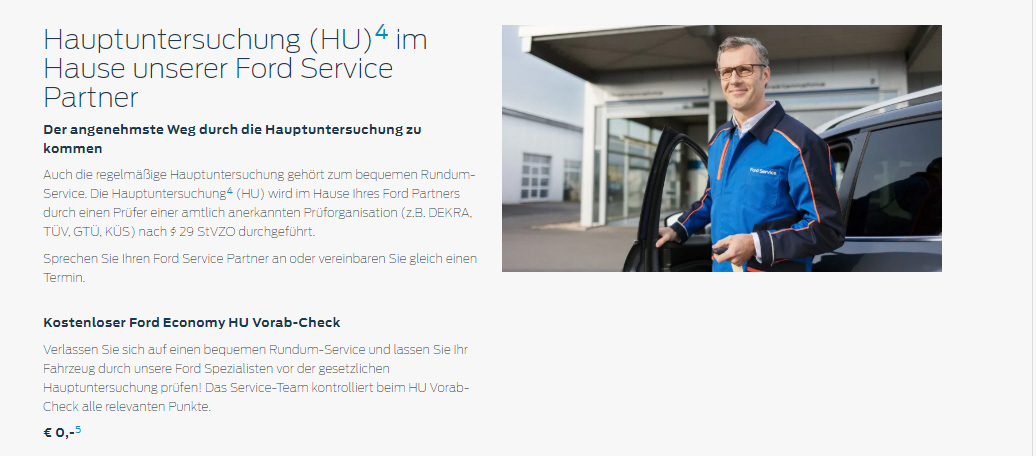 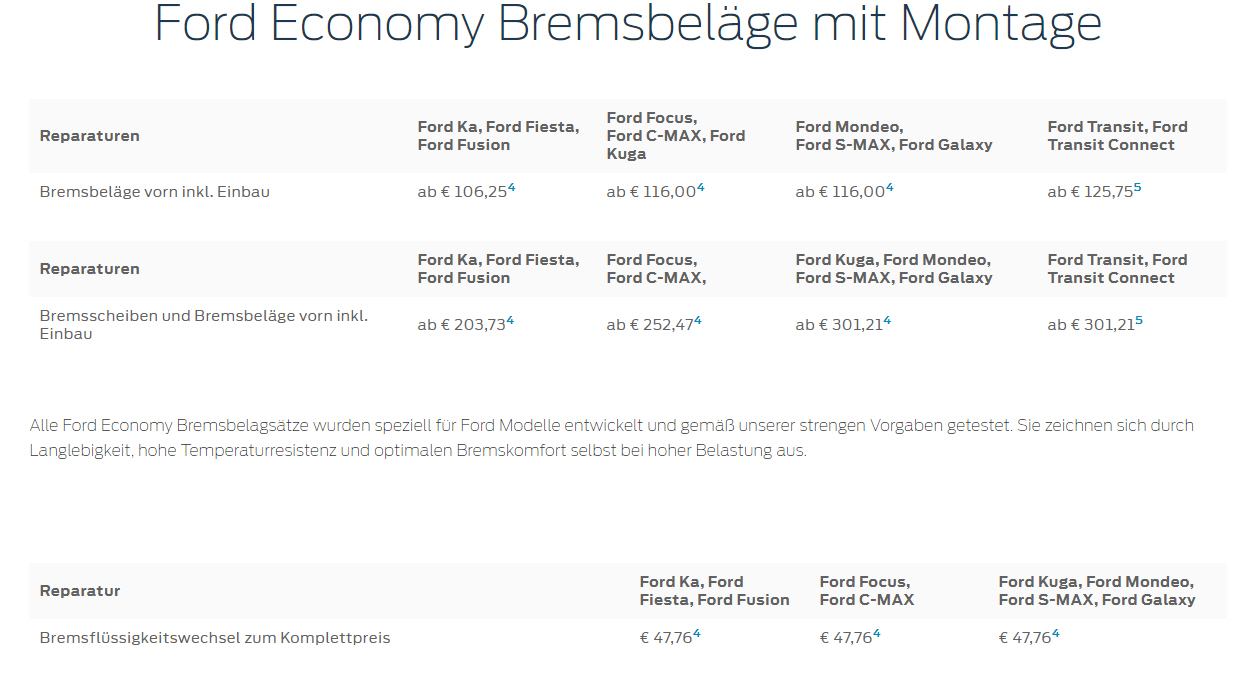 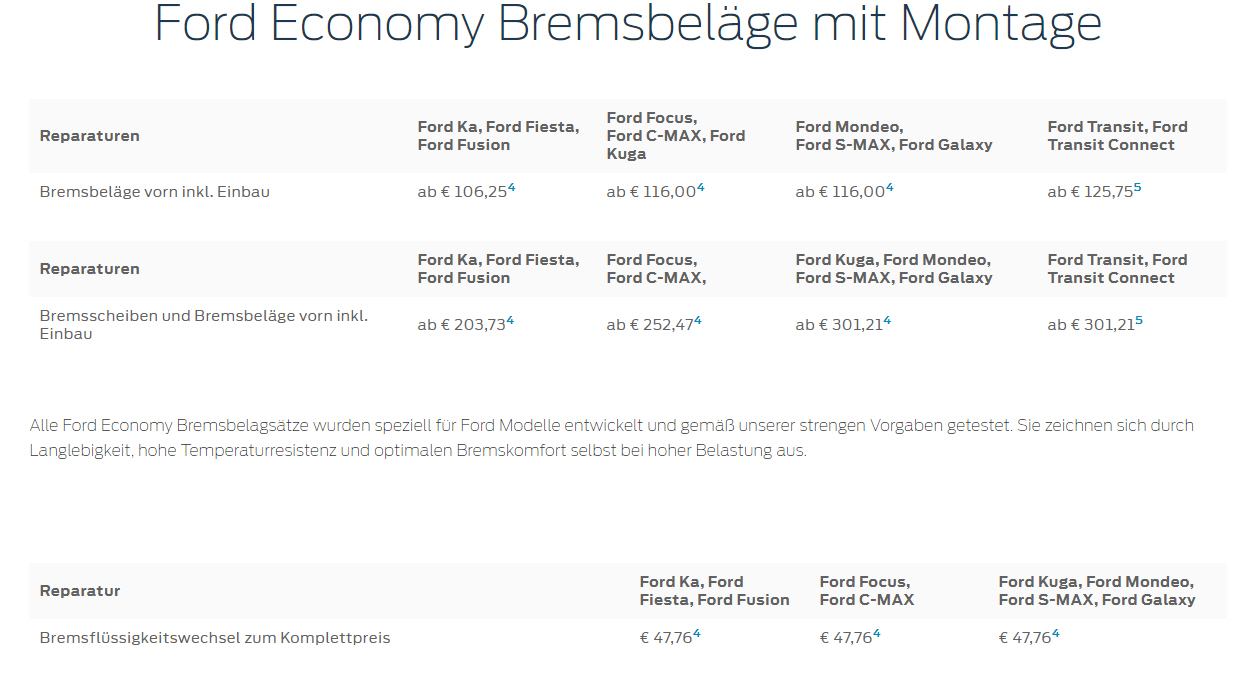 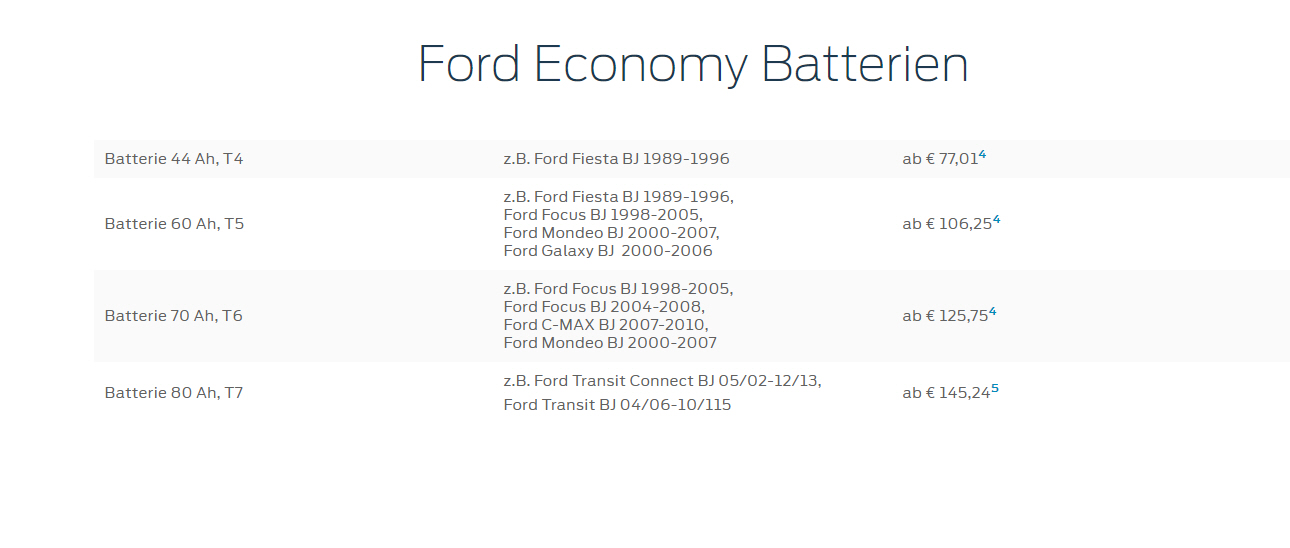 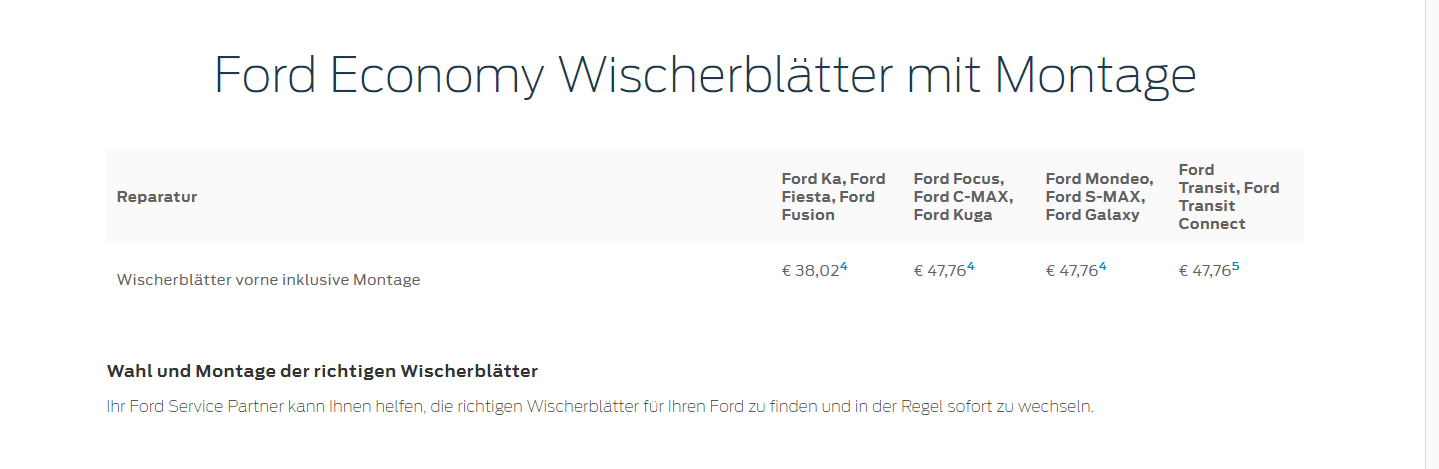 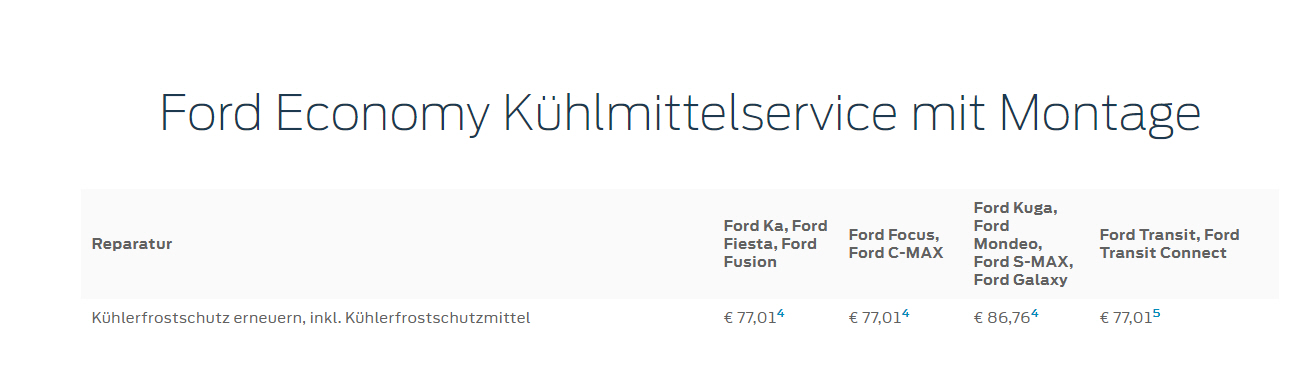 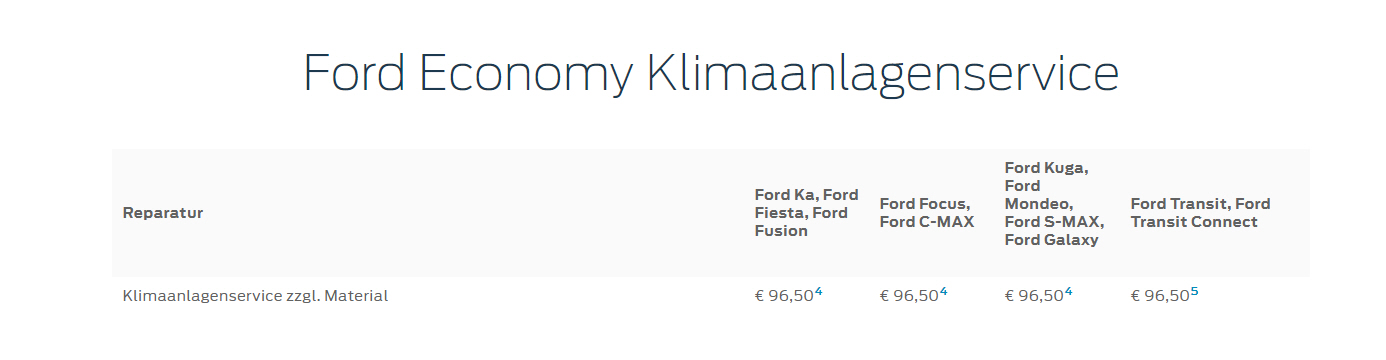 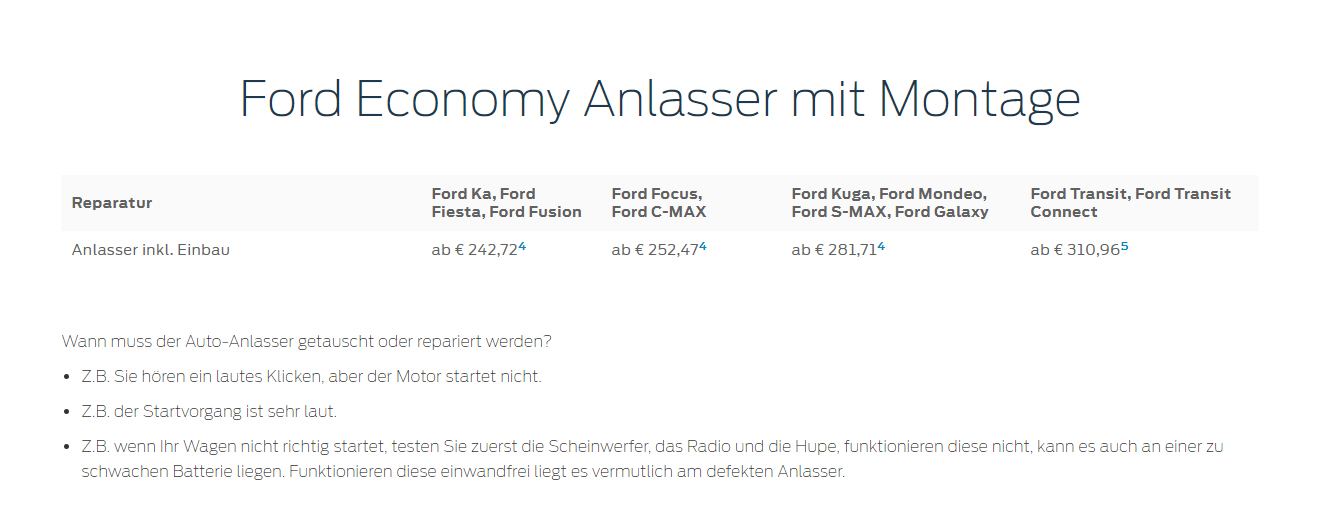 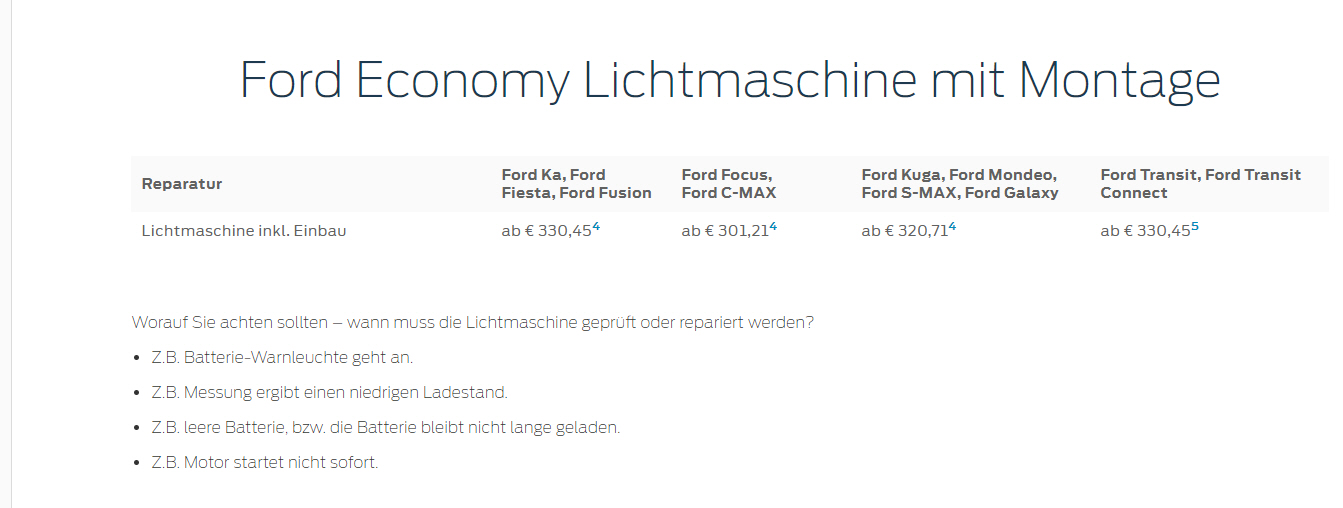 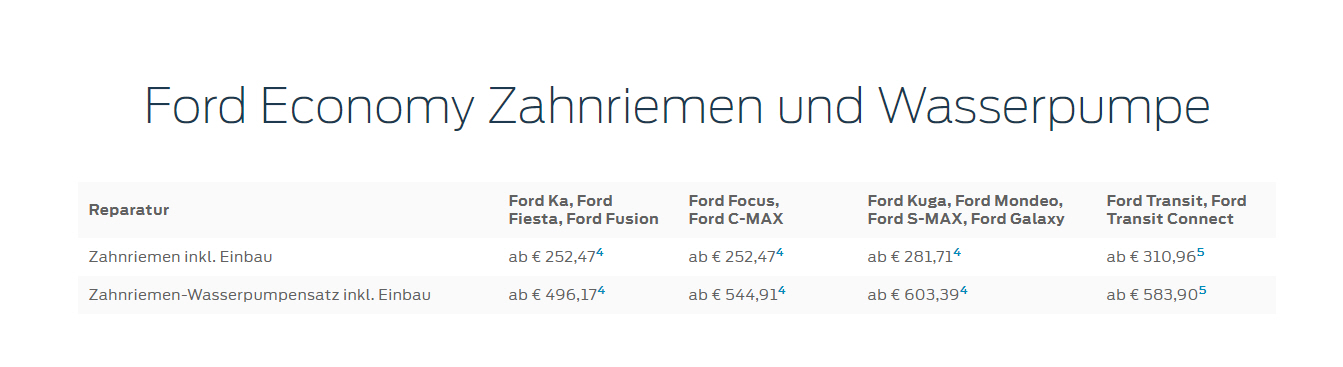 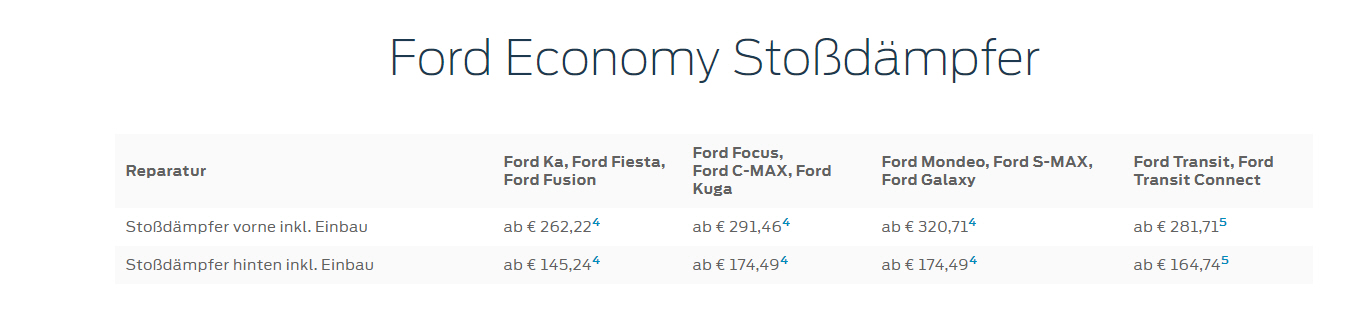 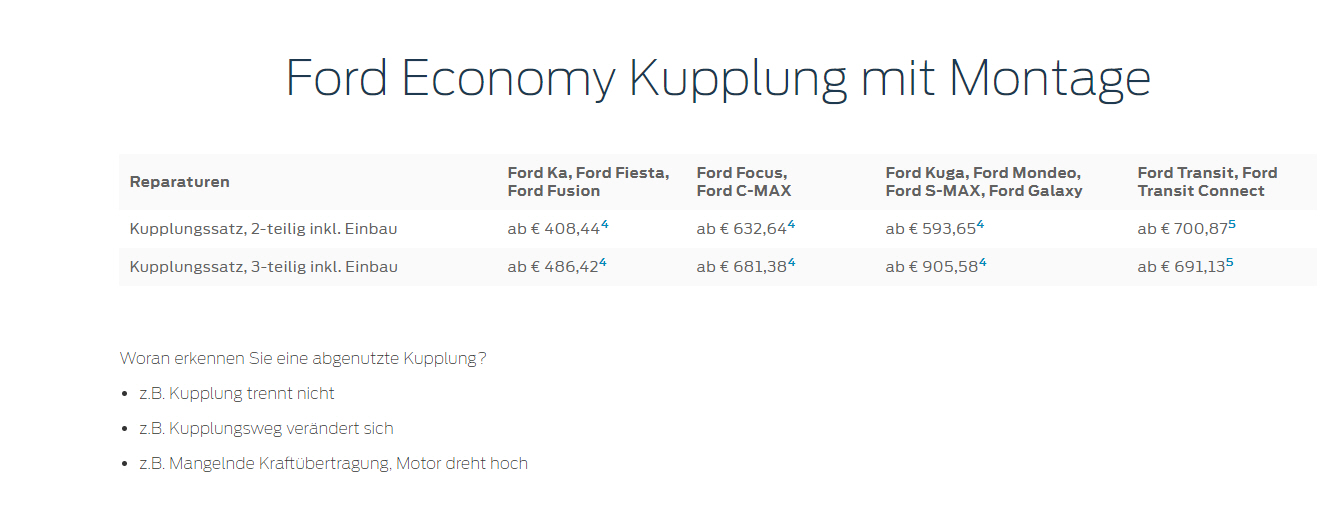 Hyundai
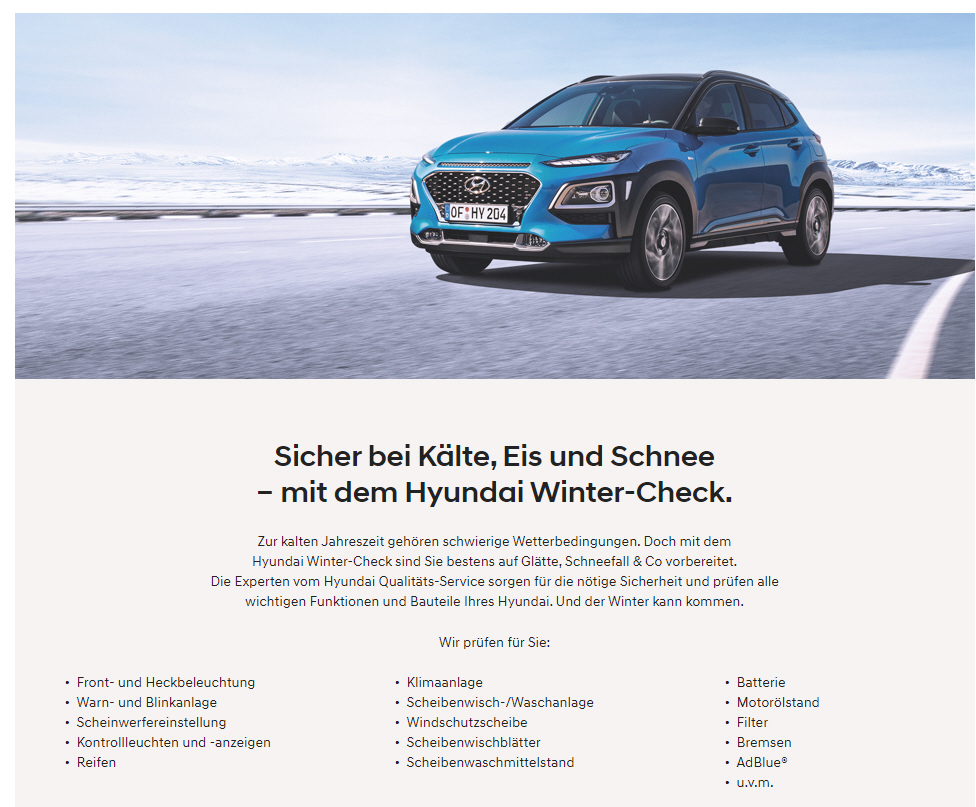 Jaguar
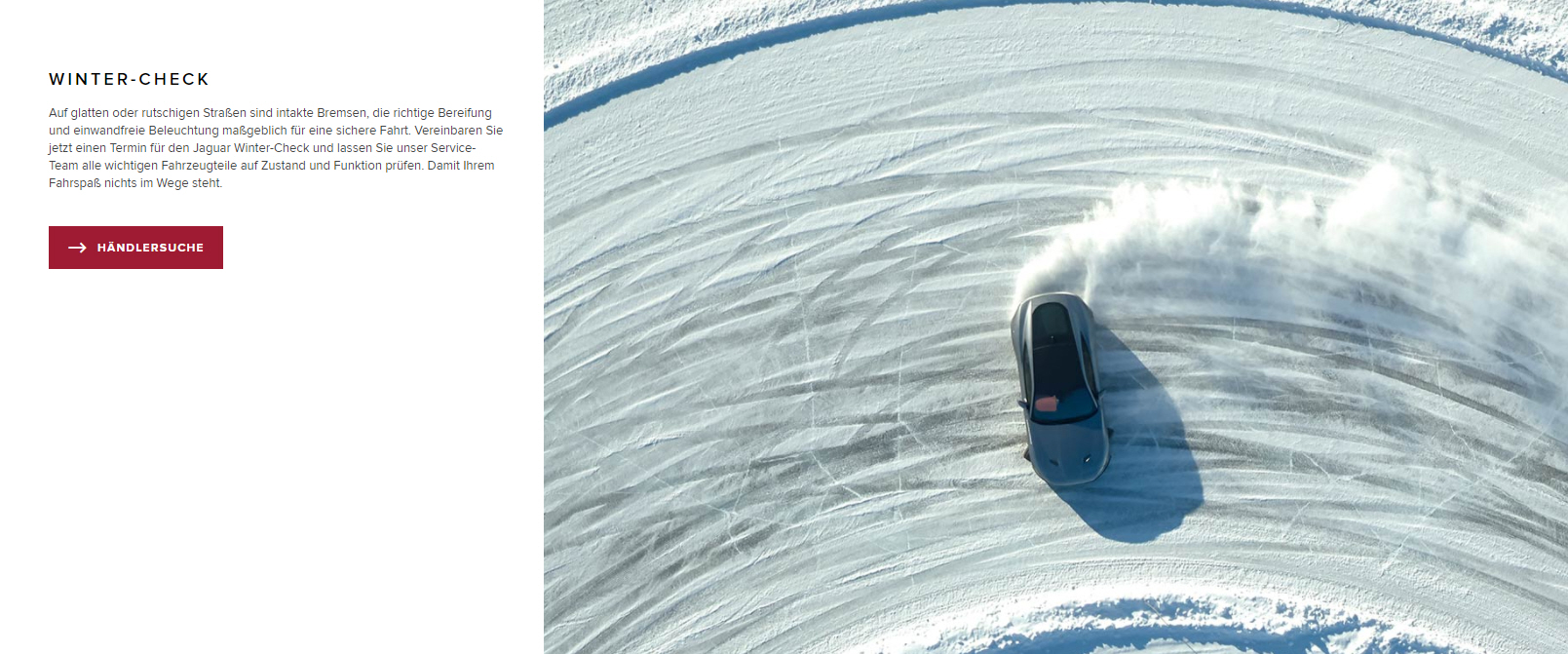 Jeep
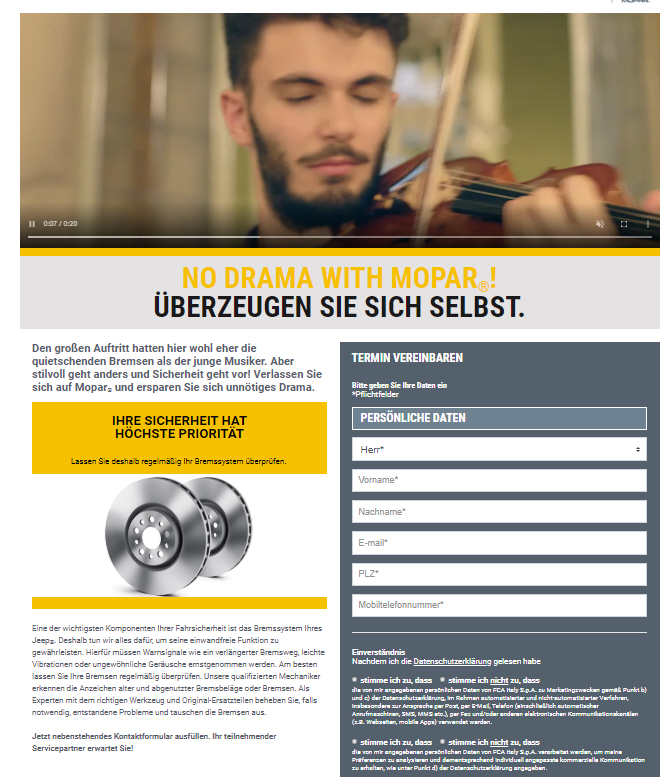 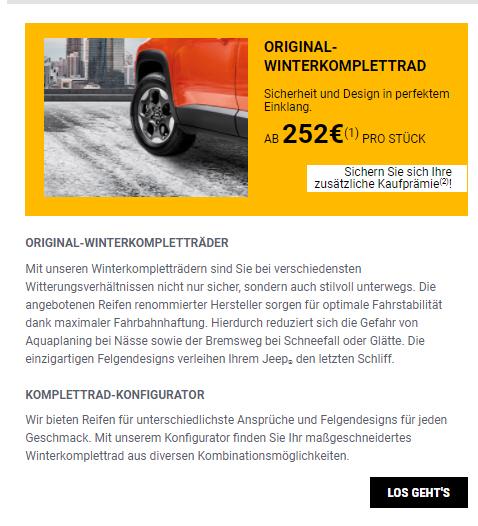 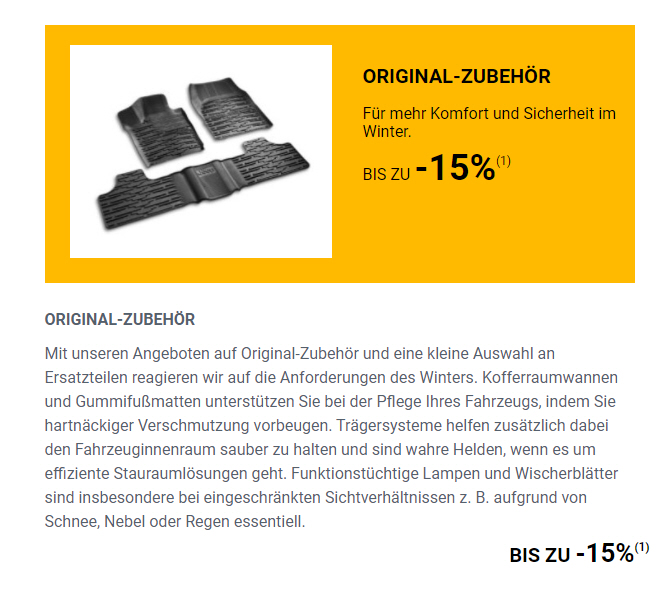 Land Rover
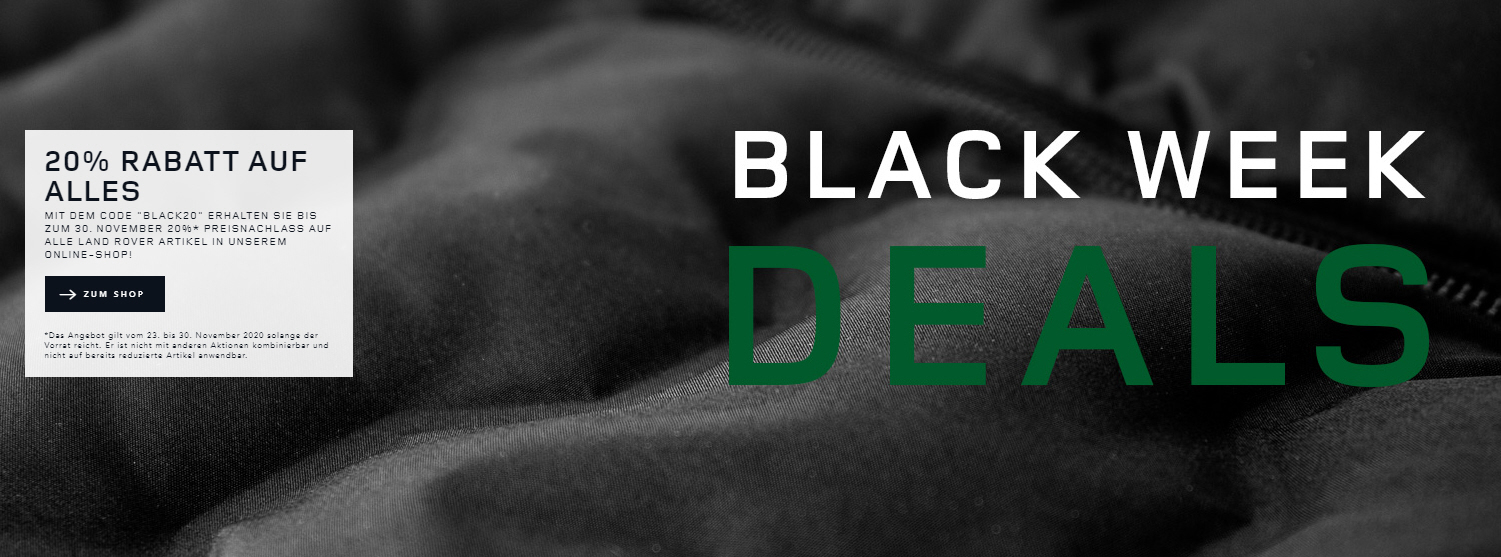 Mazda
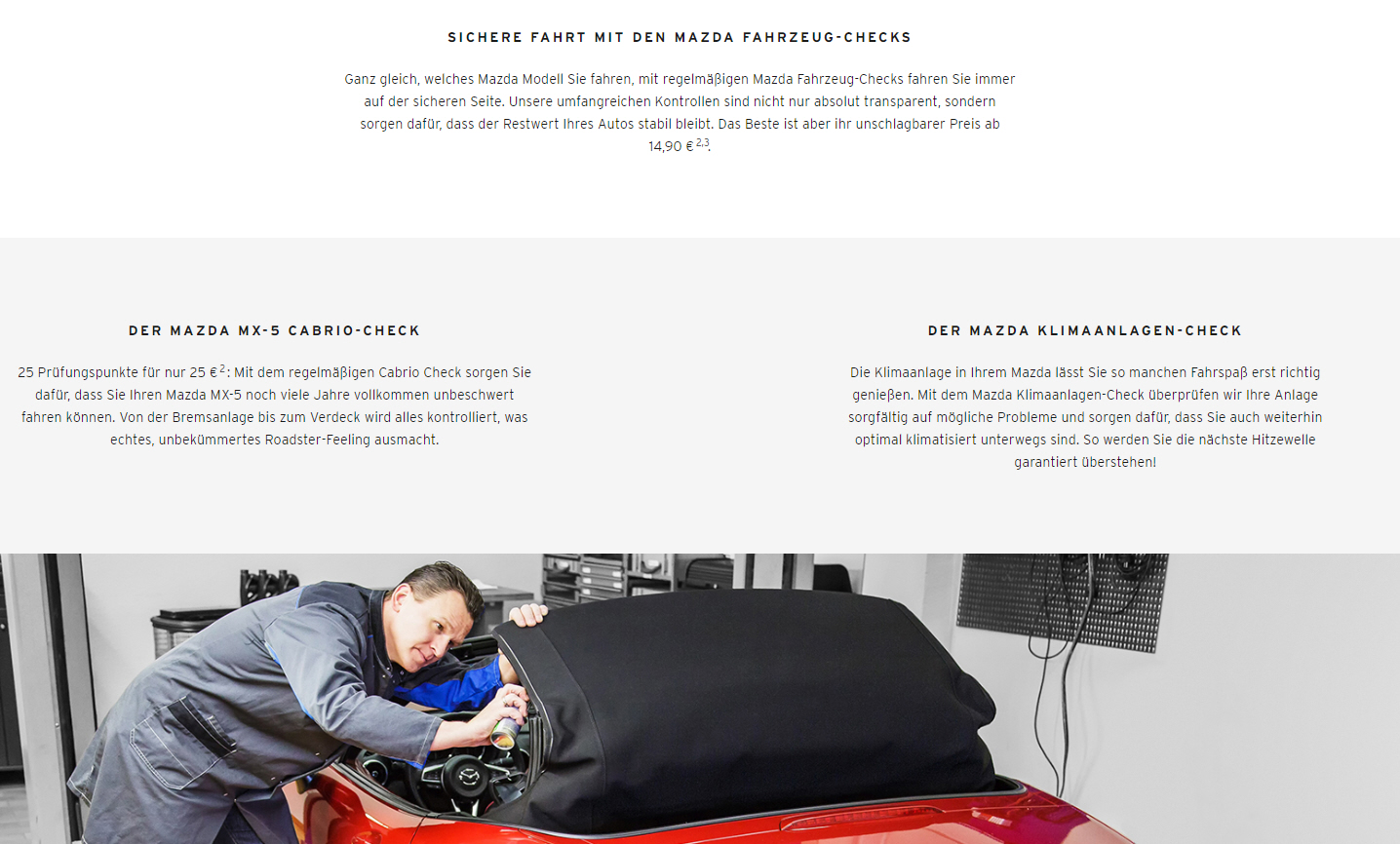 Mercedes
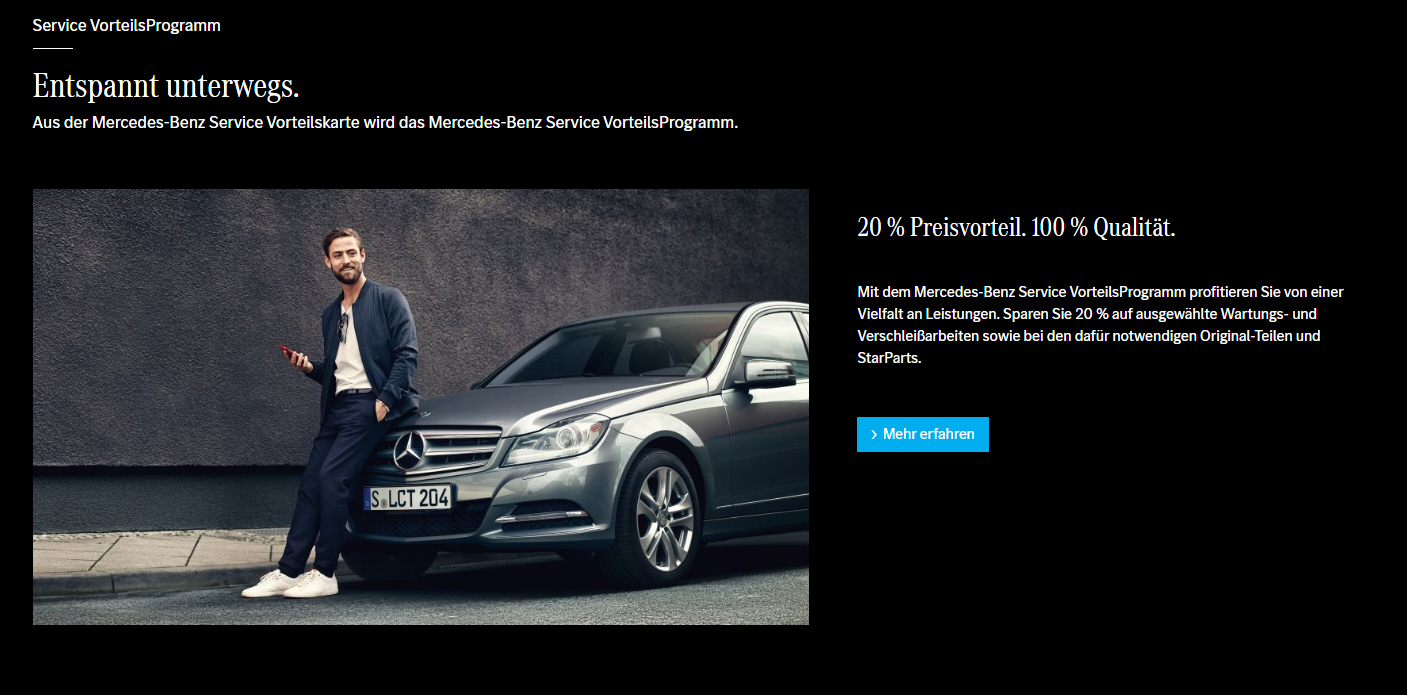 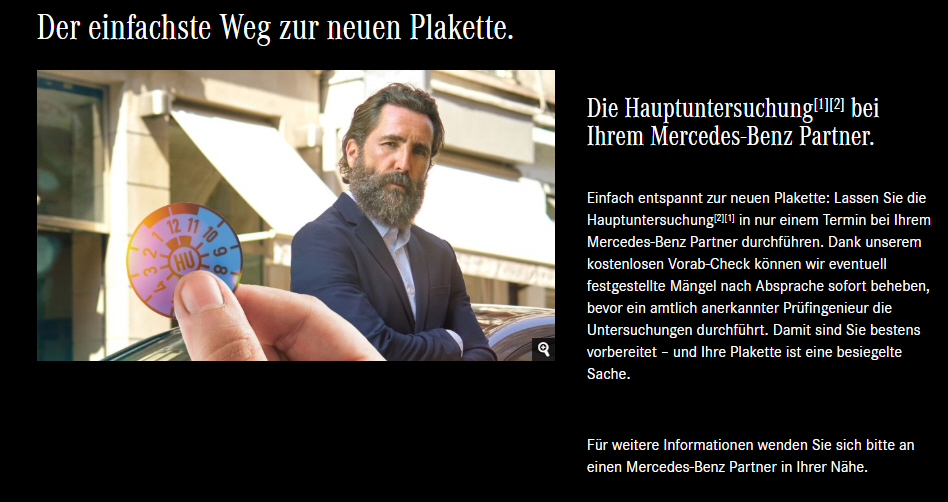 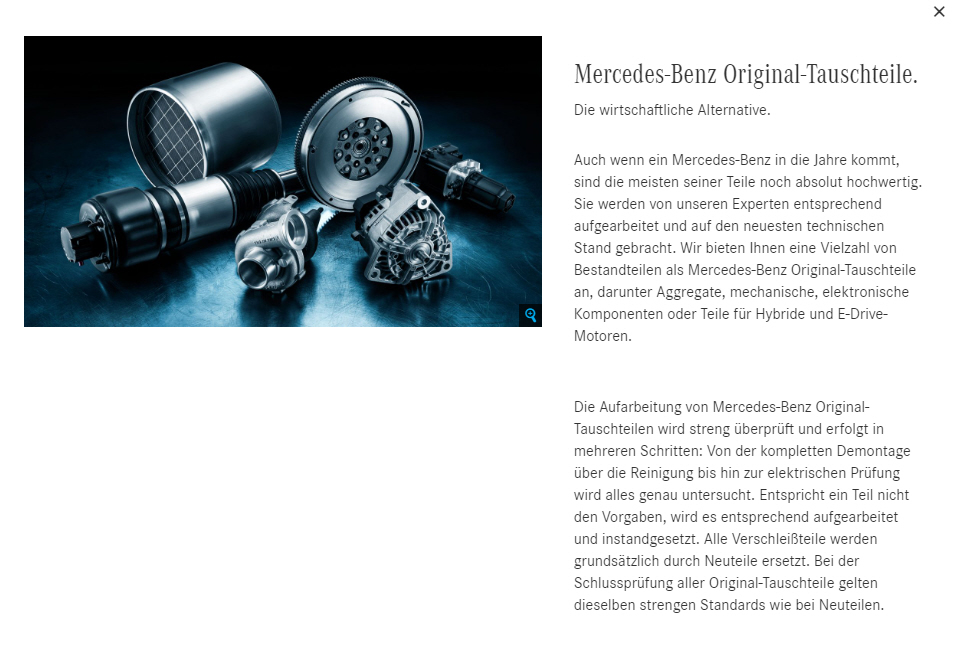 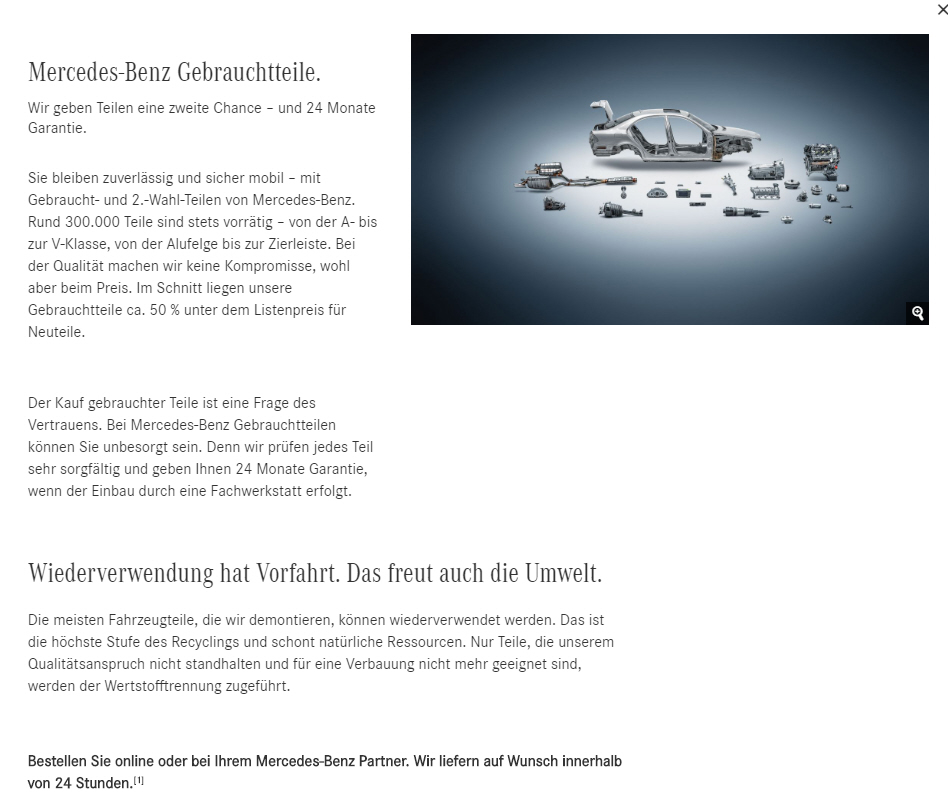 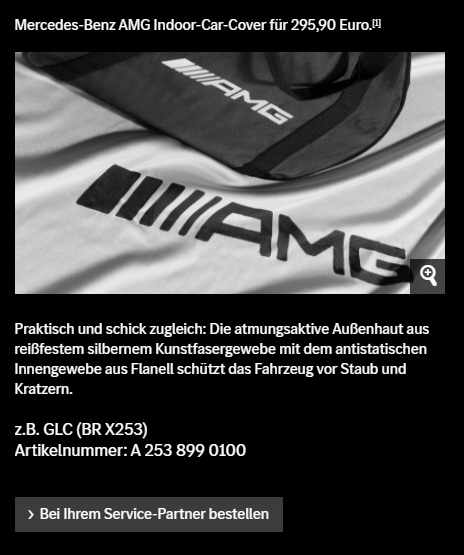 Mini
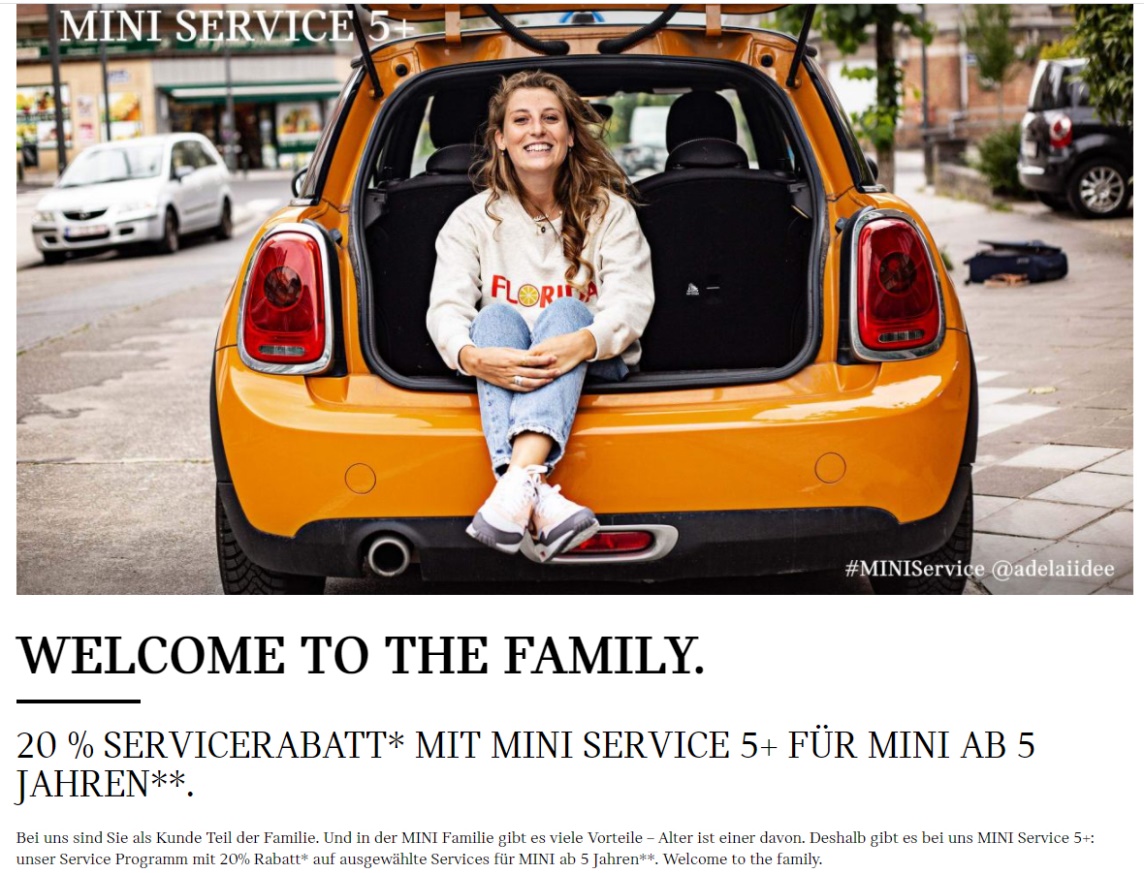 Nissan
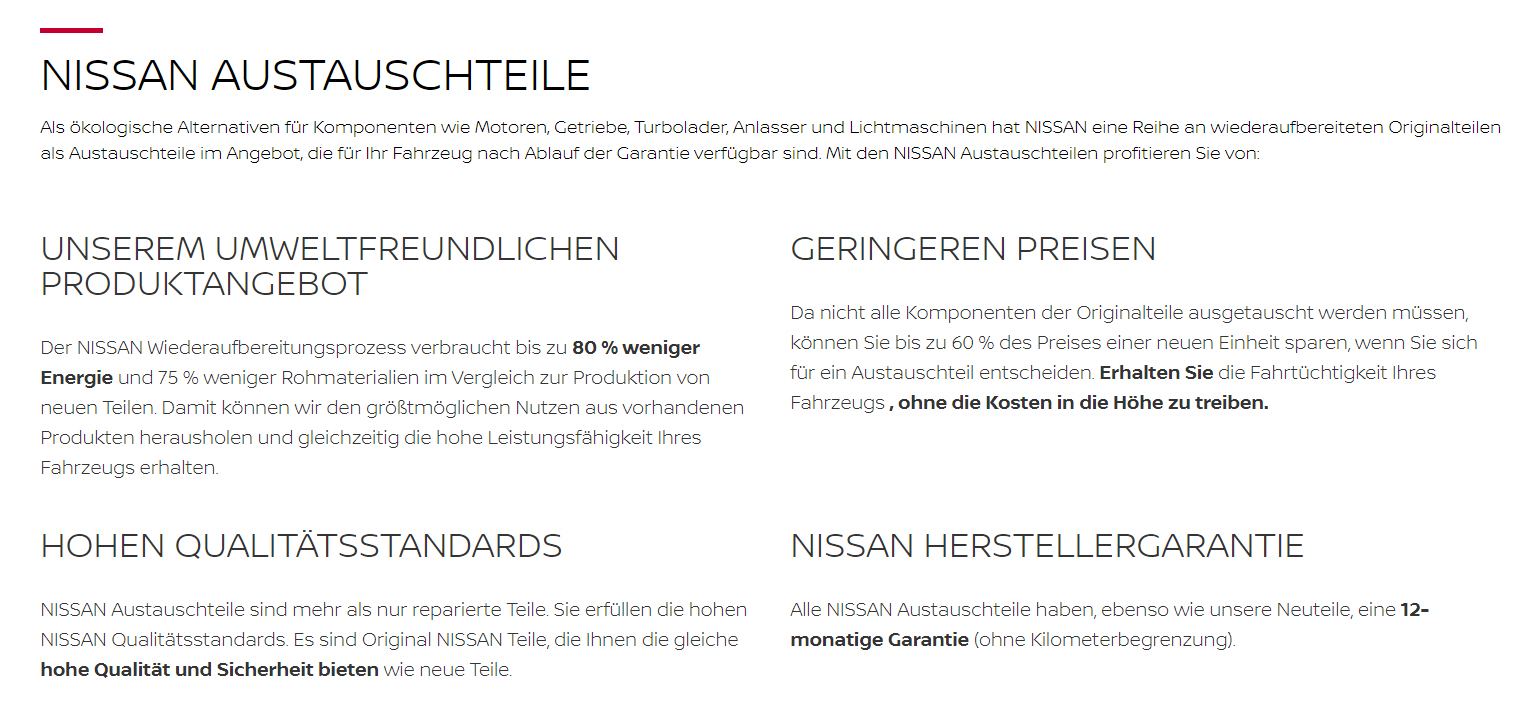 Opel
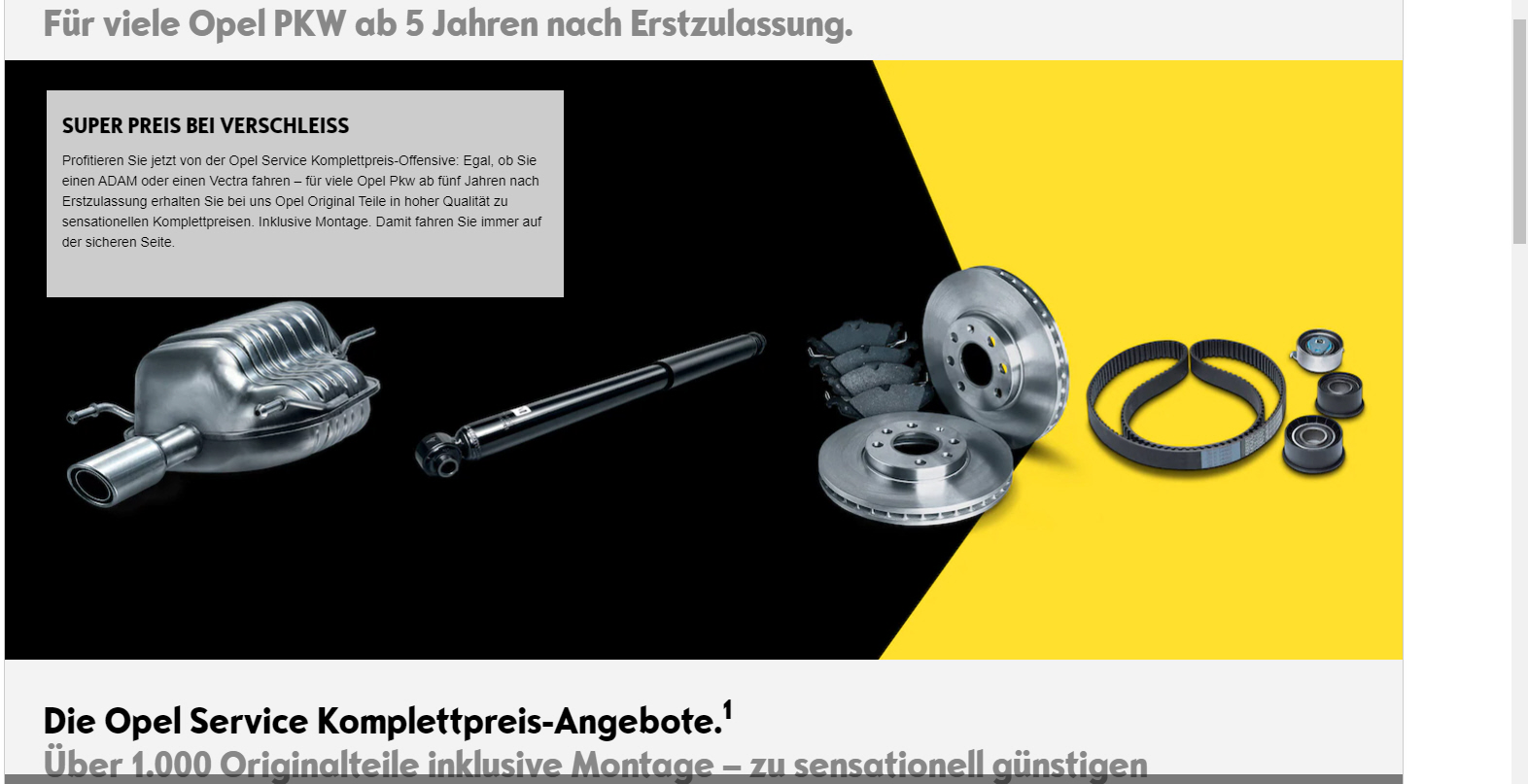 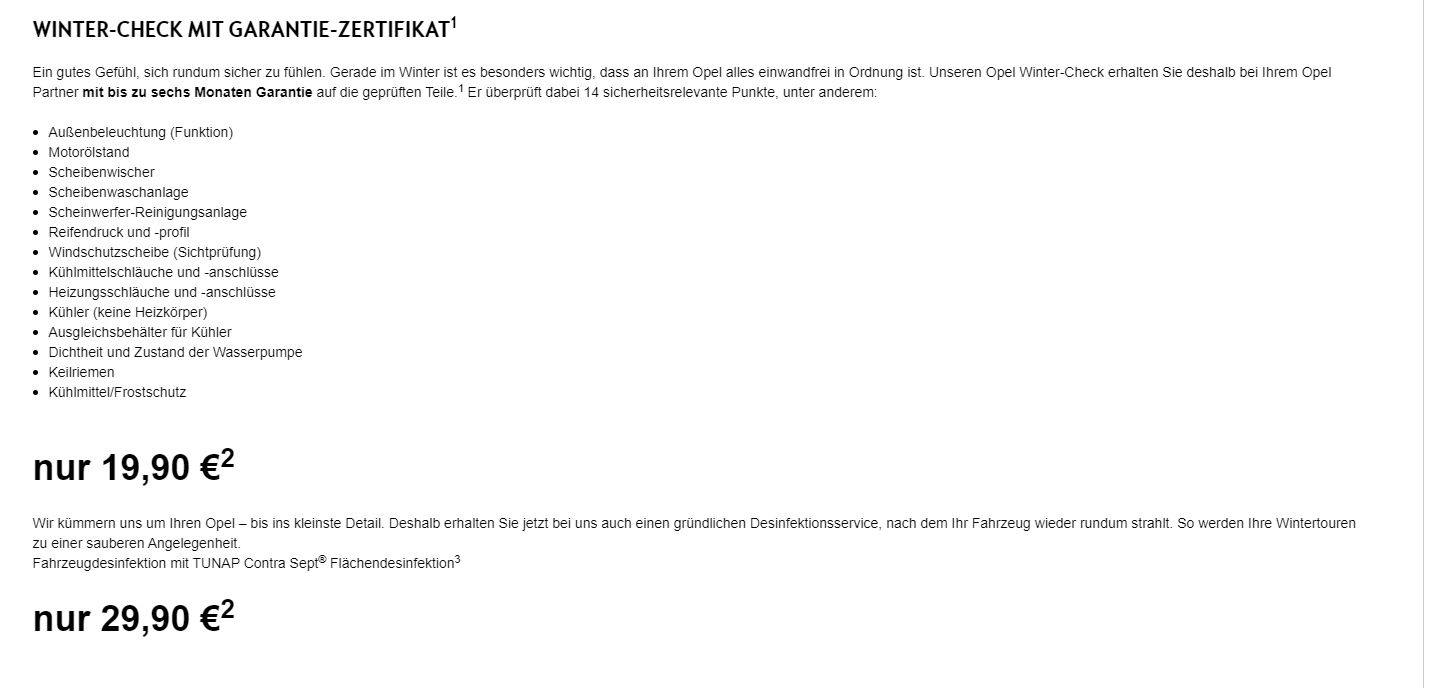 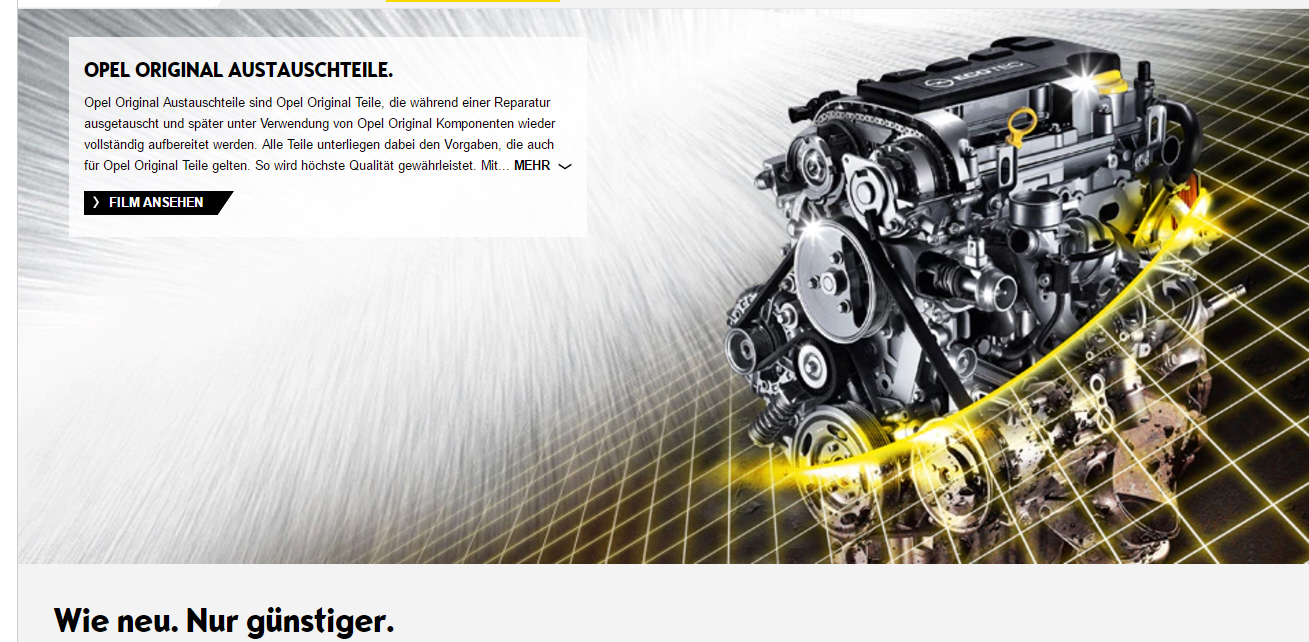 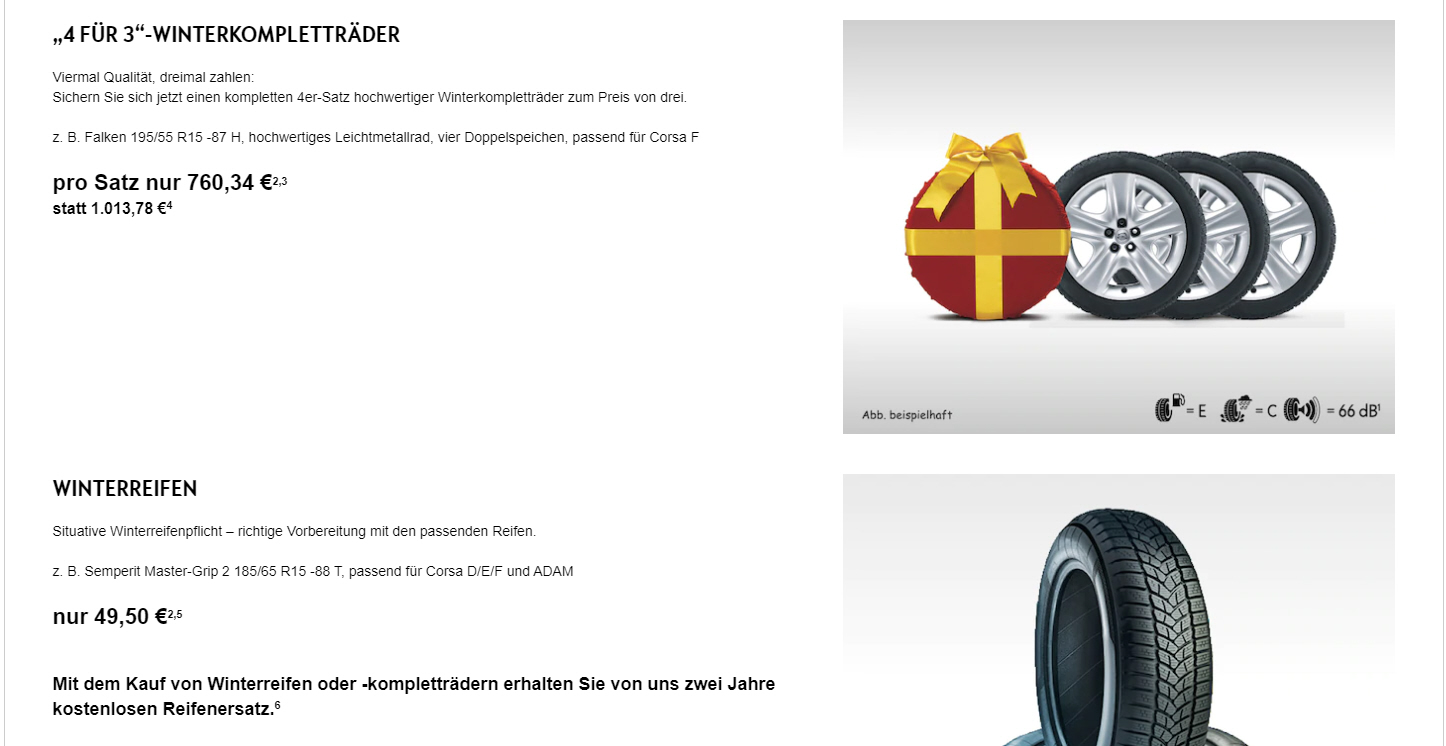 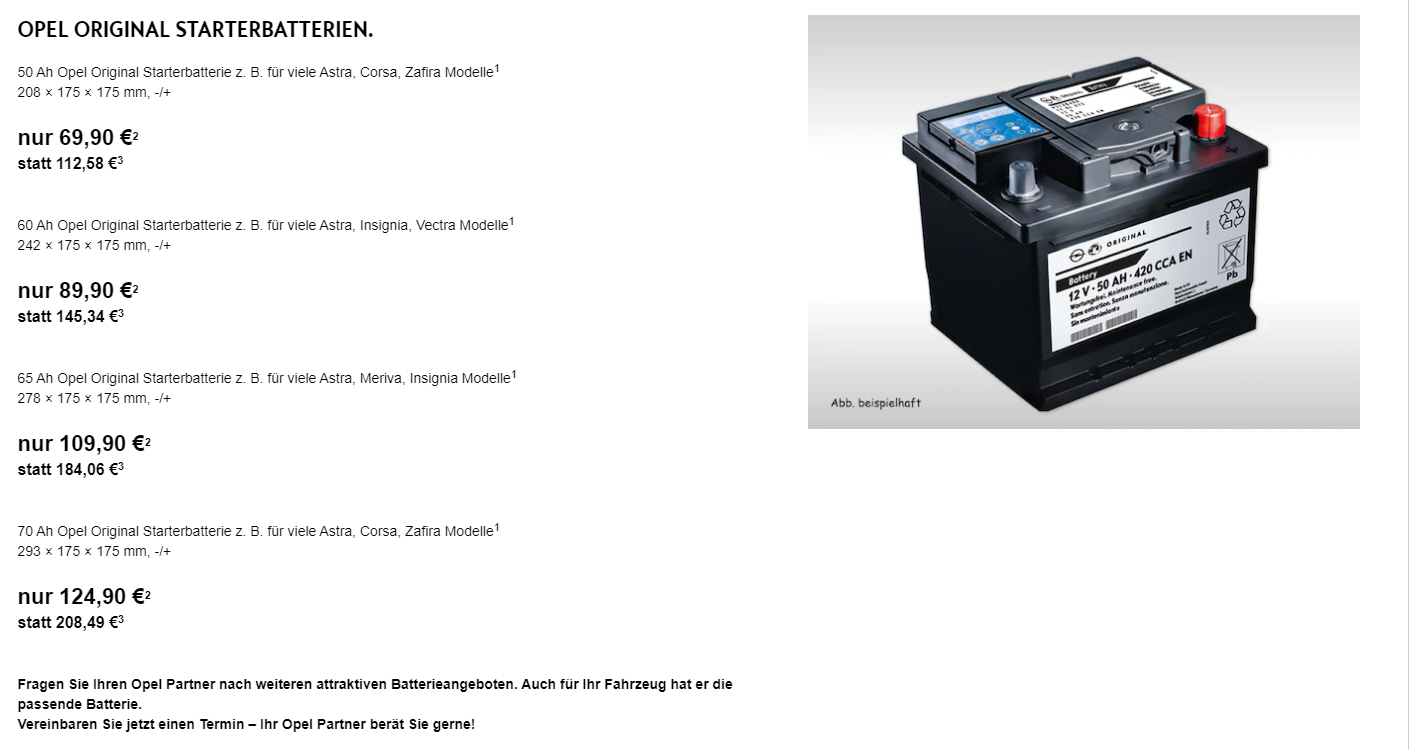 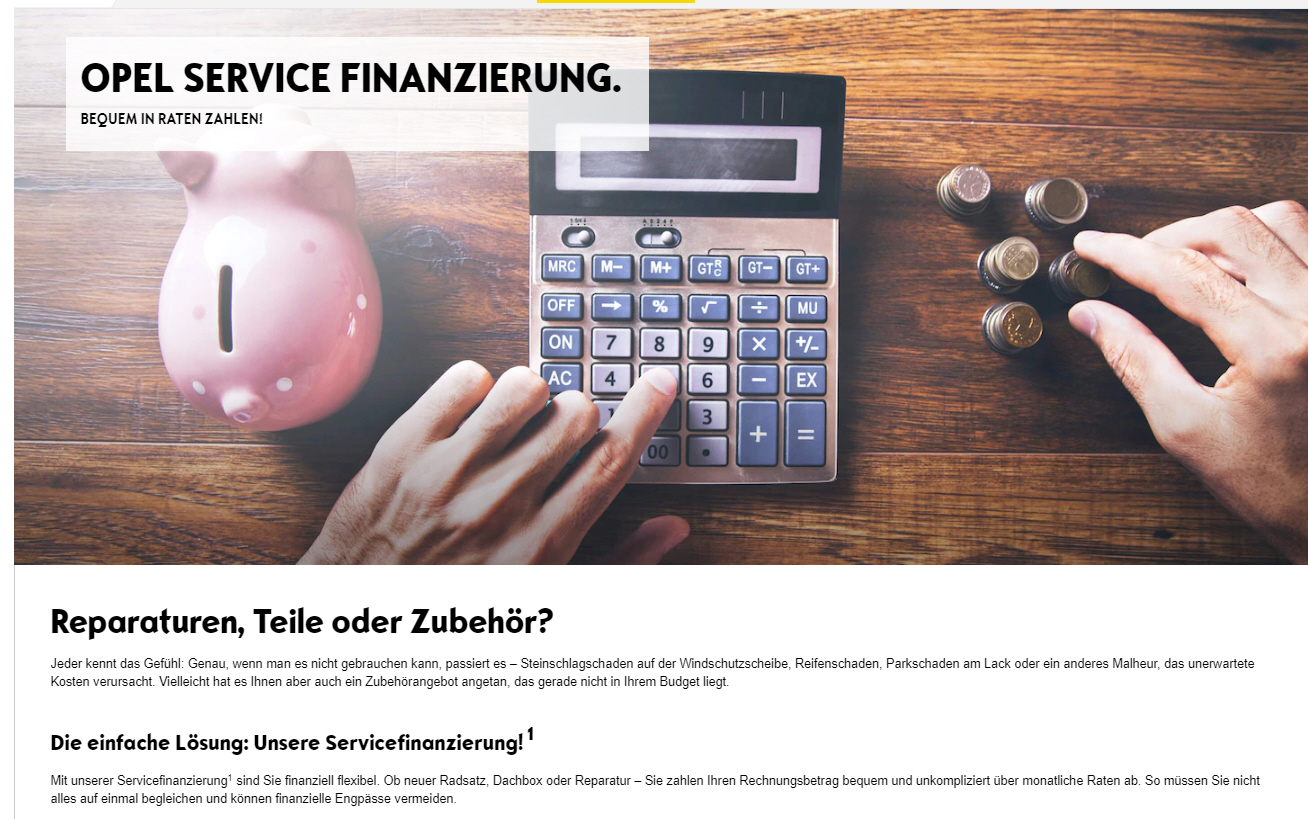 Peugeot
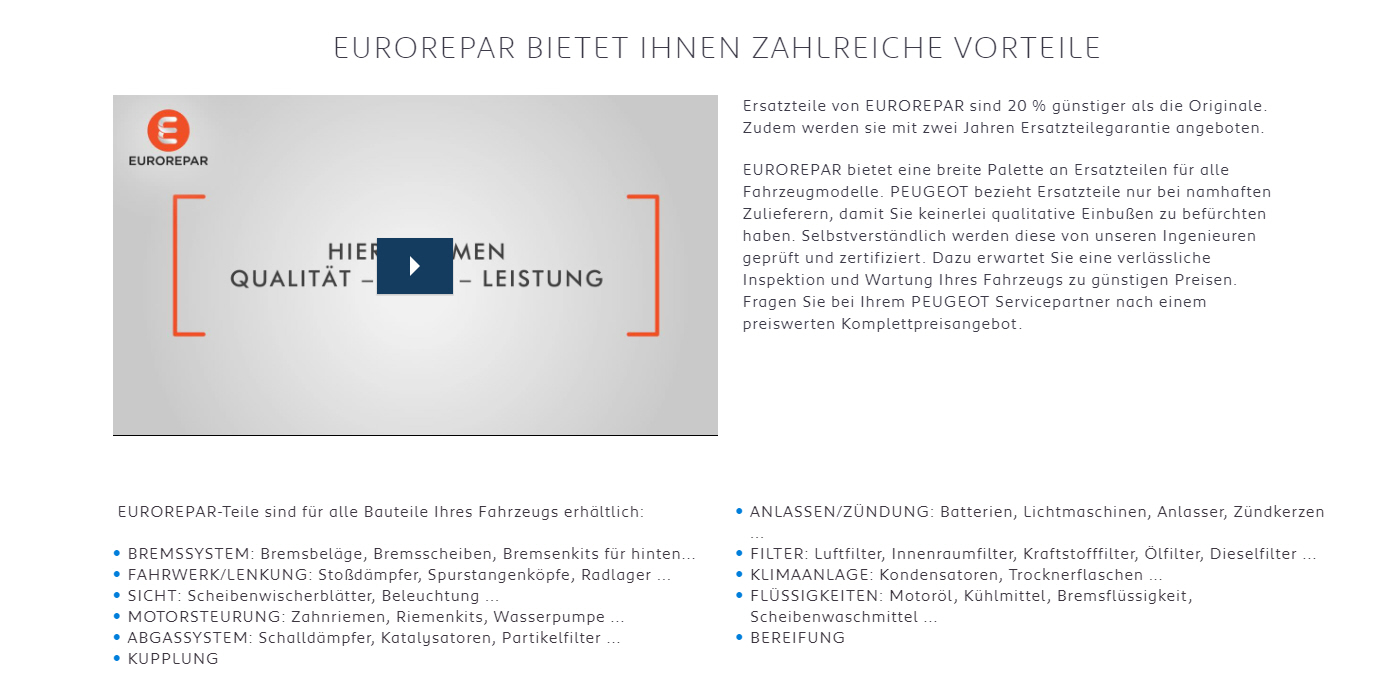 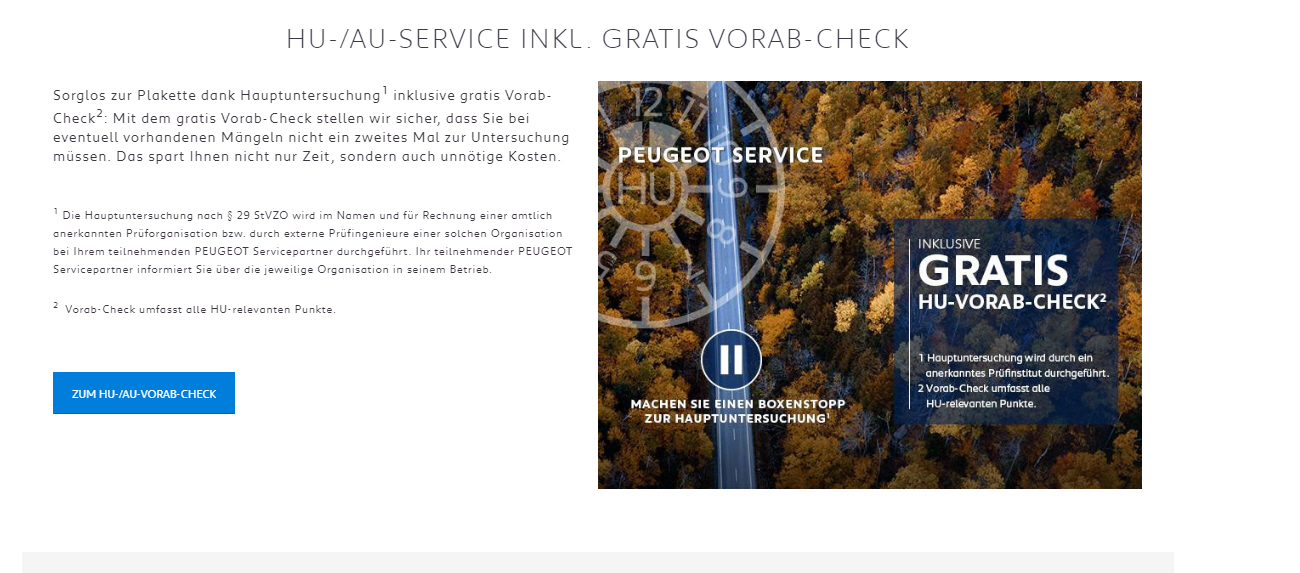 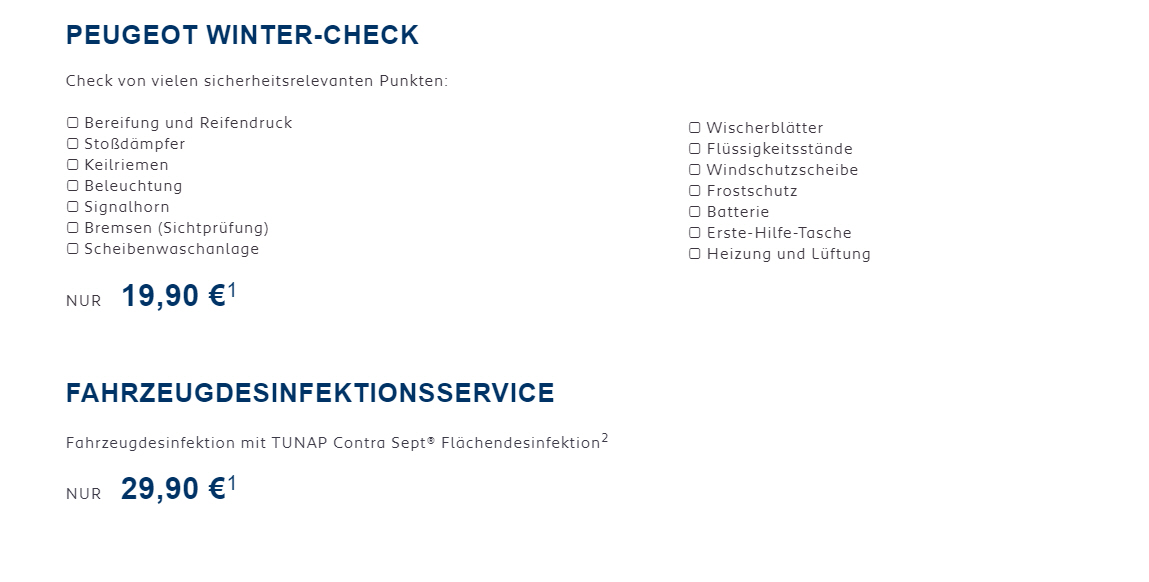 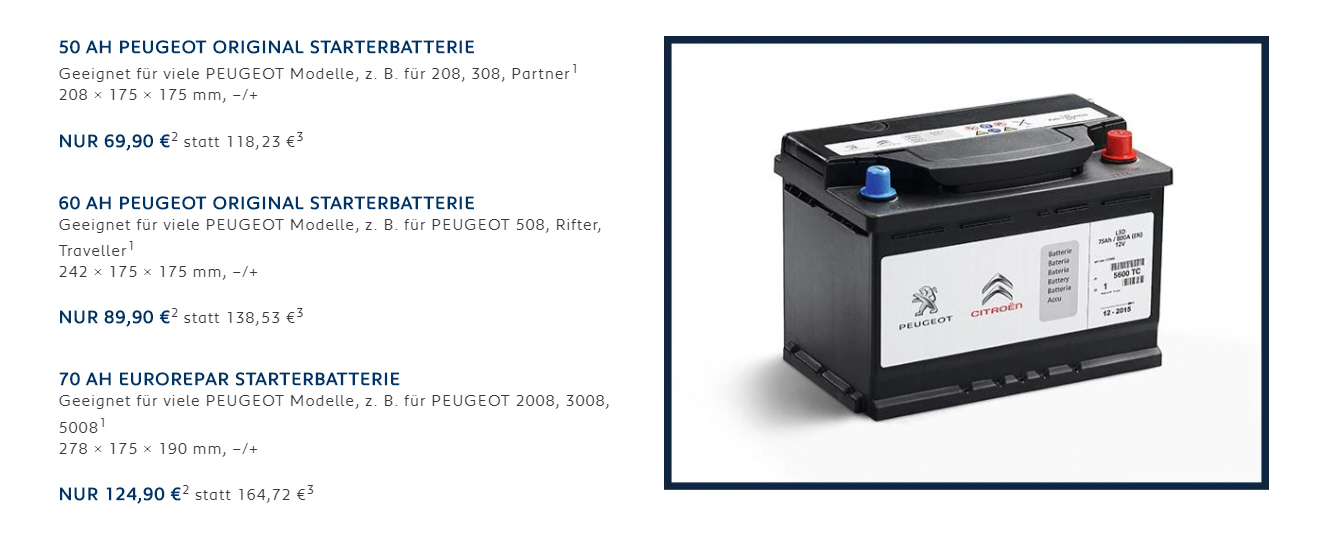 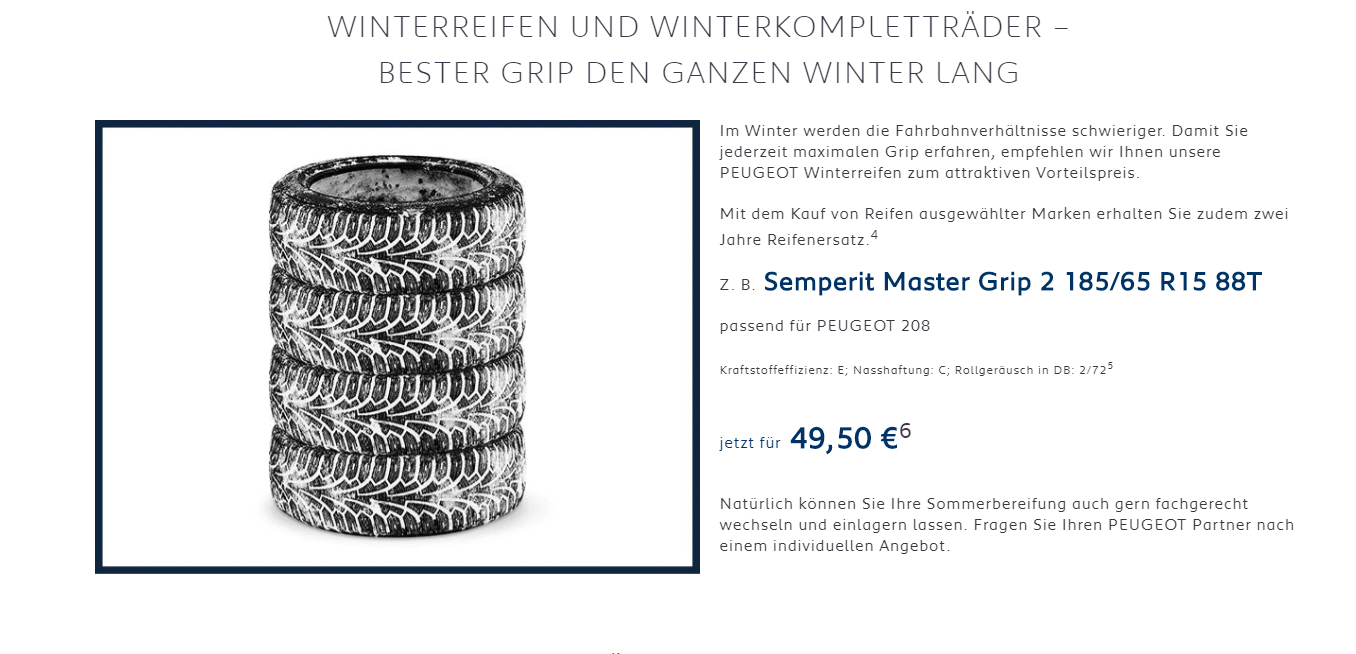 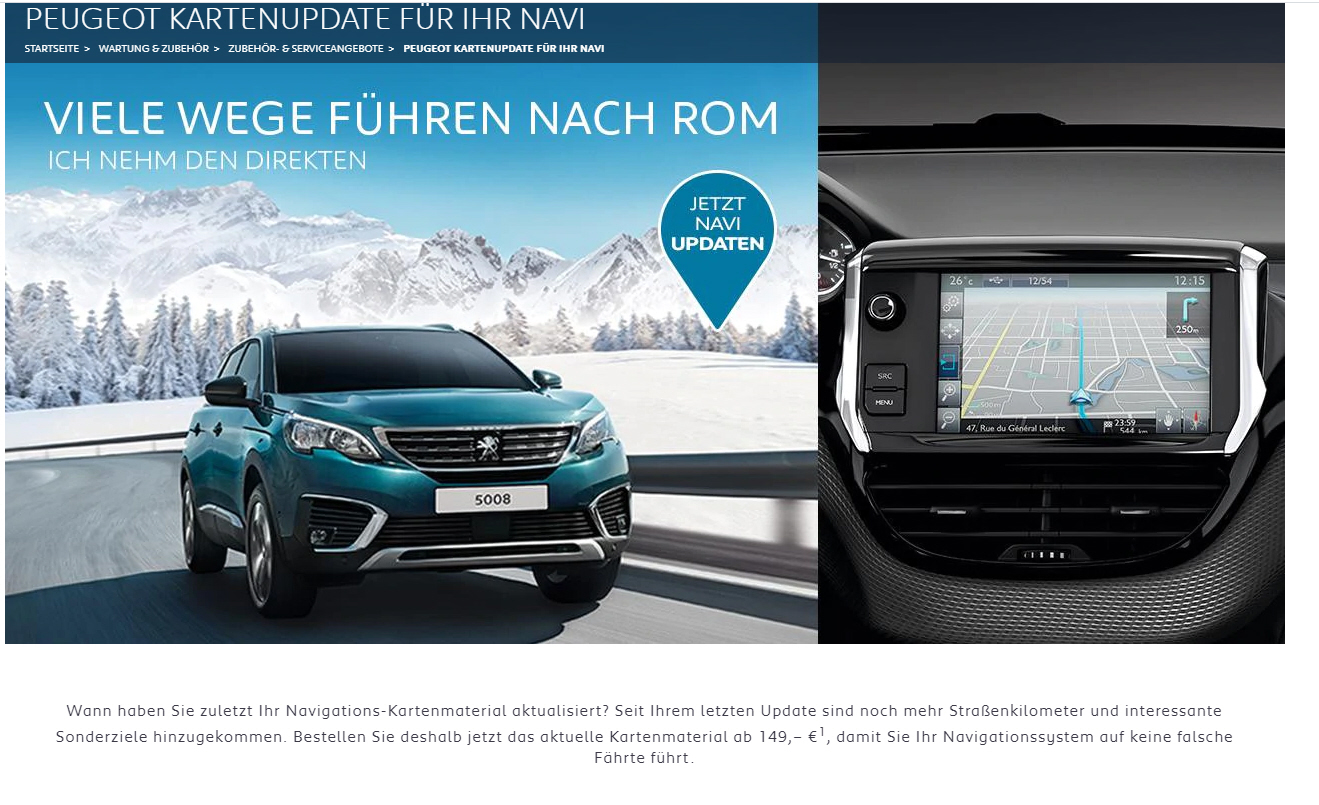 Porsche
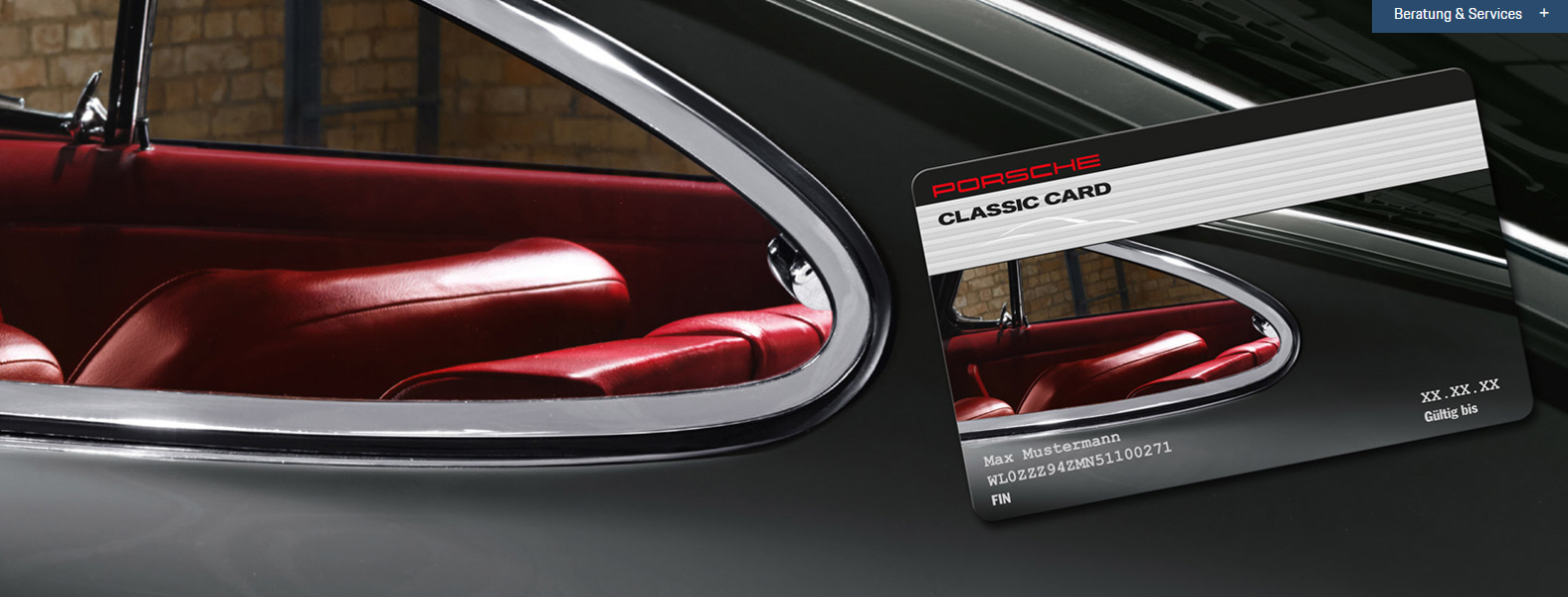 Renault
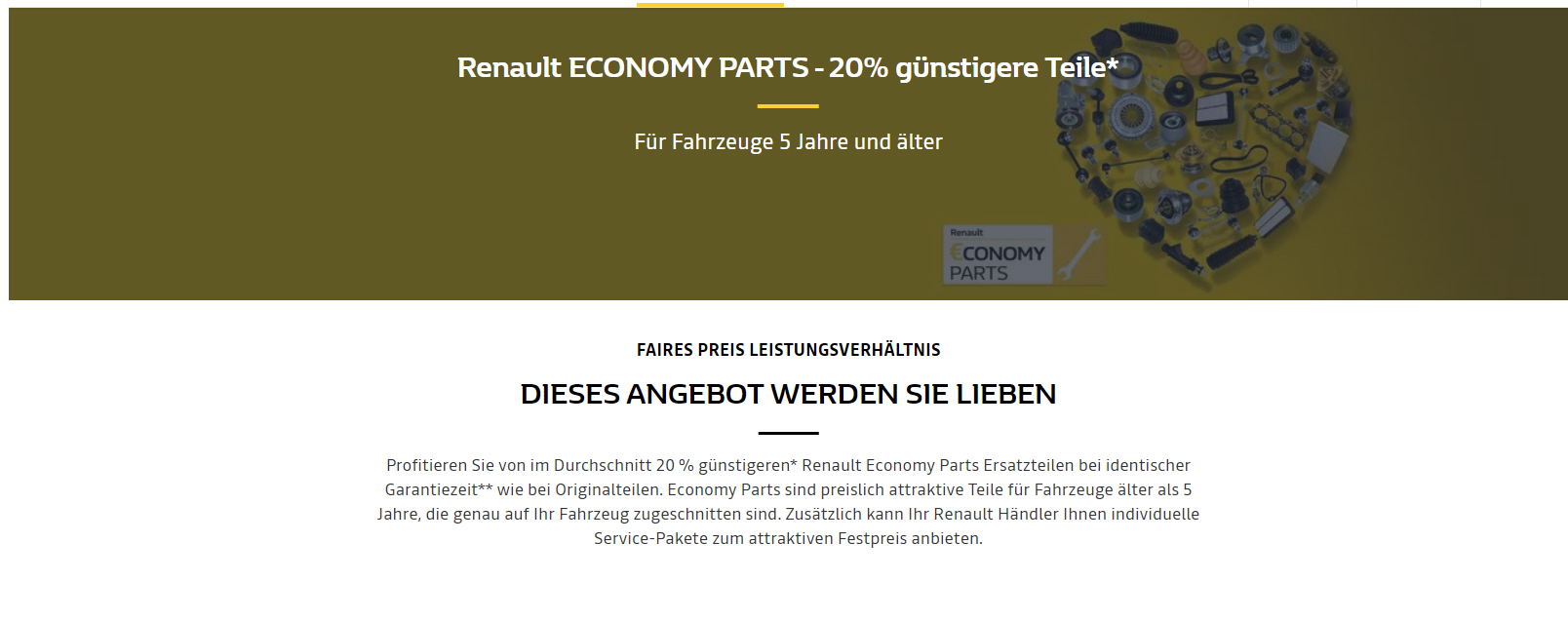 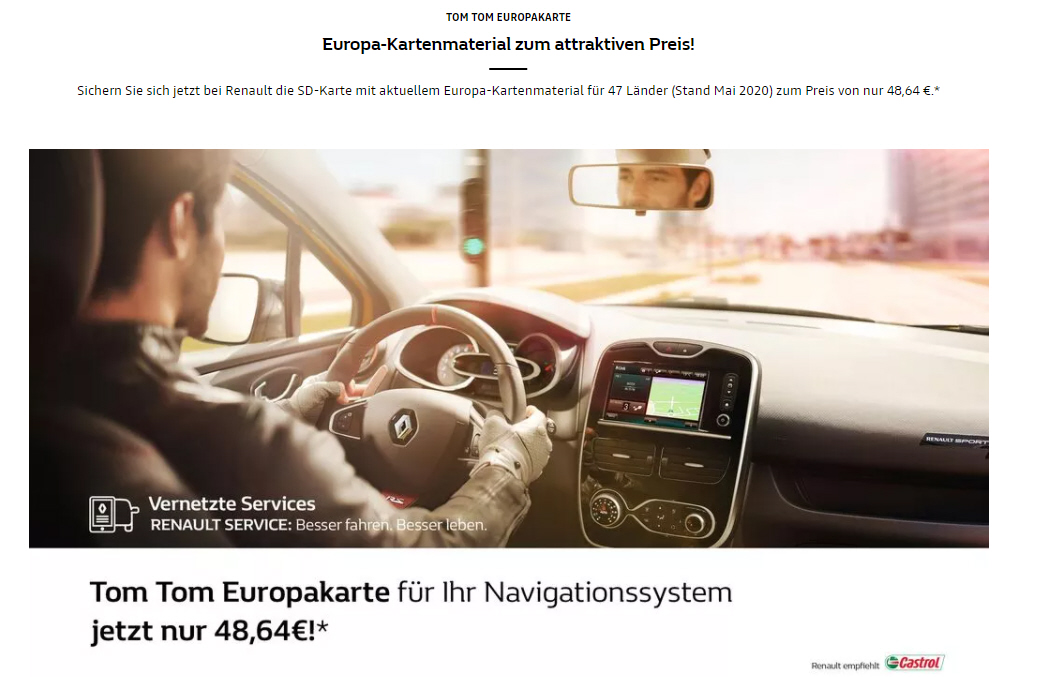 Seat
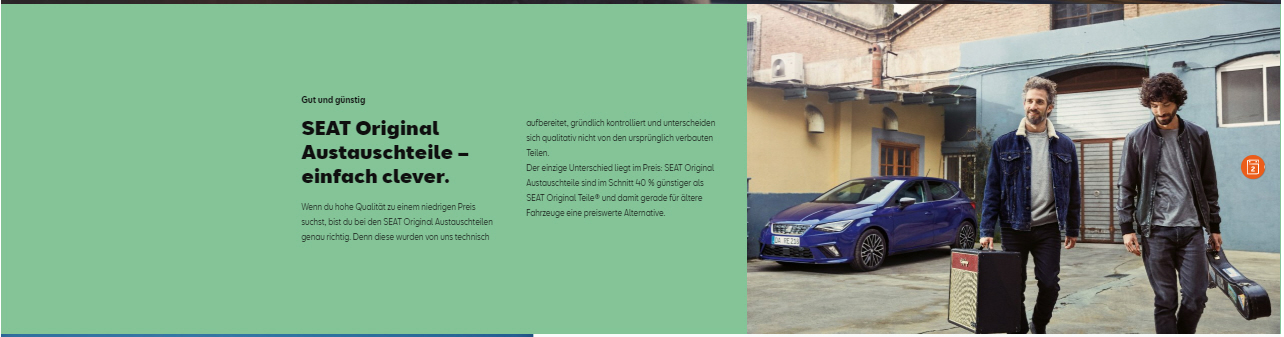 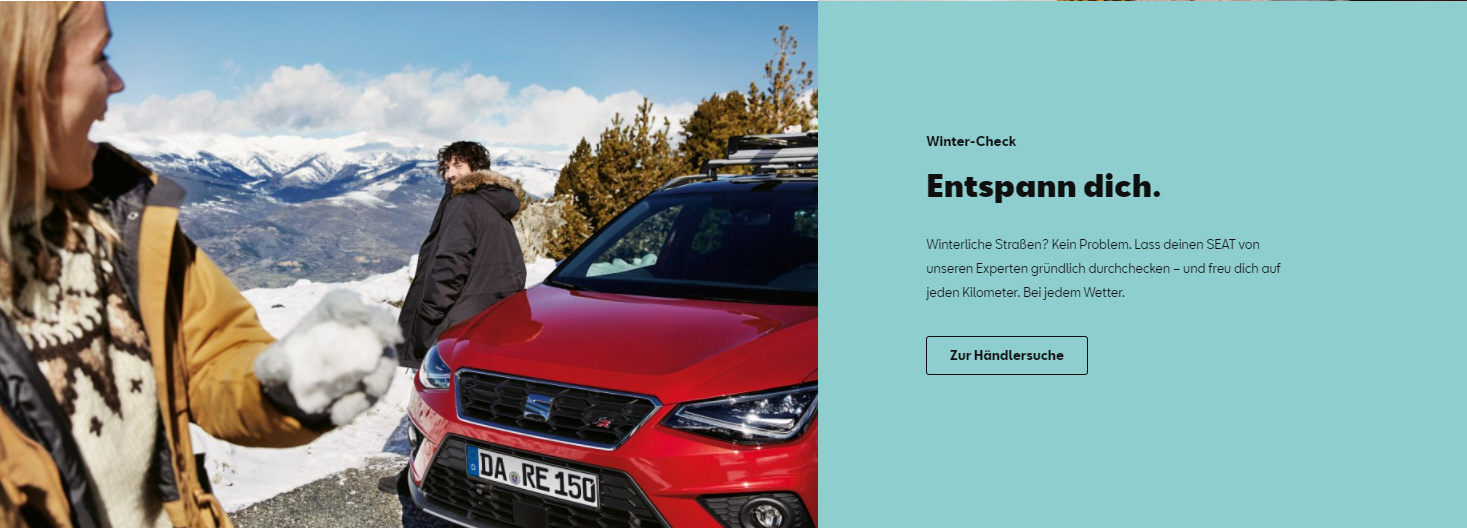 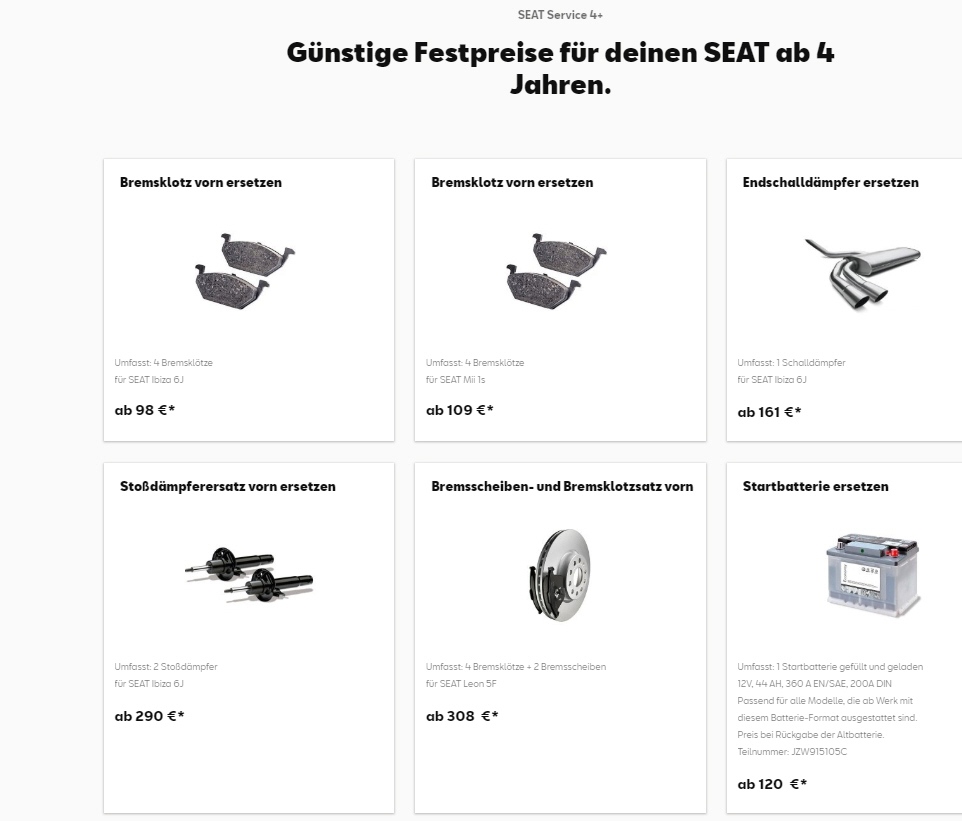 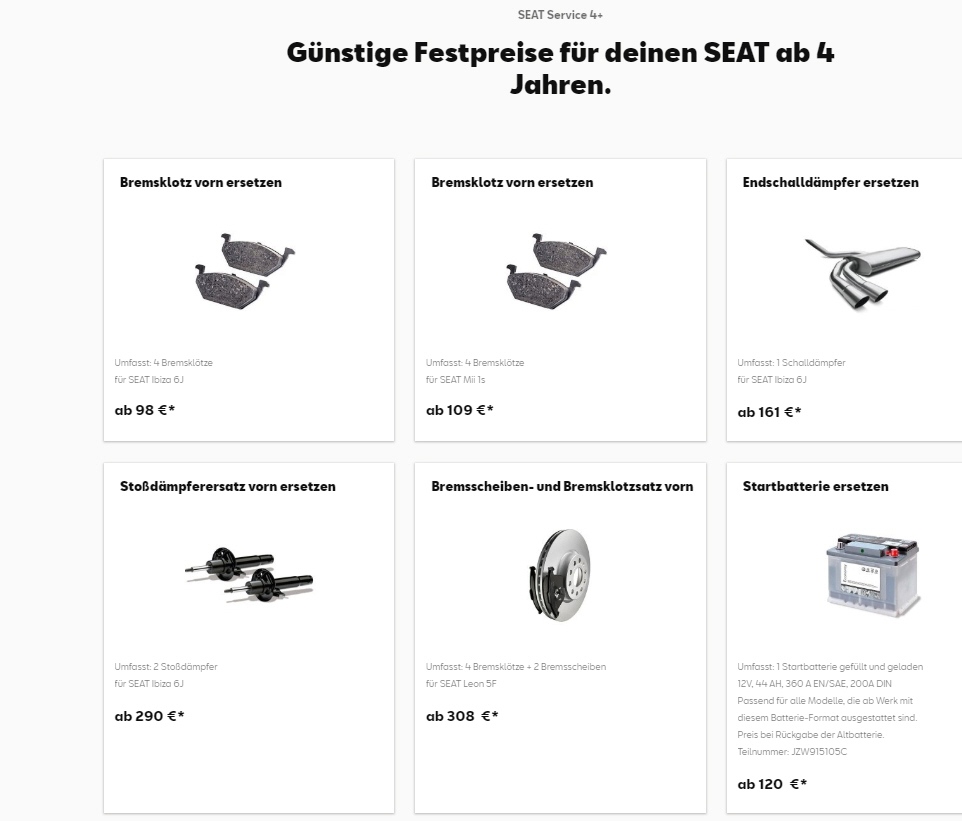 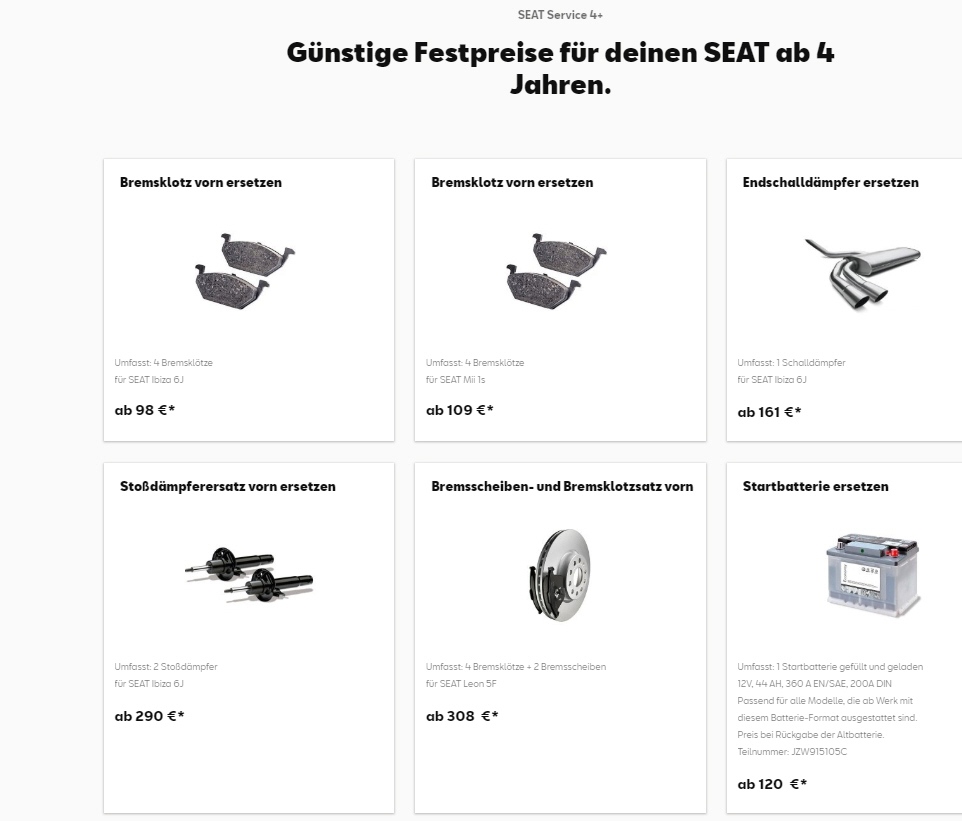 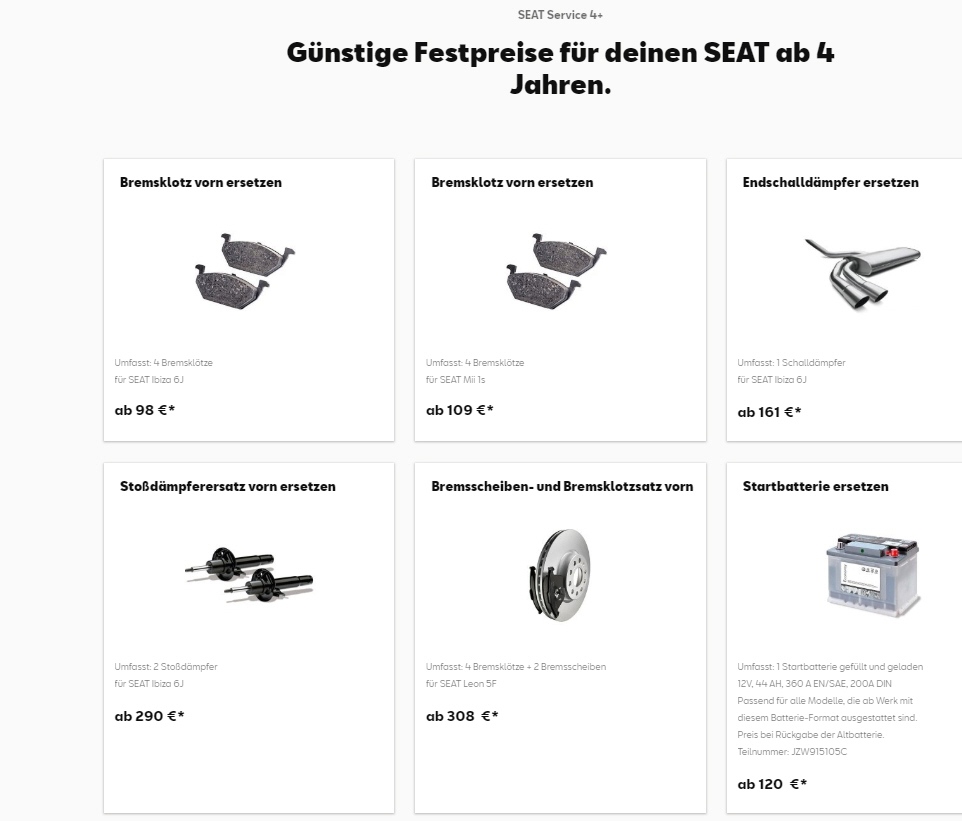 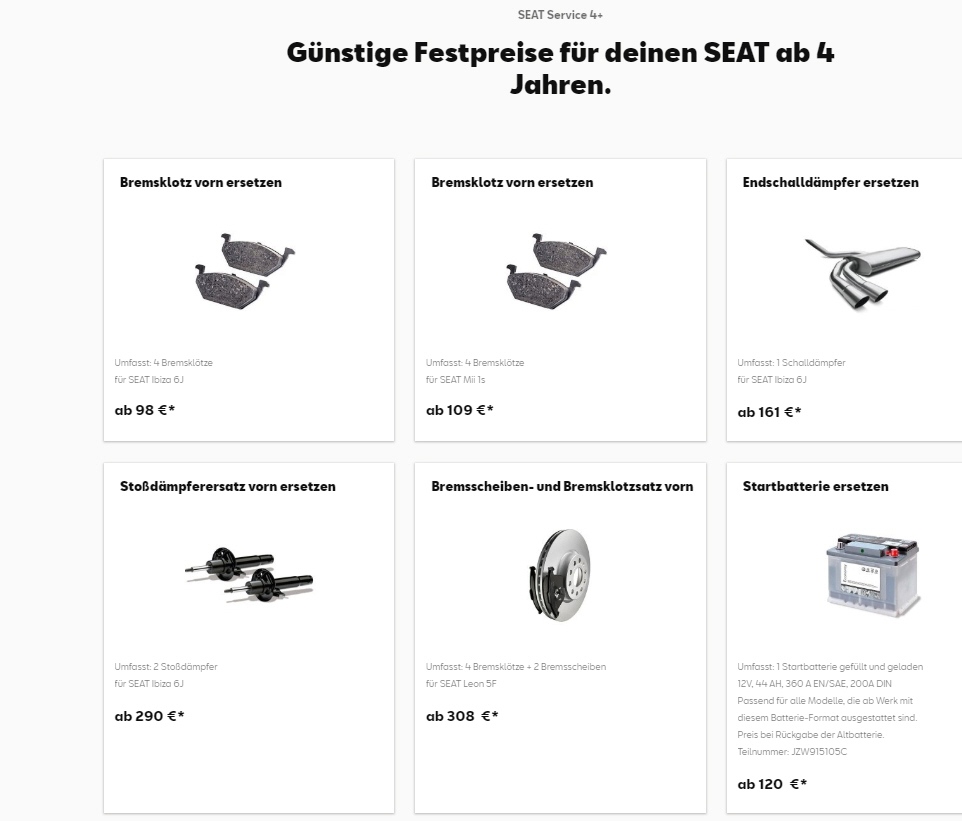 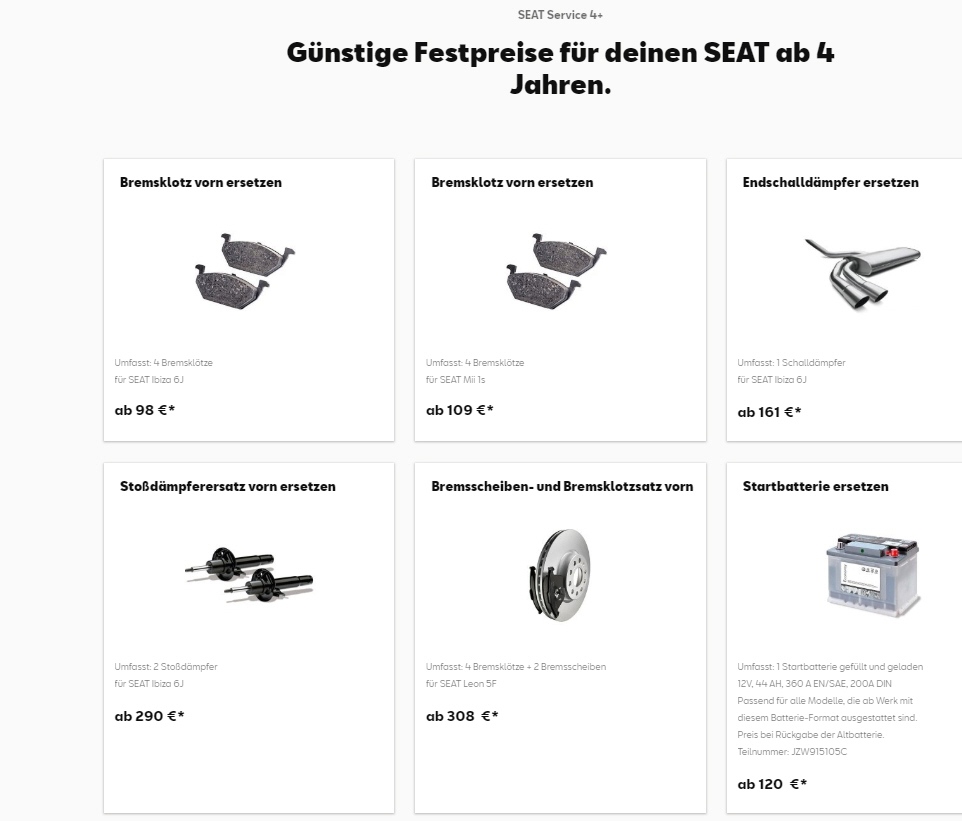 Skoda
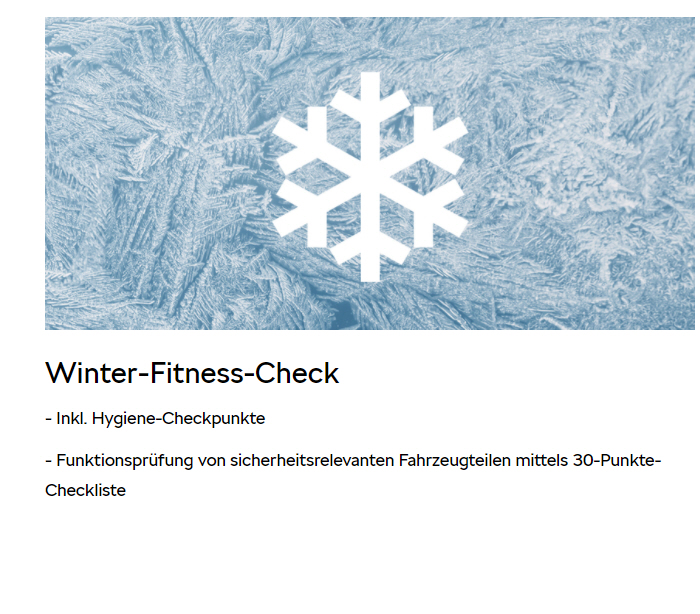 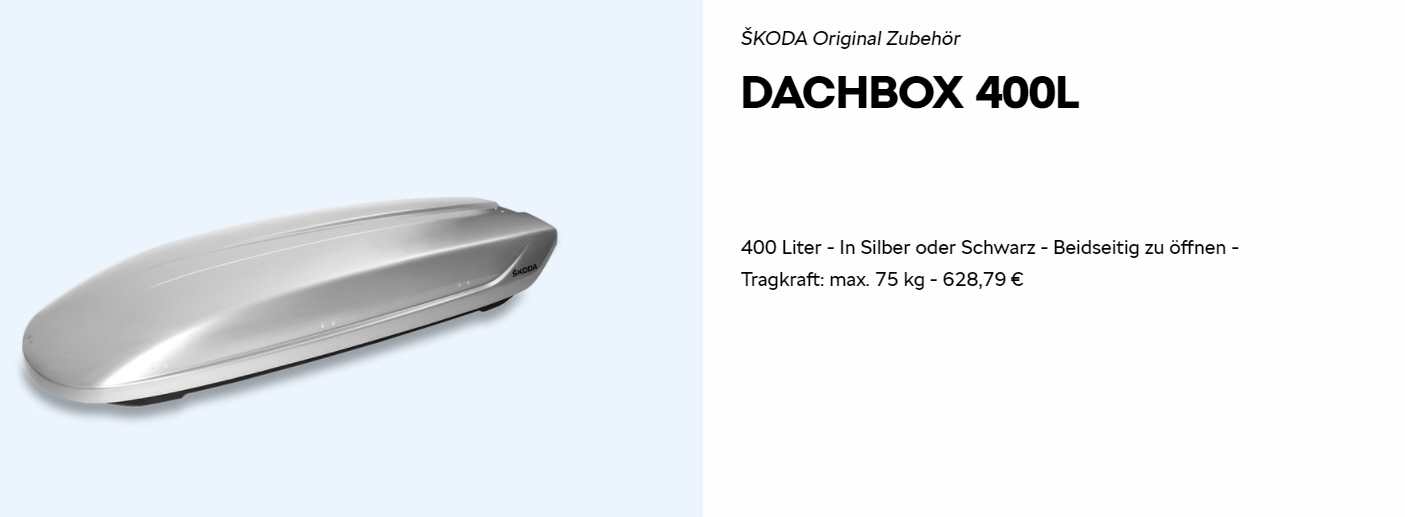 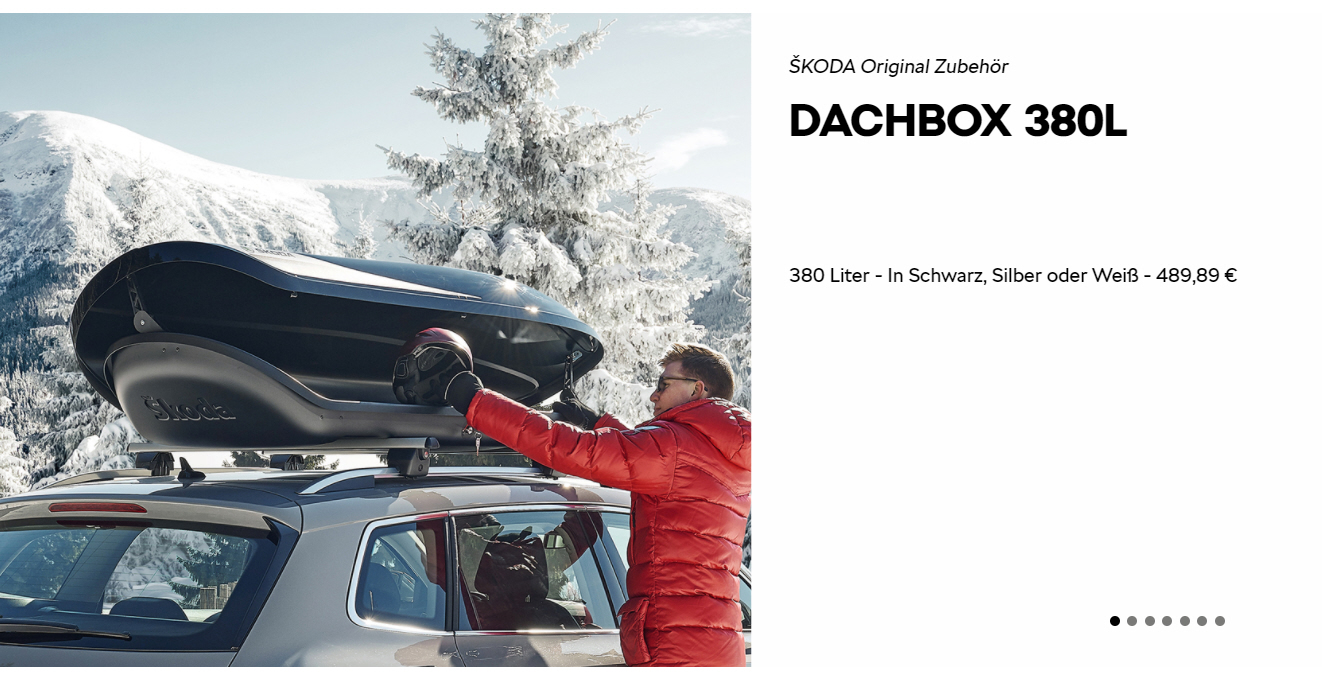 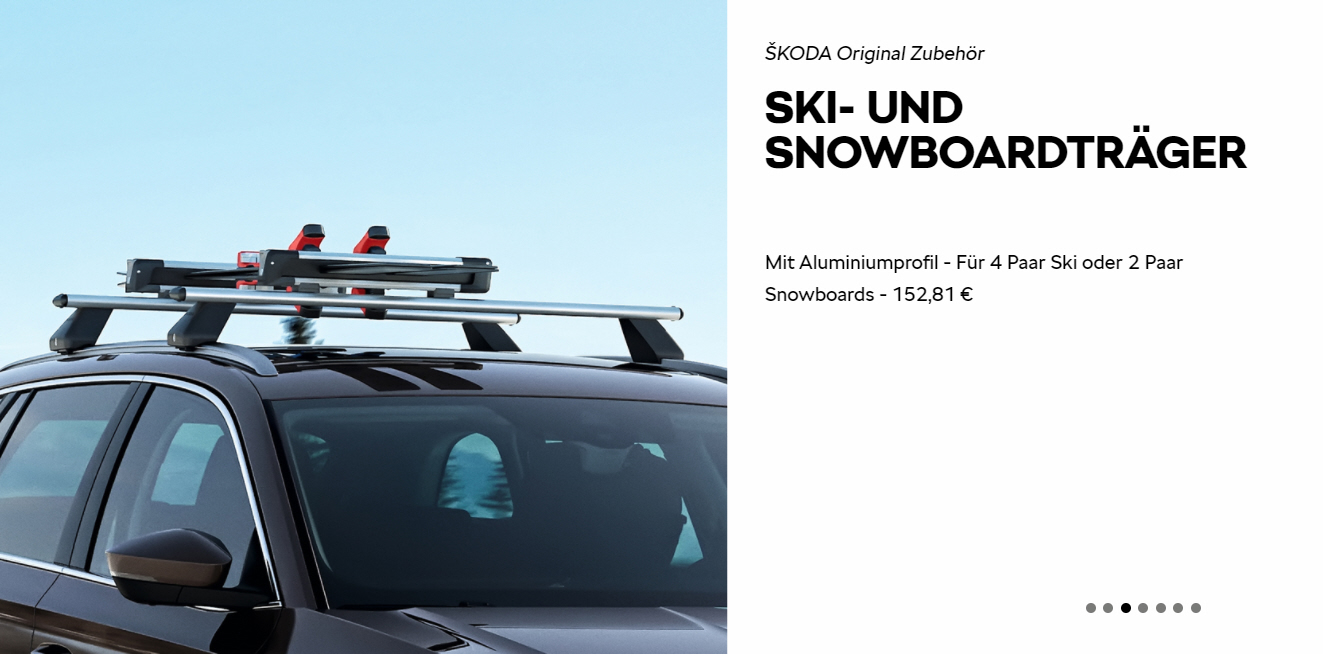 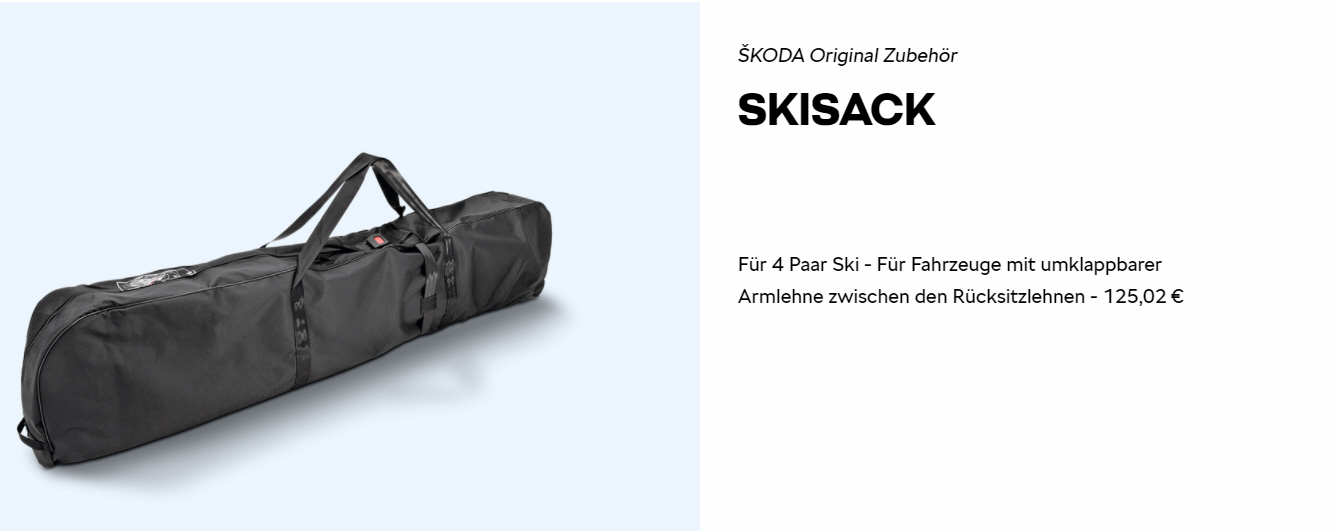 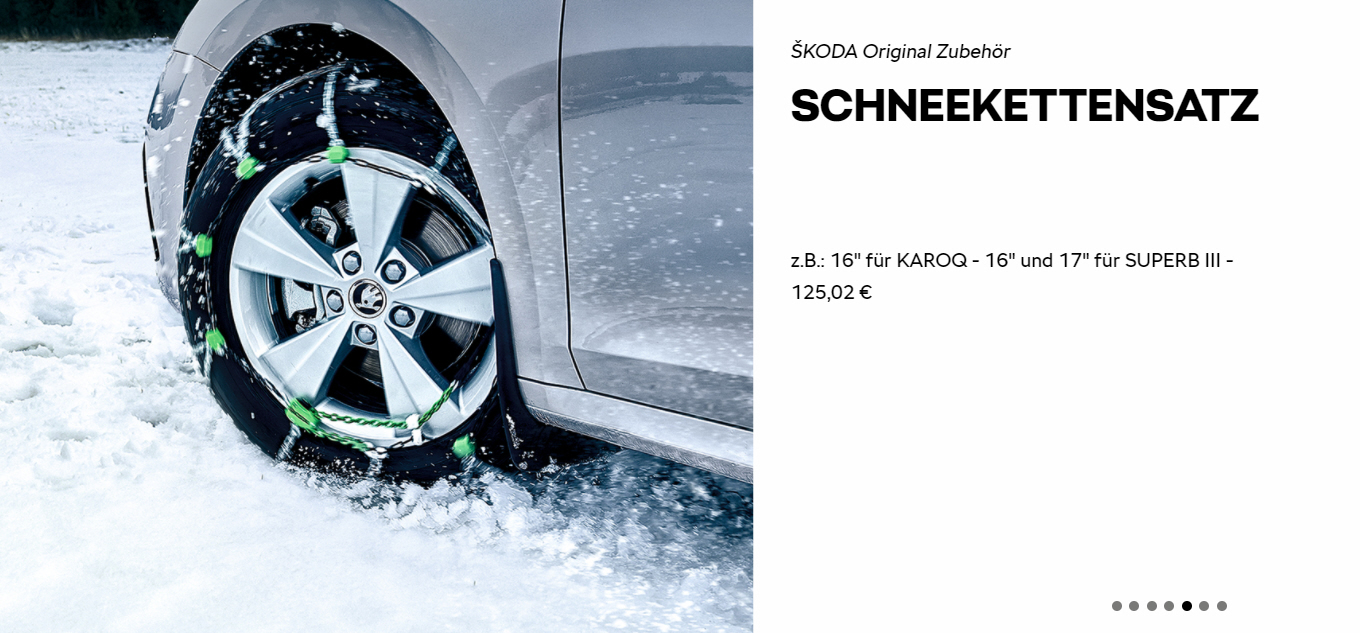 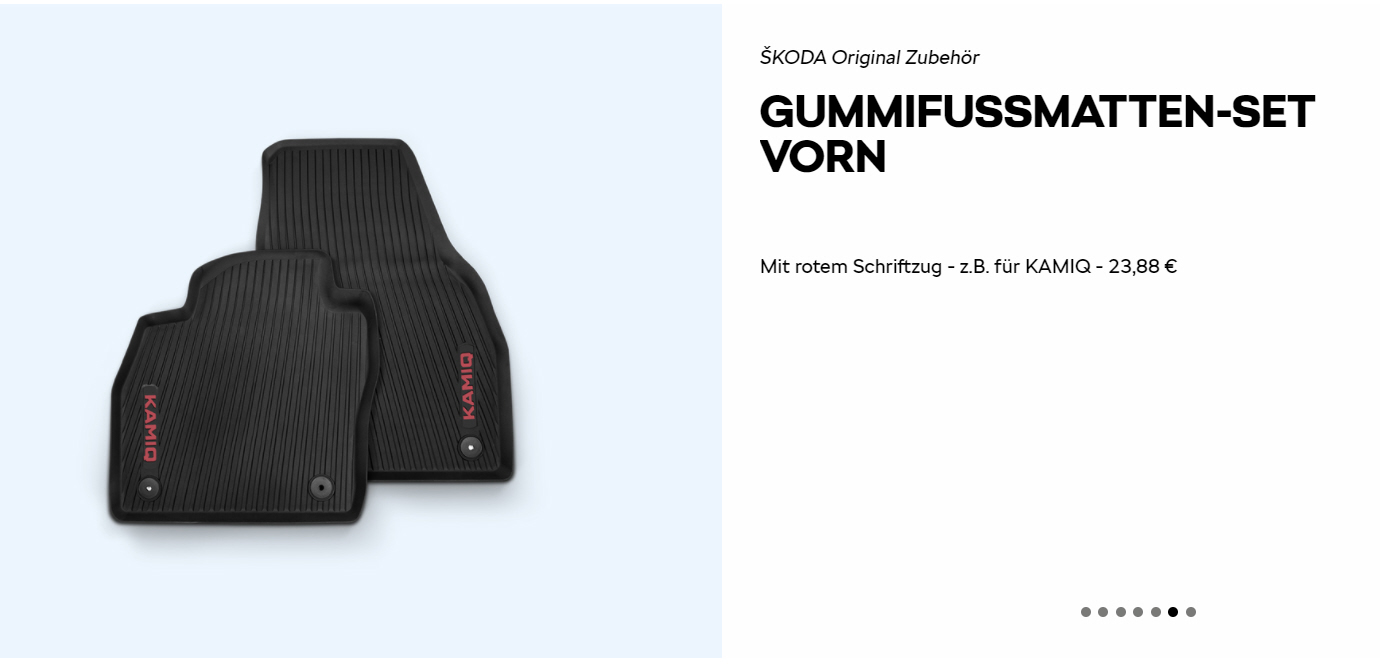 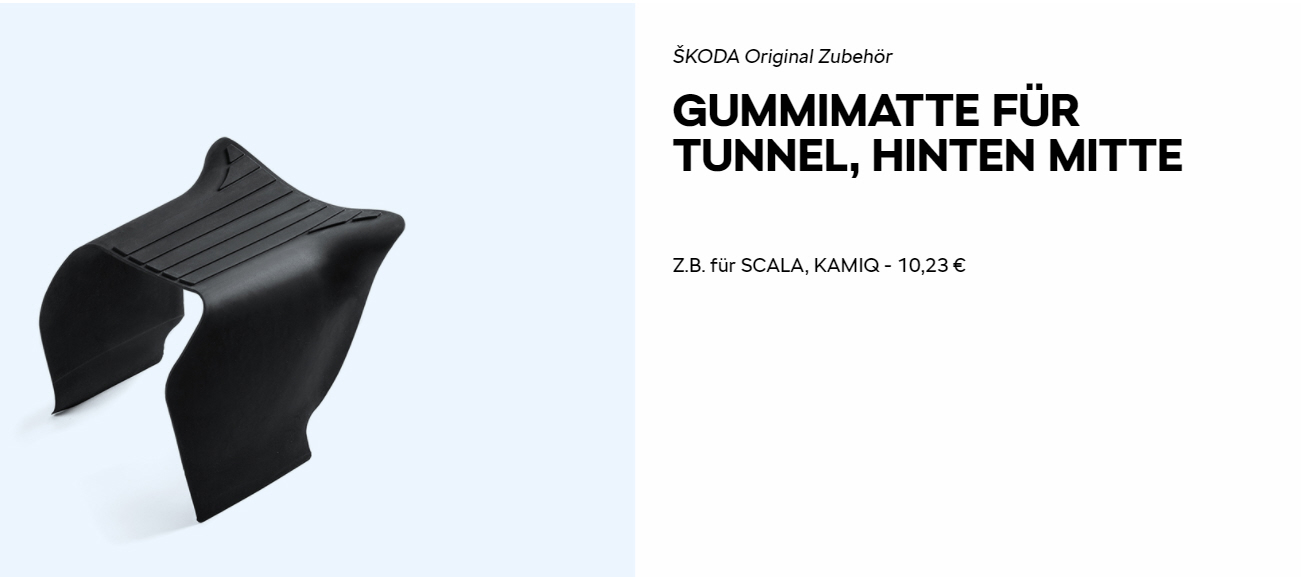 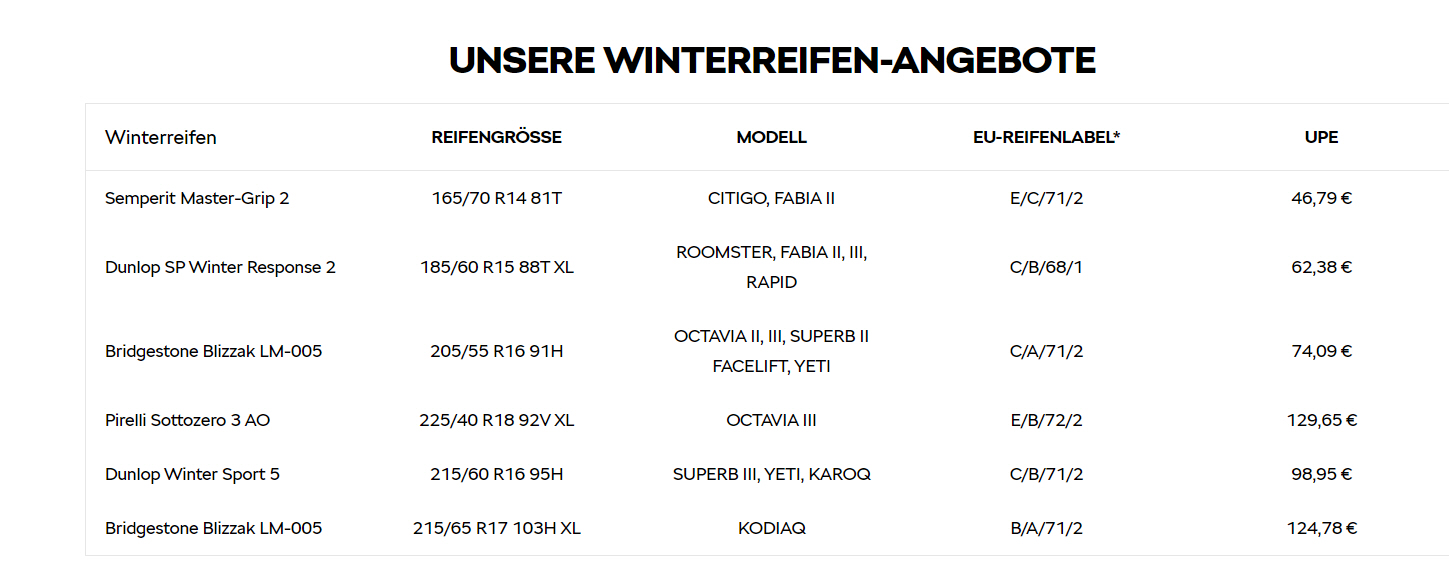 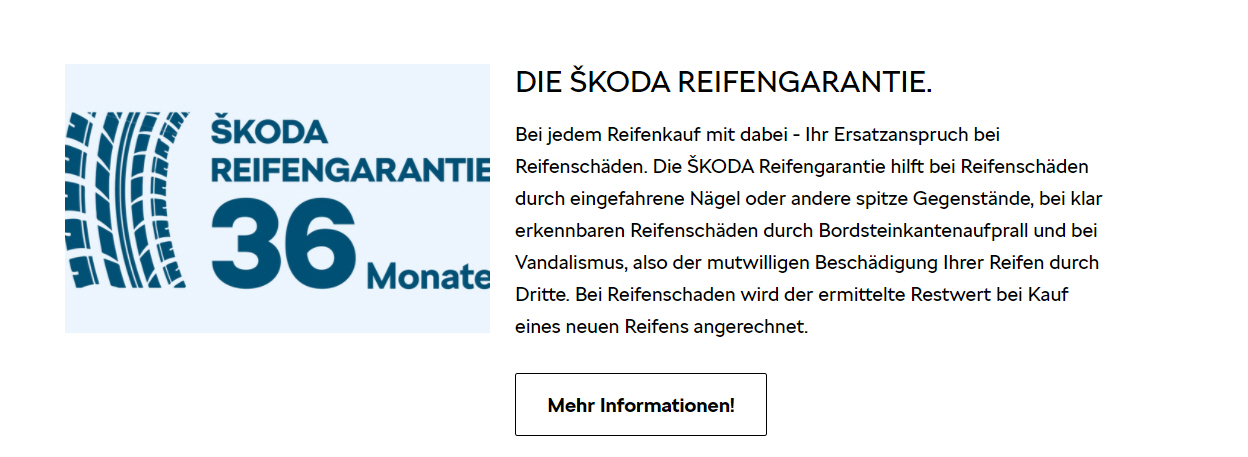 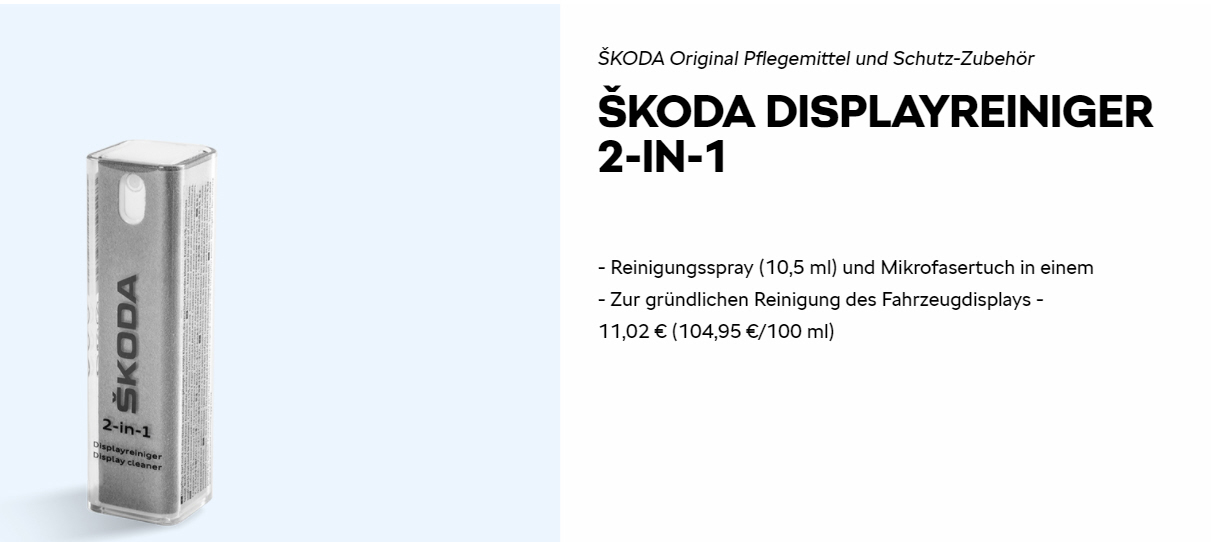 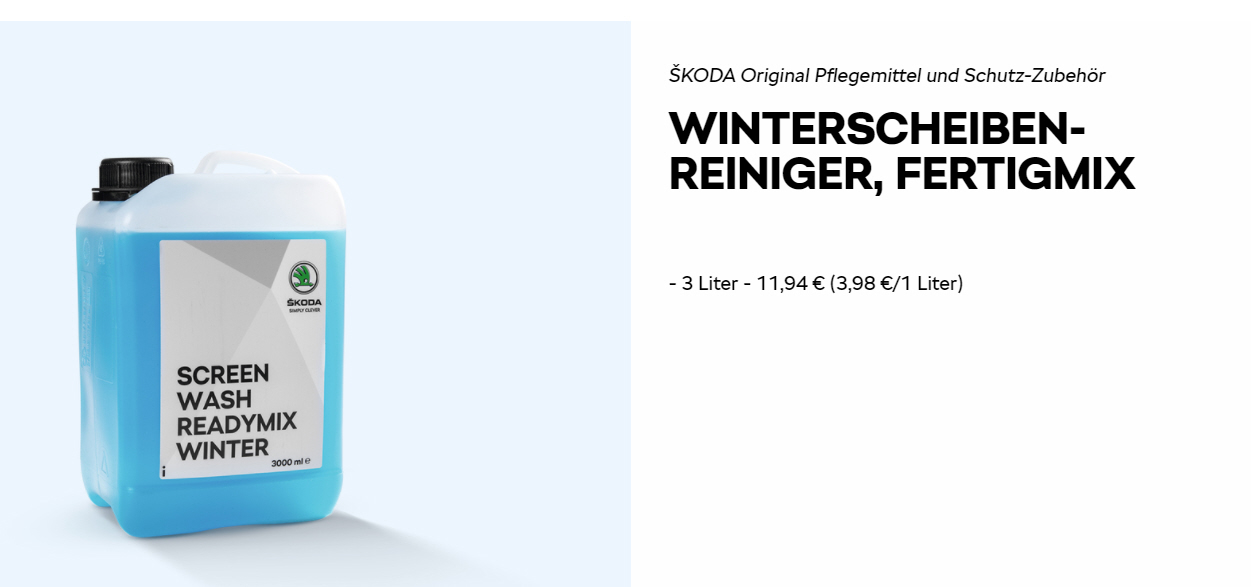 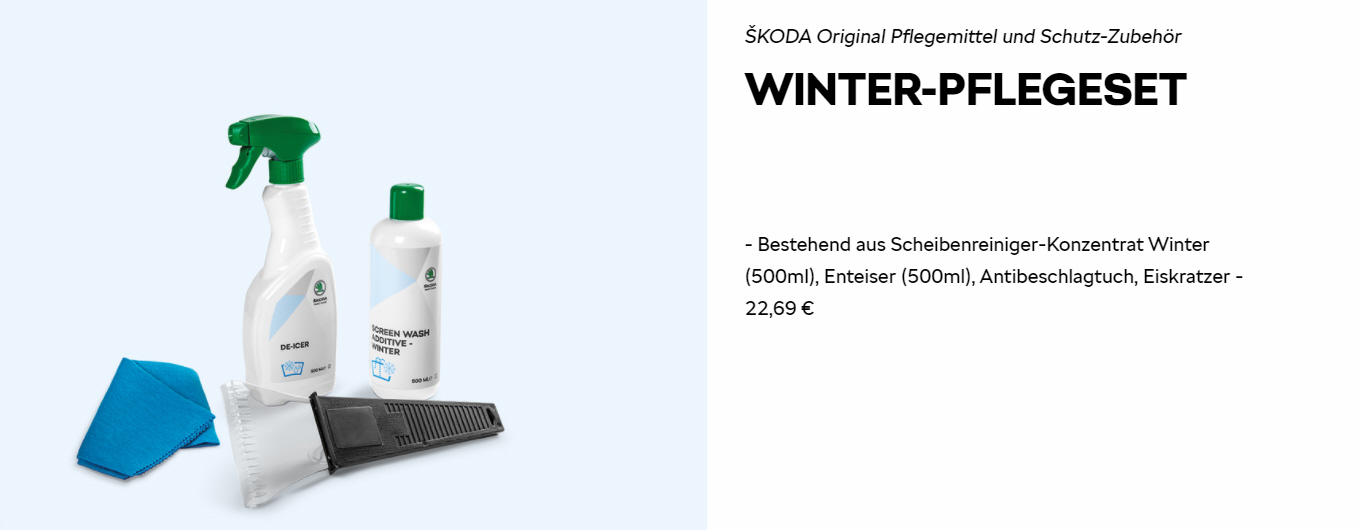 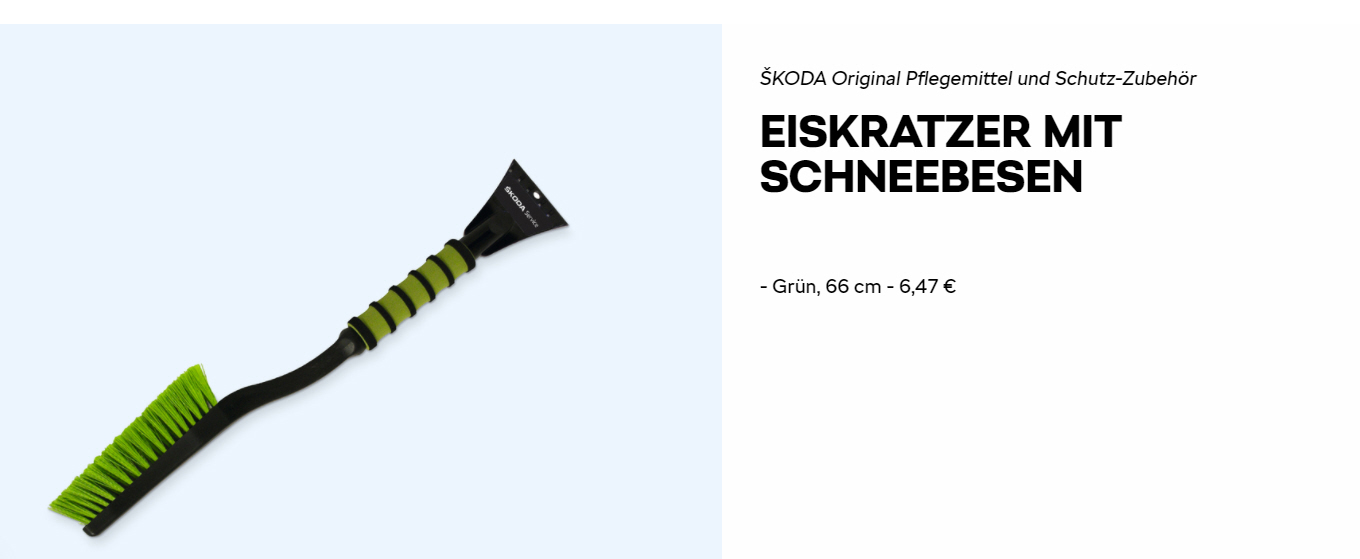 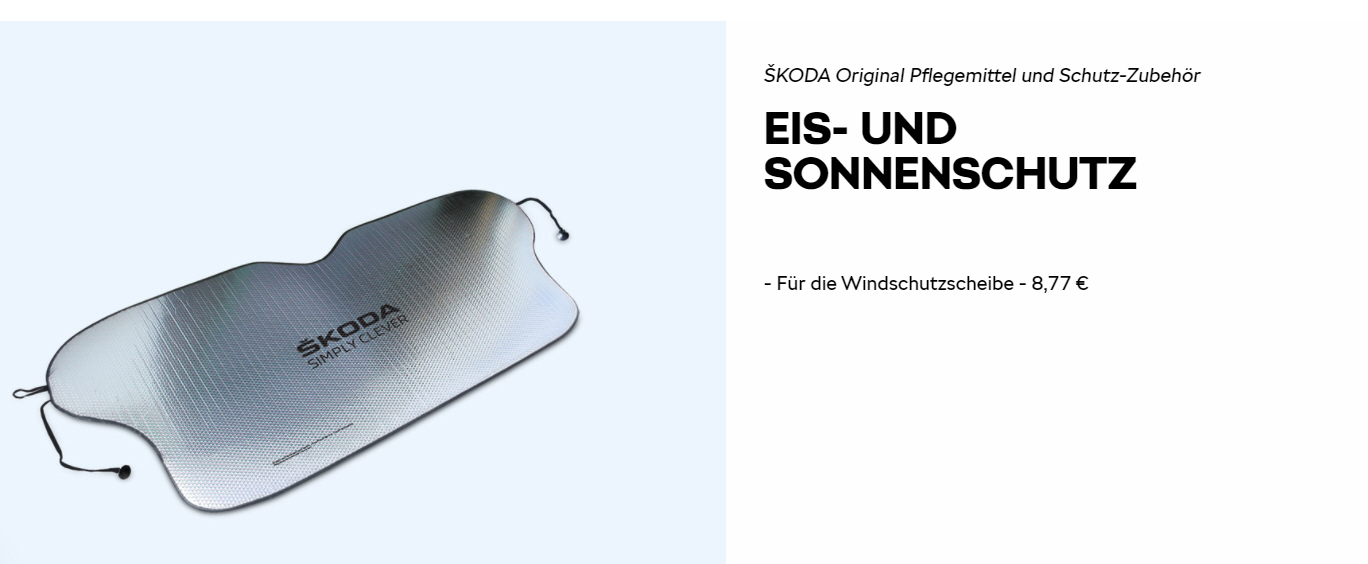 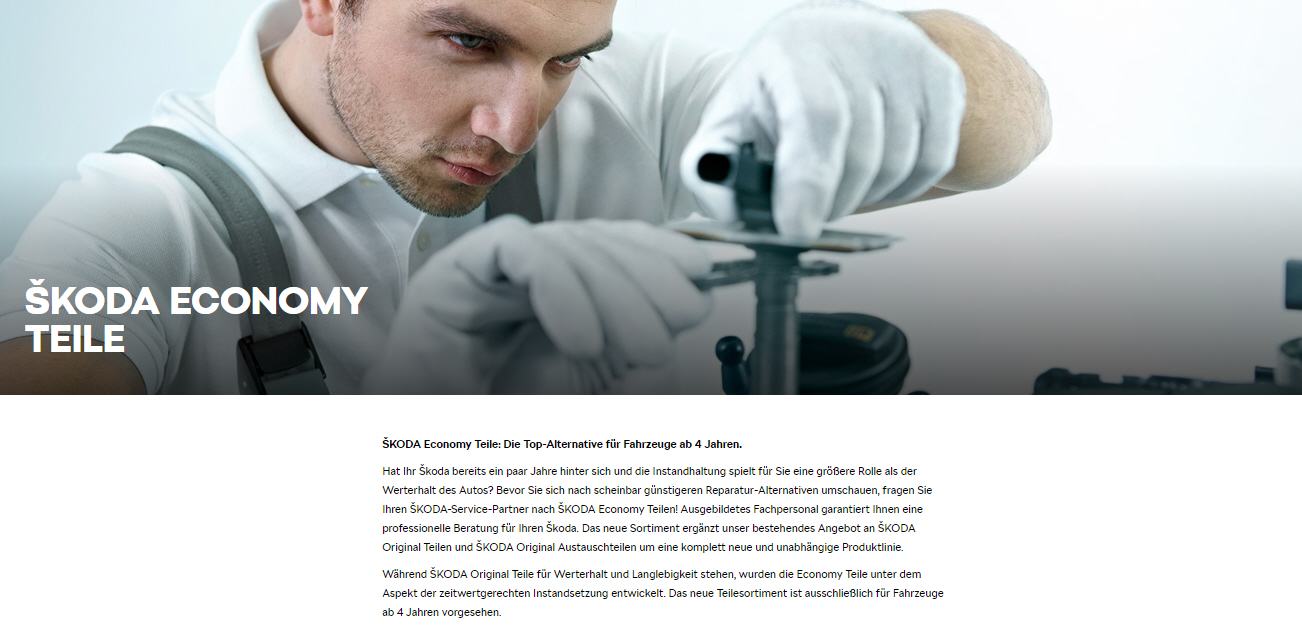 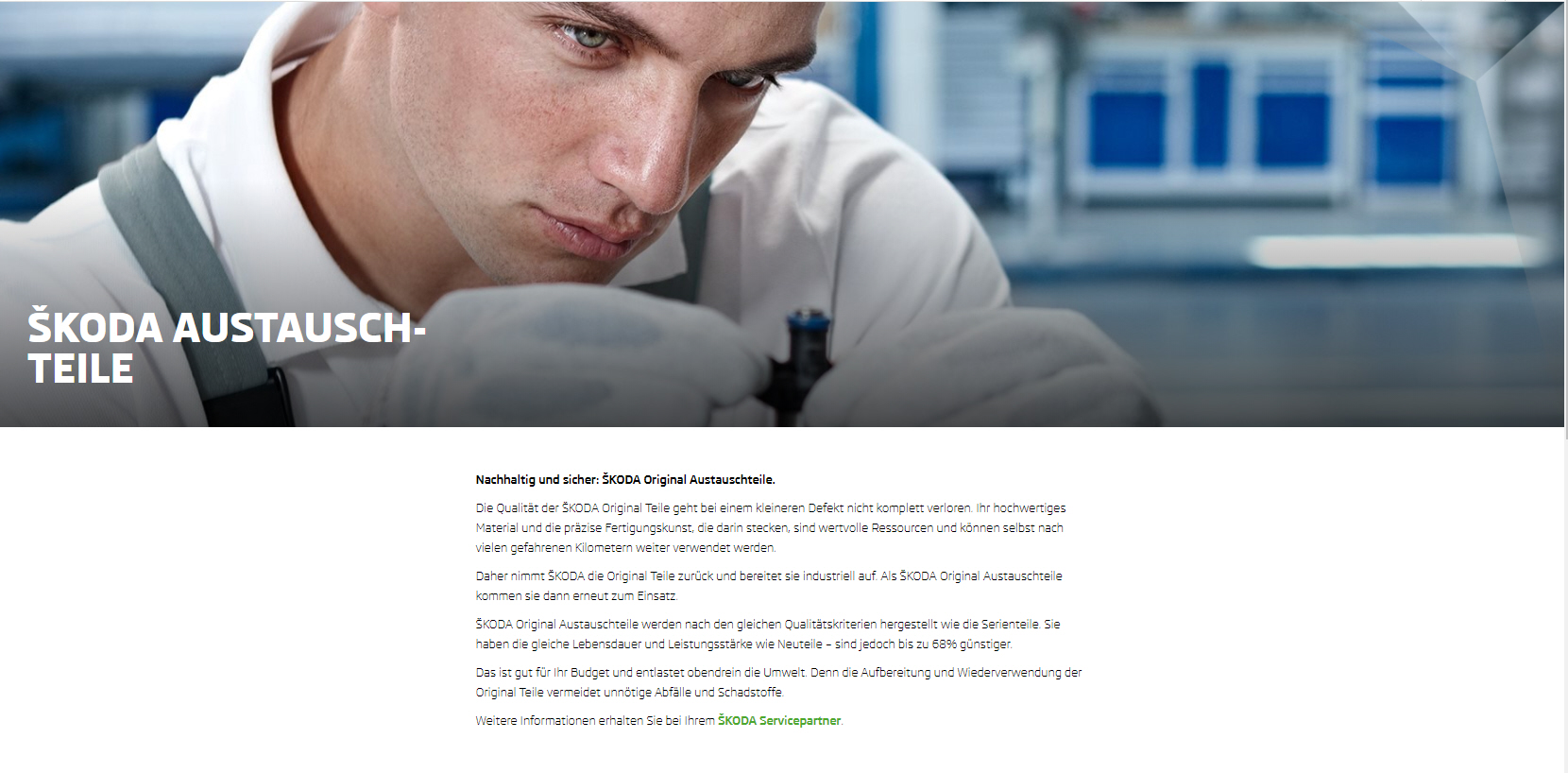 Suzuki
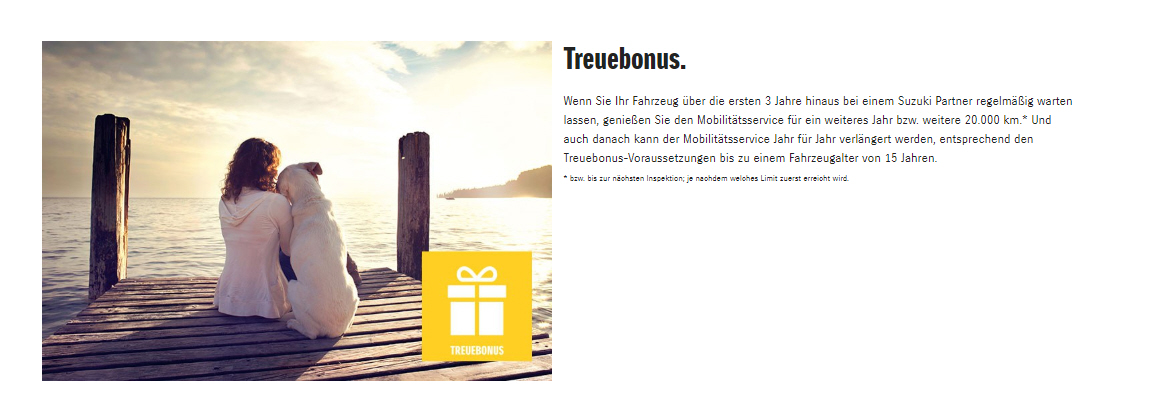 Toyota
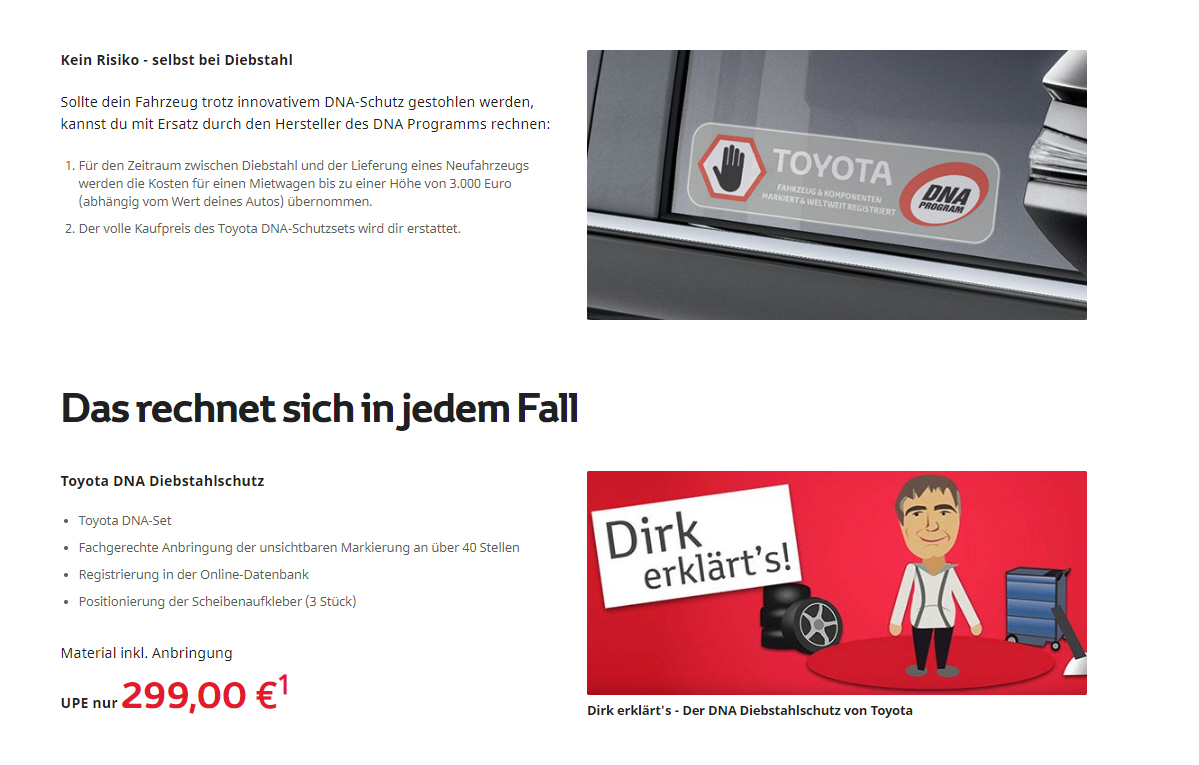 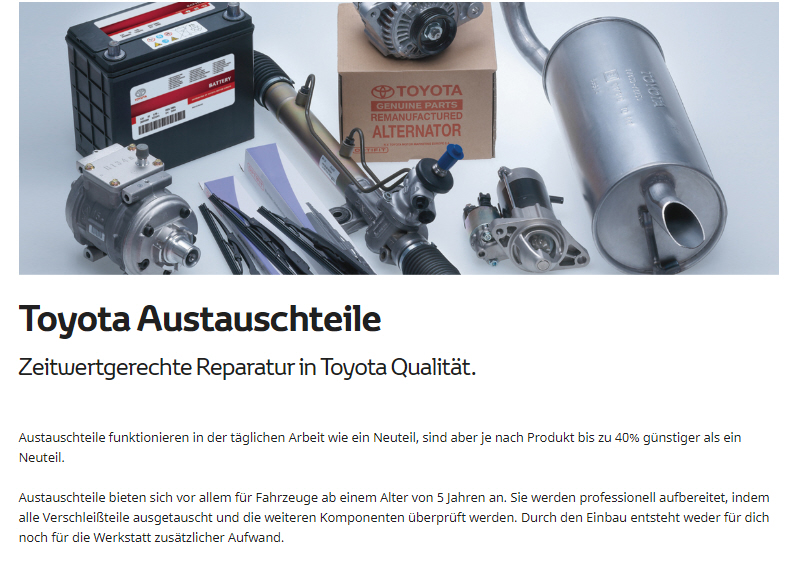 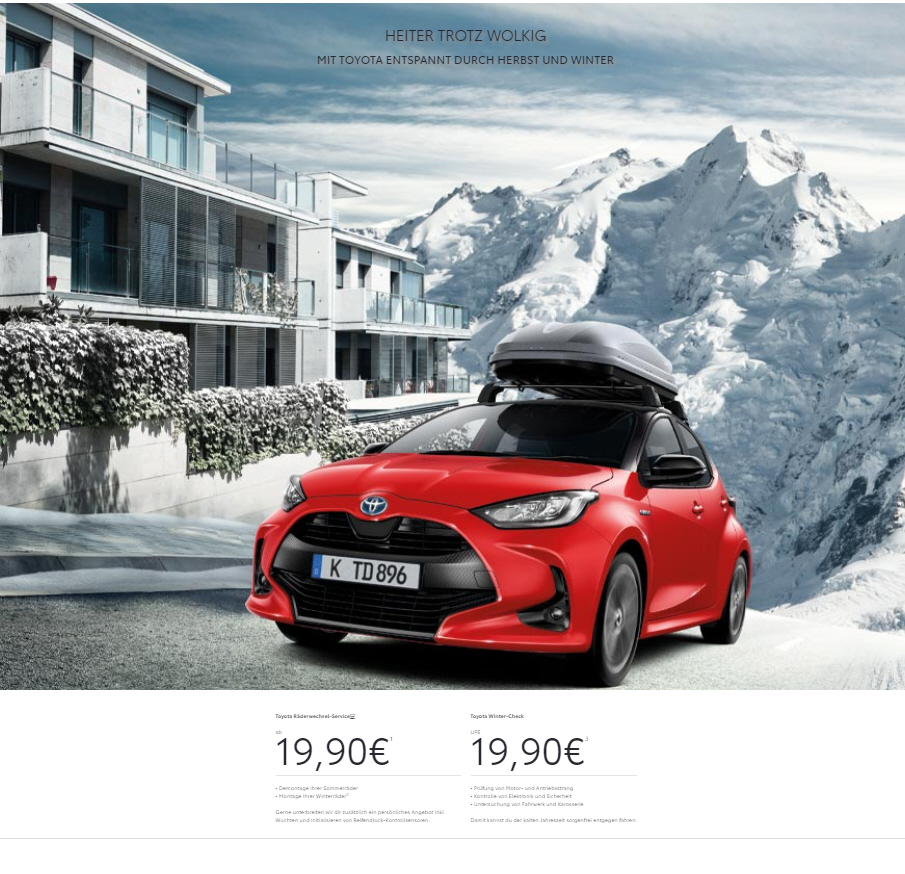 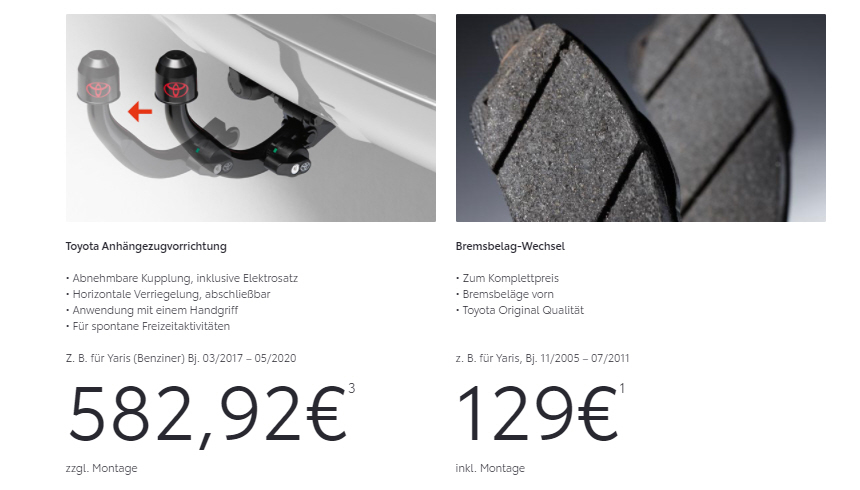 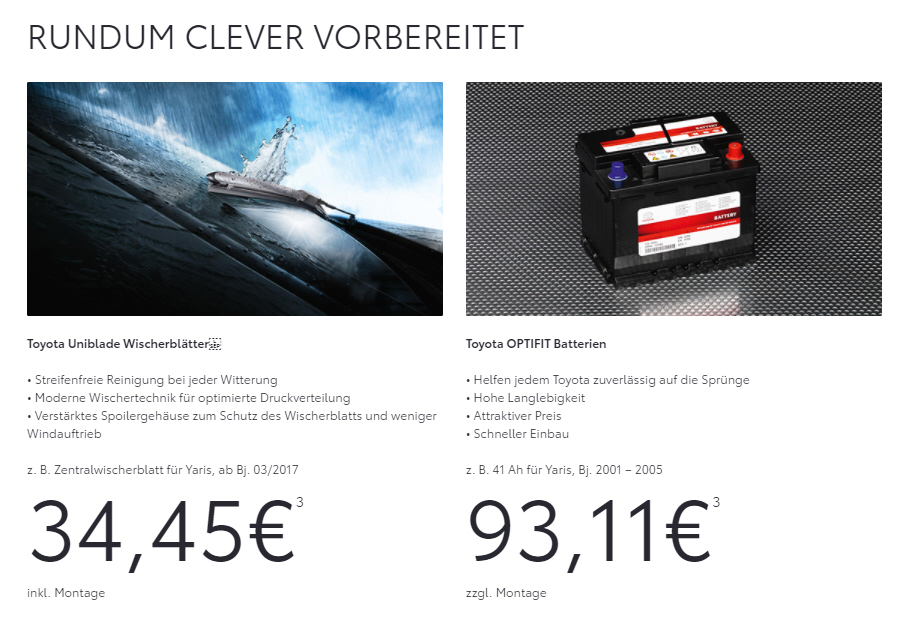 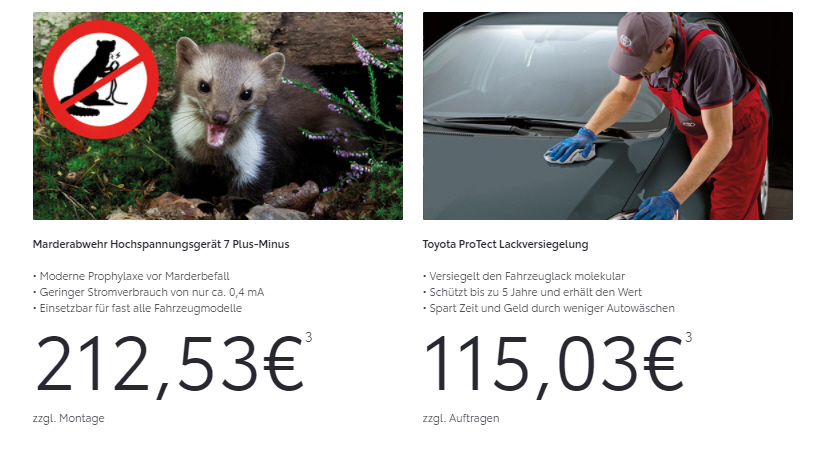 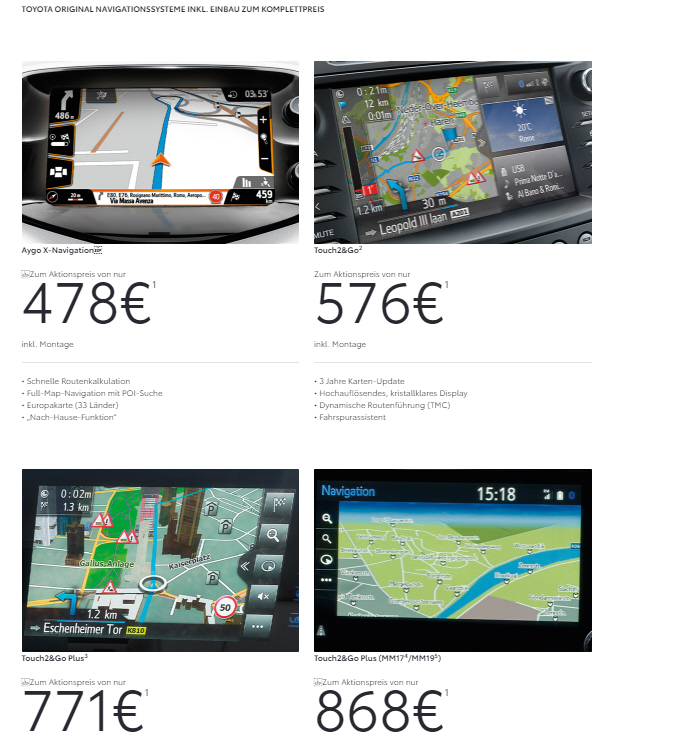 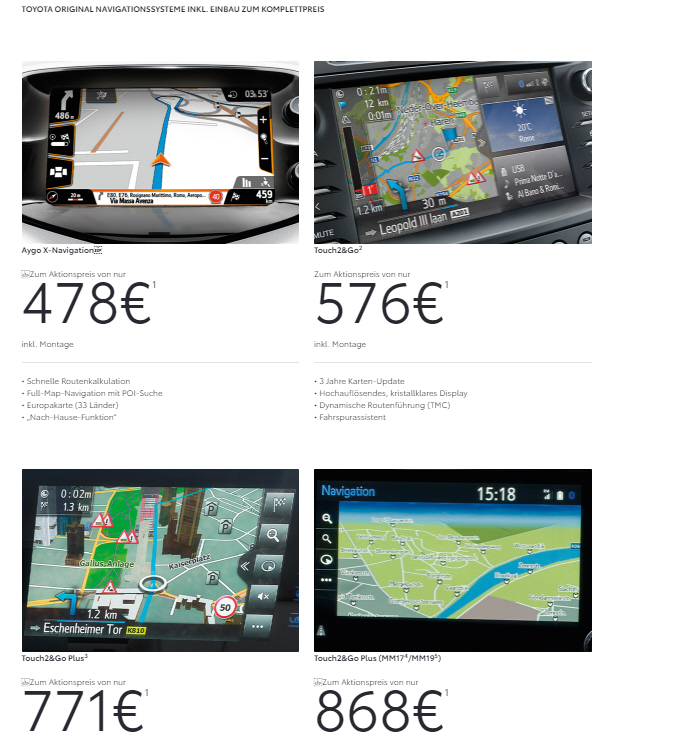 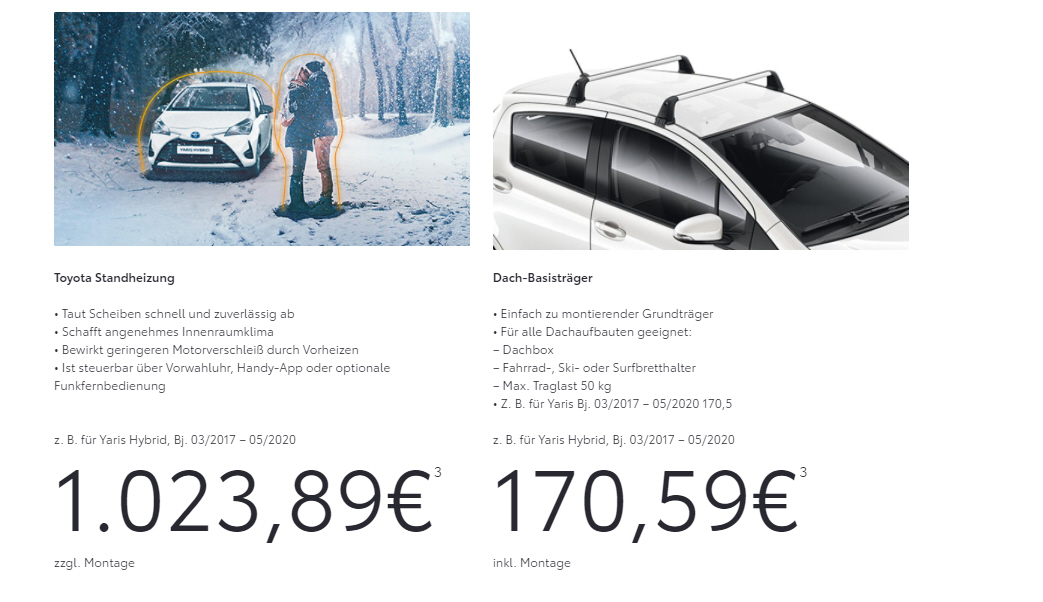 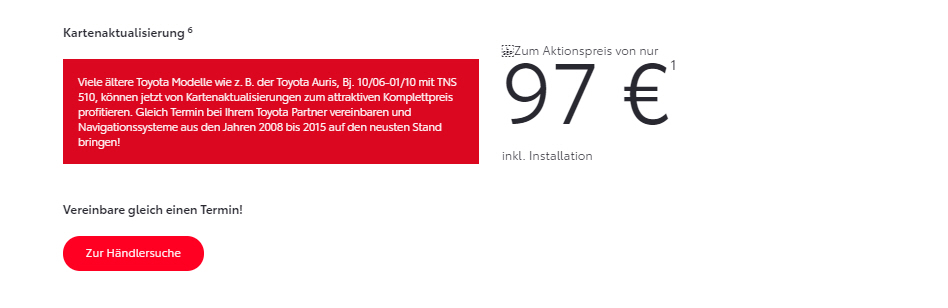 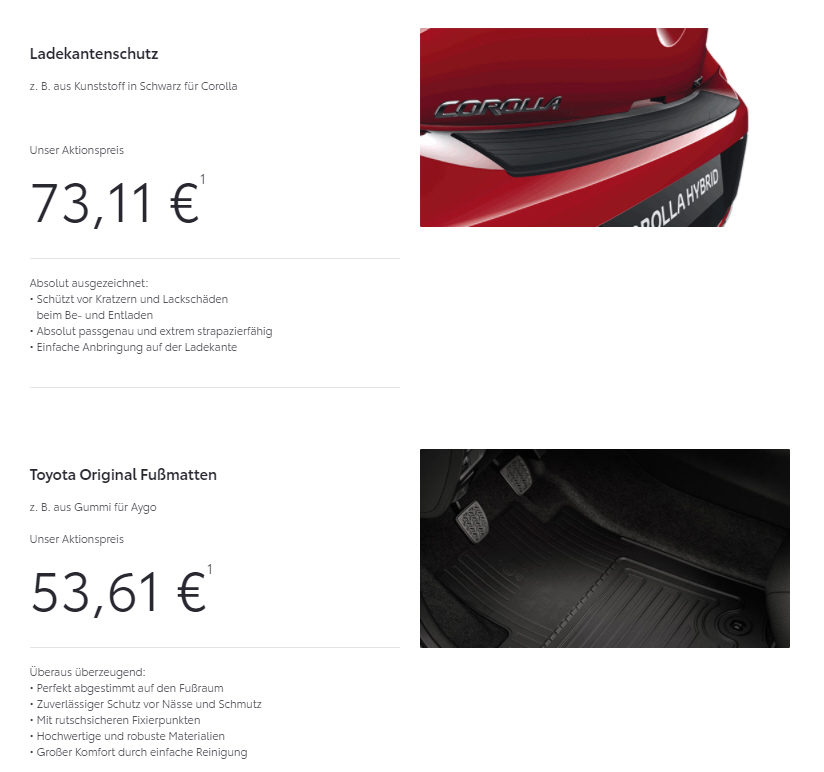 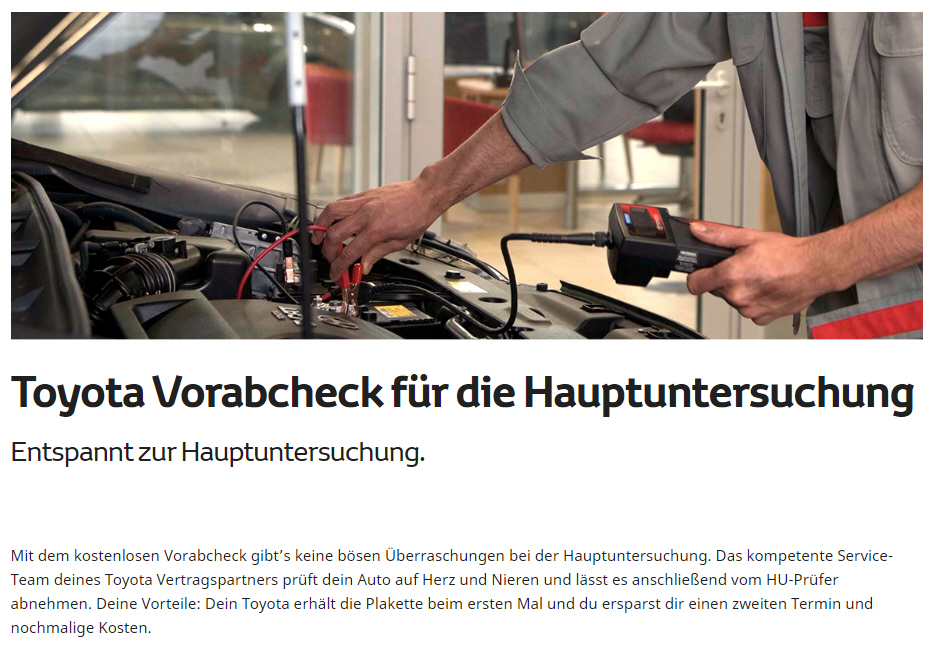 VW
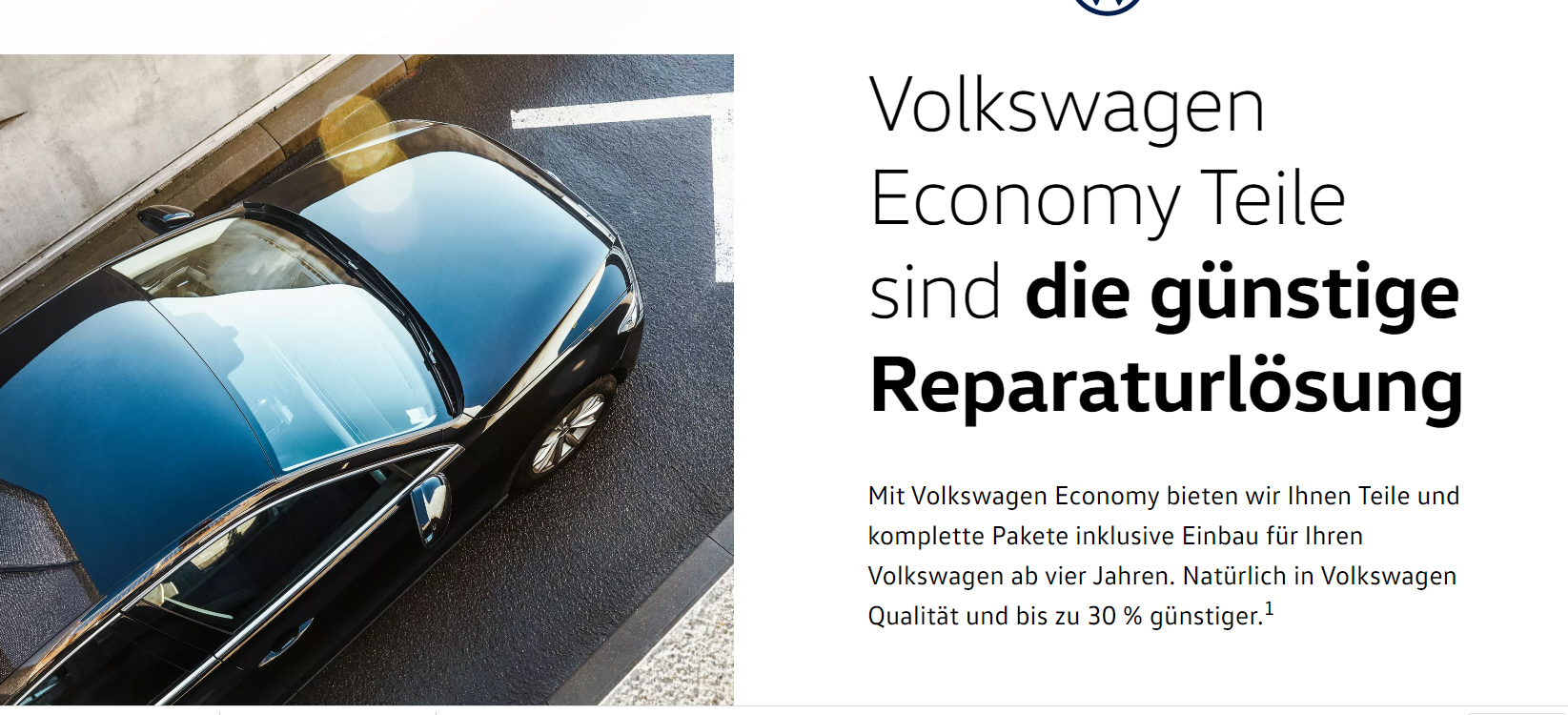 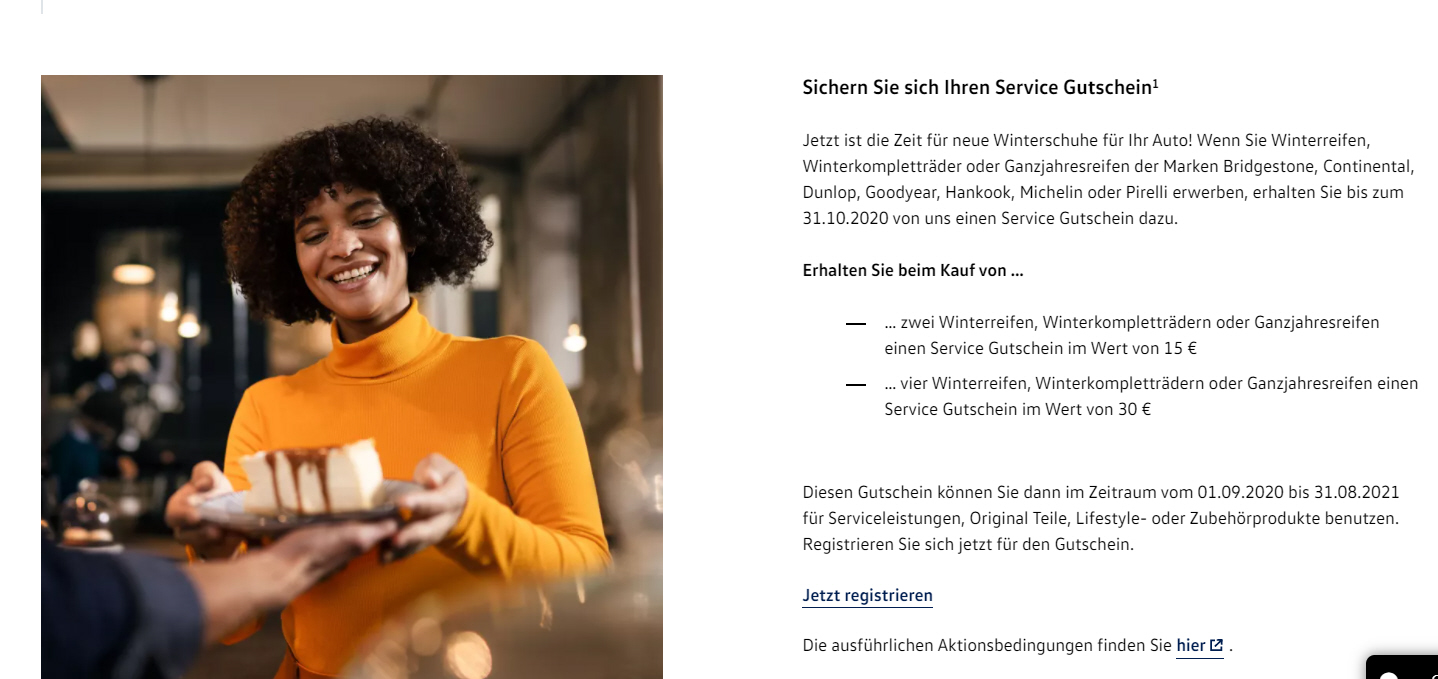 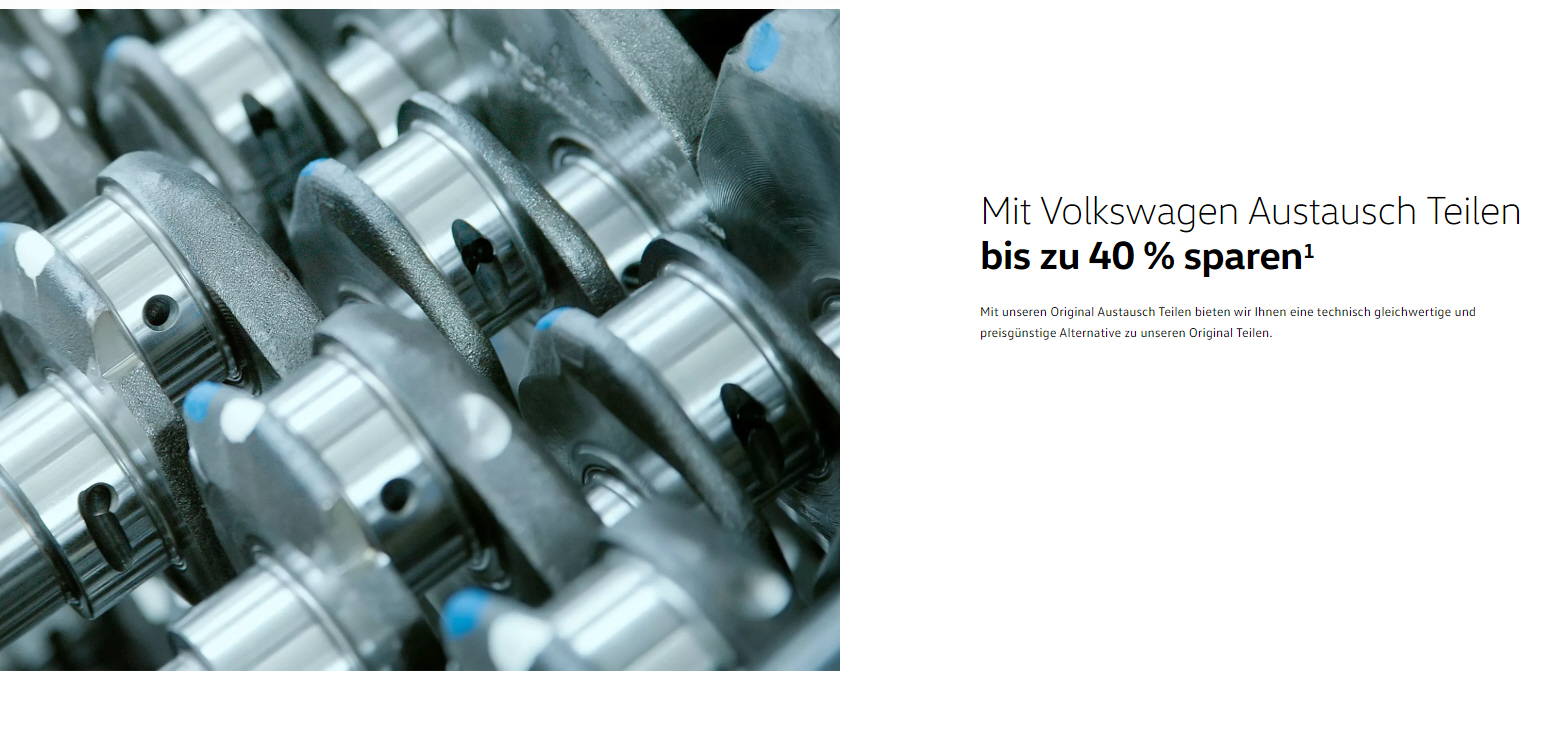